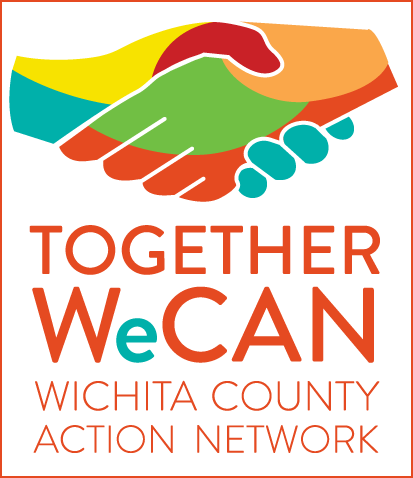 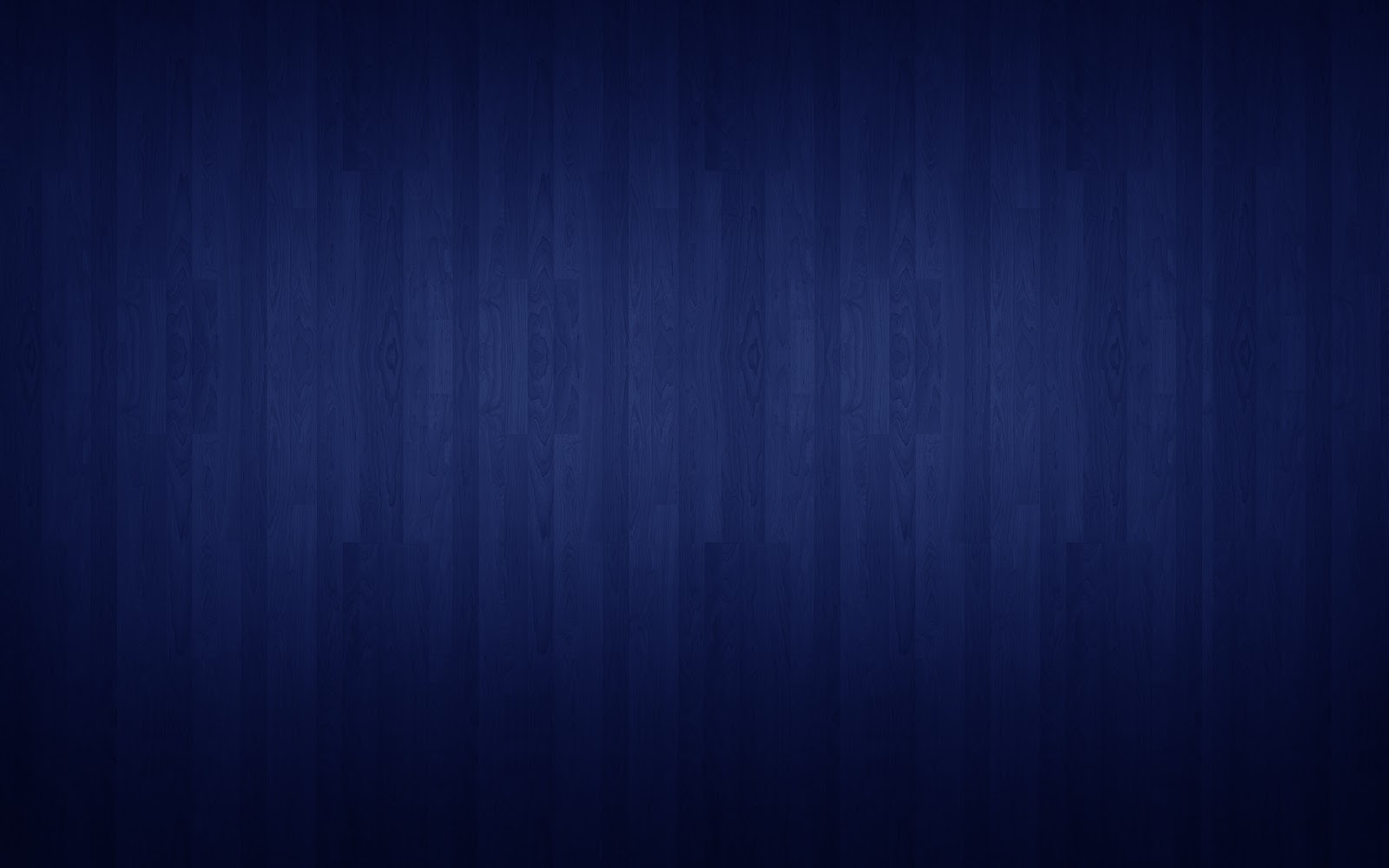 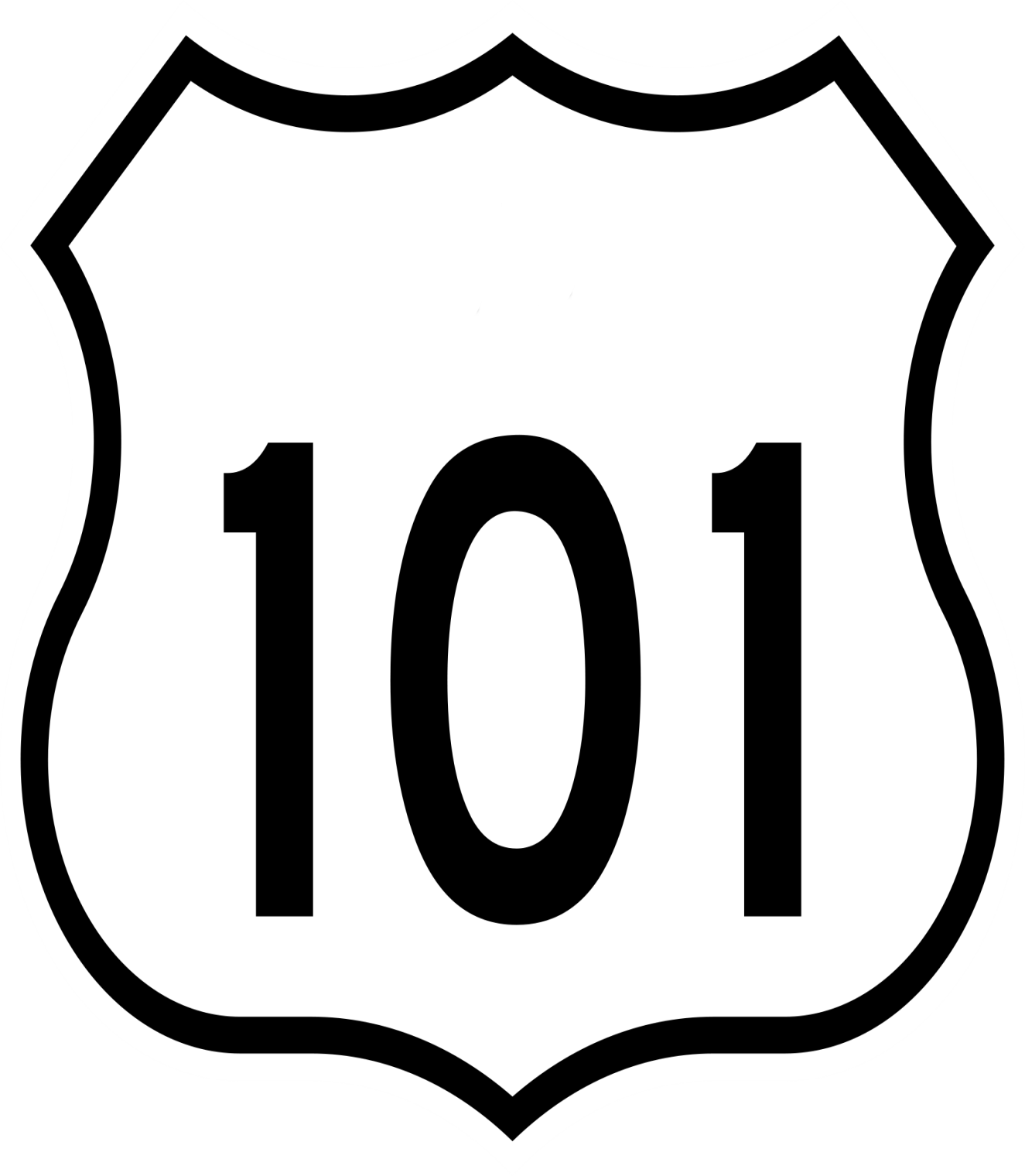 COMMUNITY
ORGANIZING
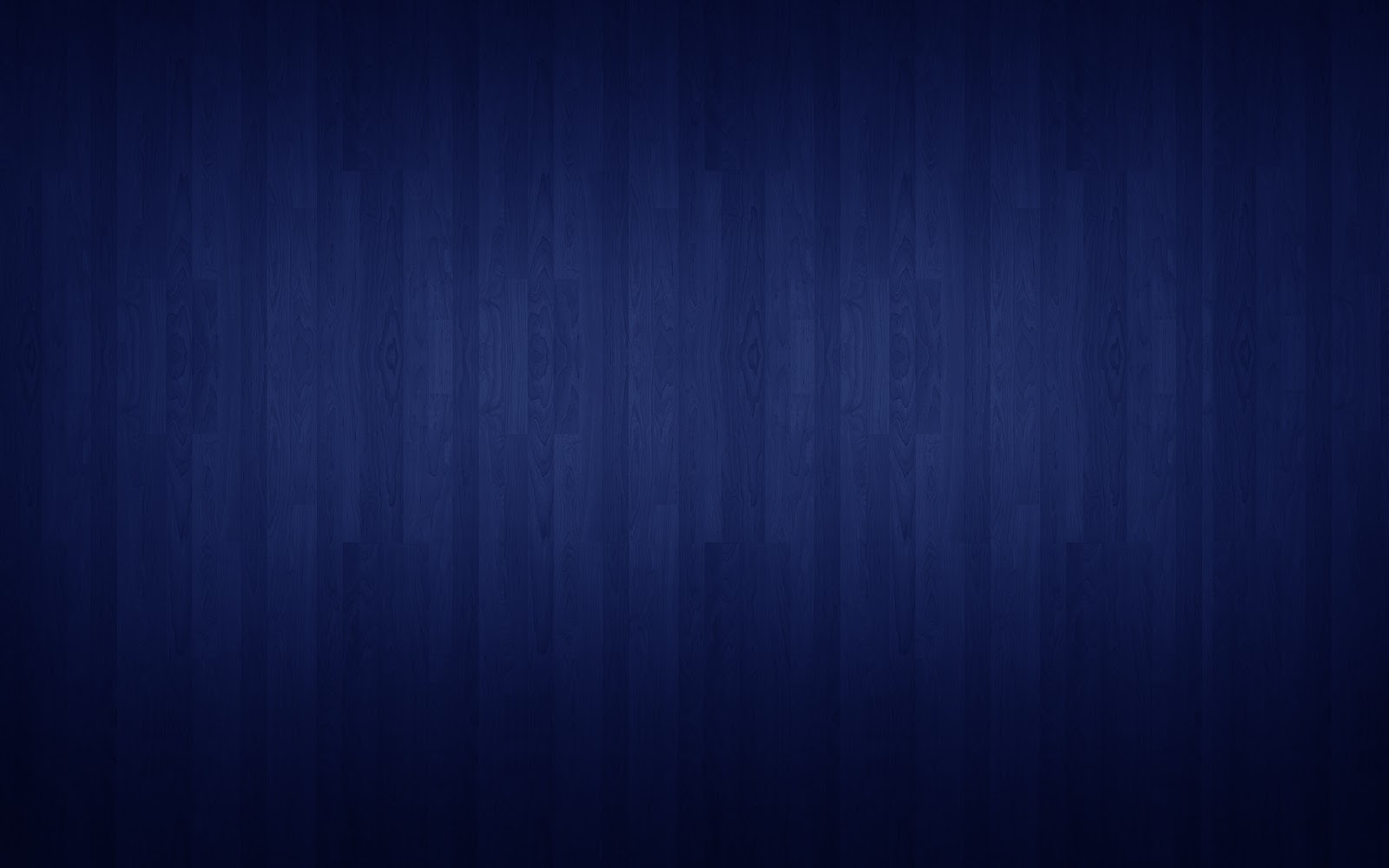 Institutions
Power
Relational
Meetings
Reflection
Assessment
Cycle
Of 
Organizing
House 
Meetings
Action
Research
Core Teams
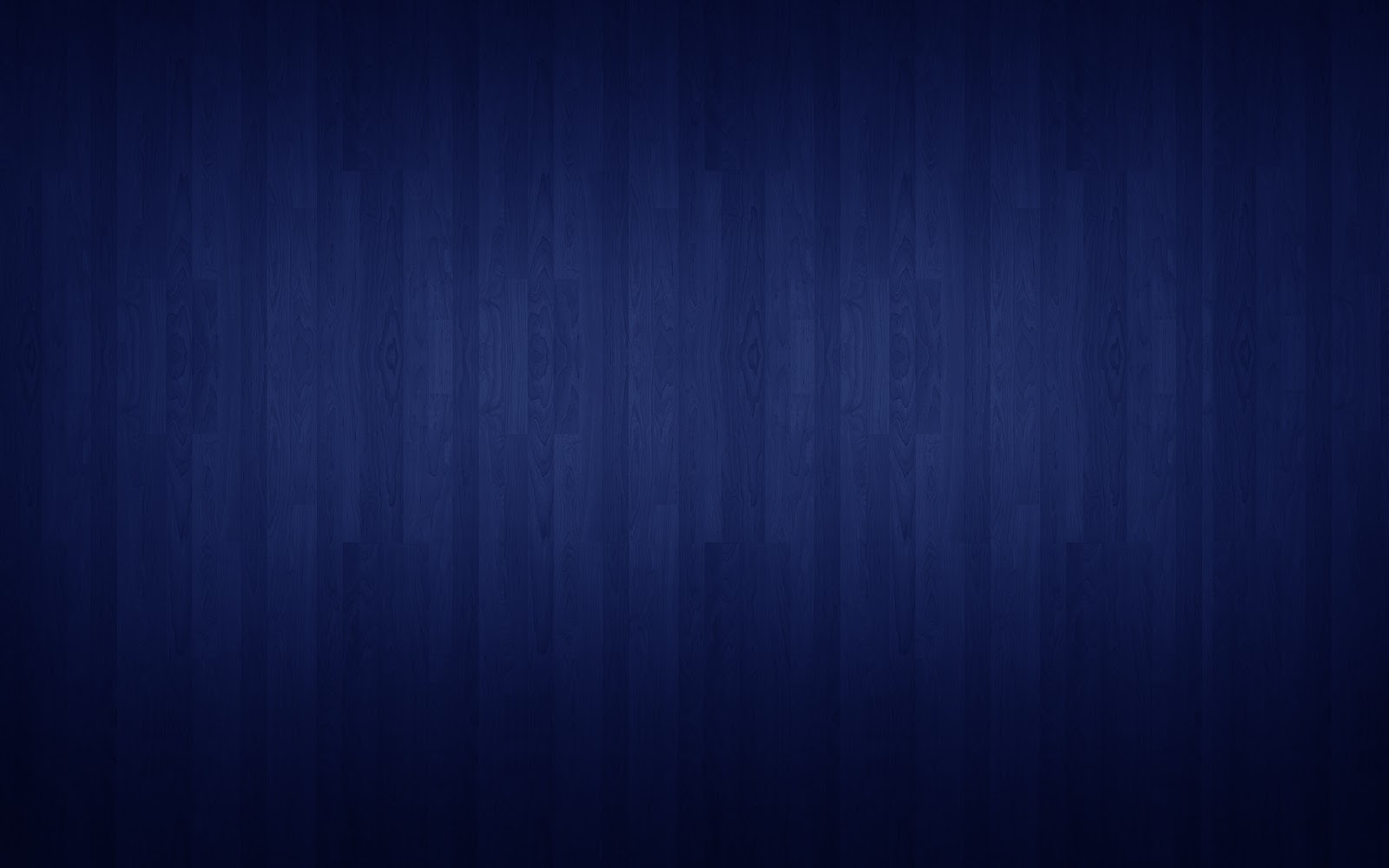 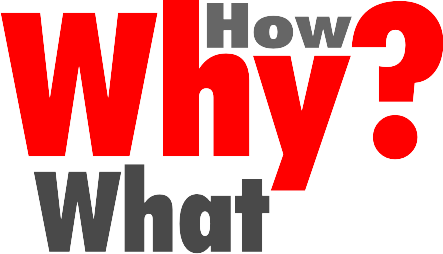 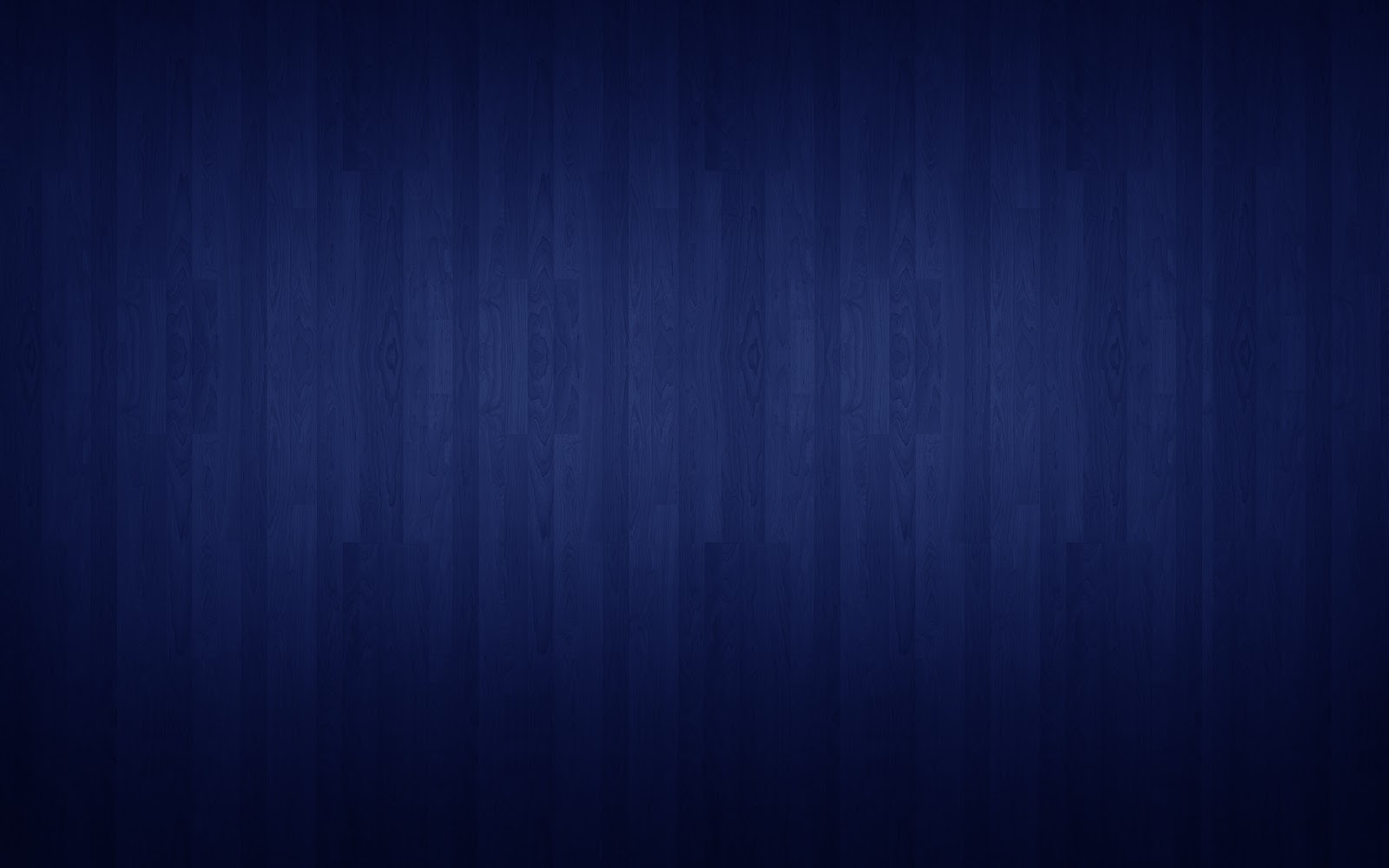 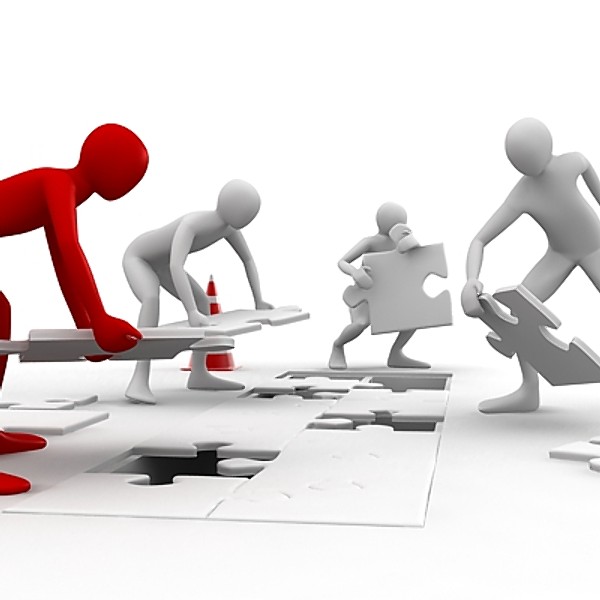 Pressing Social Problems
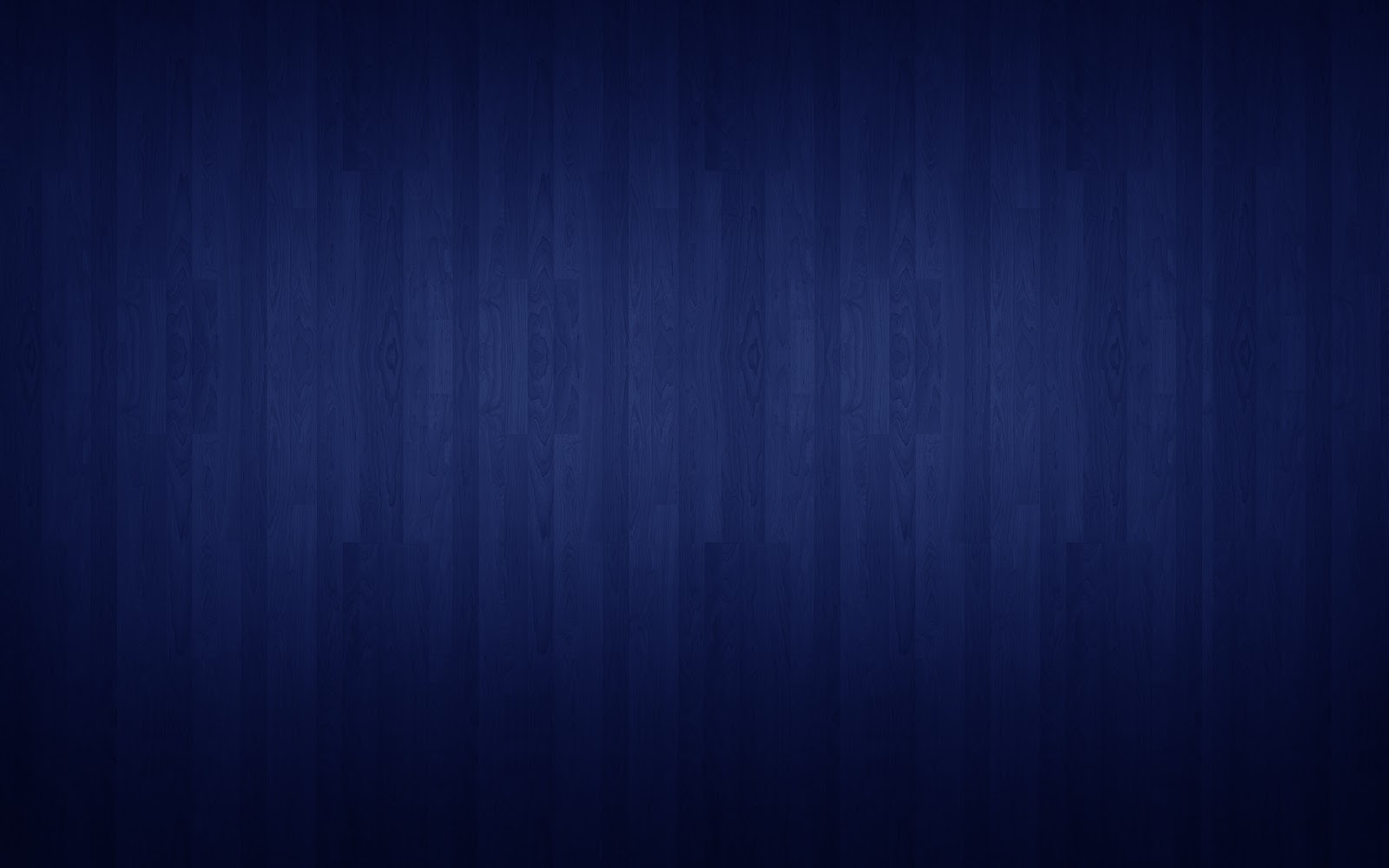 Usually Complex
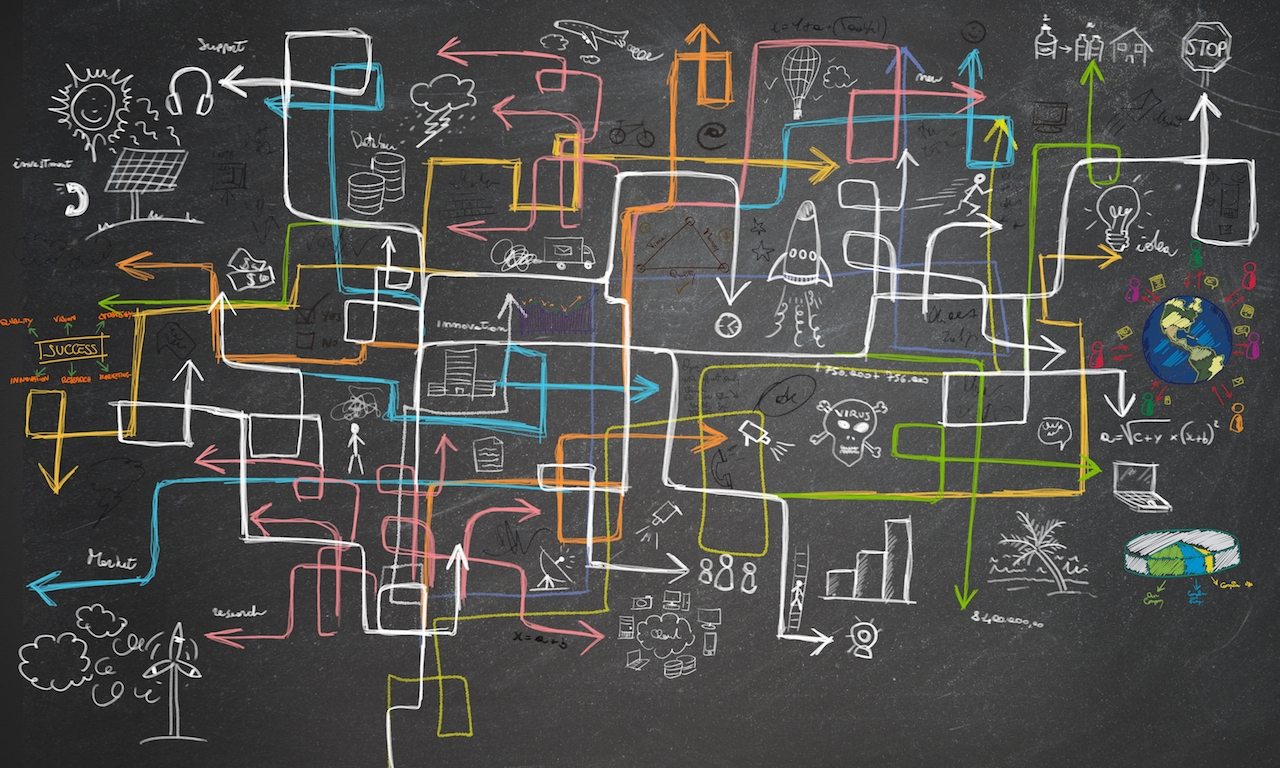 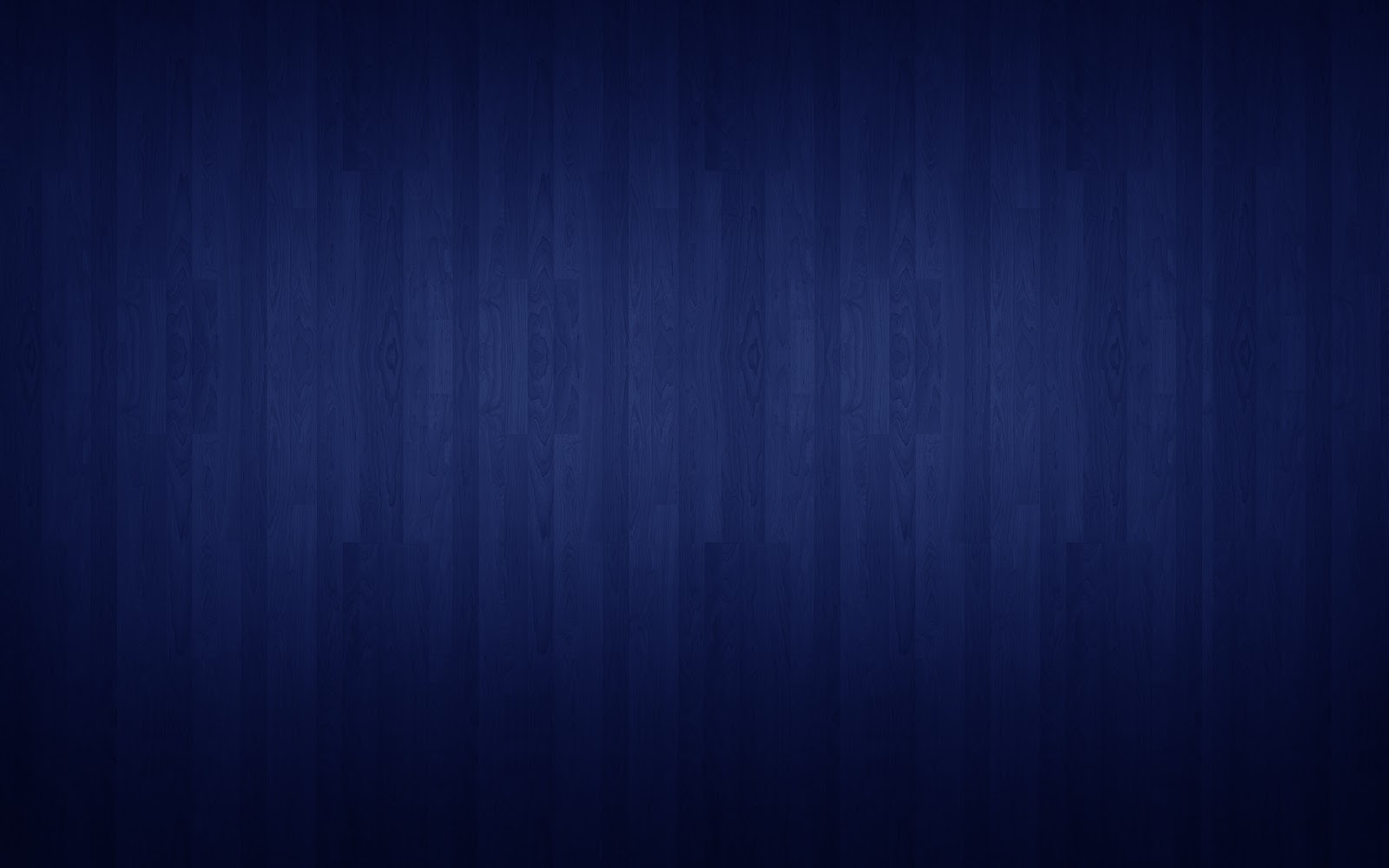 Hence, engage diverse set of people
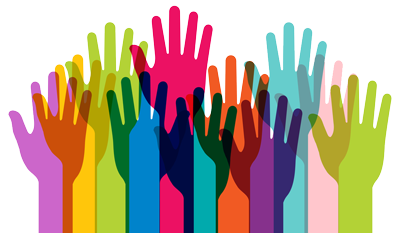 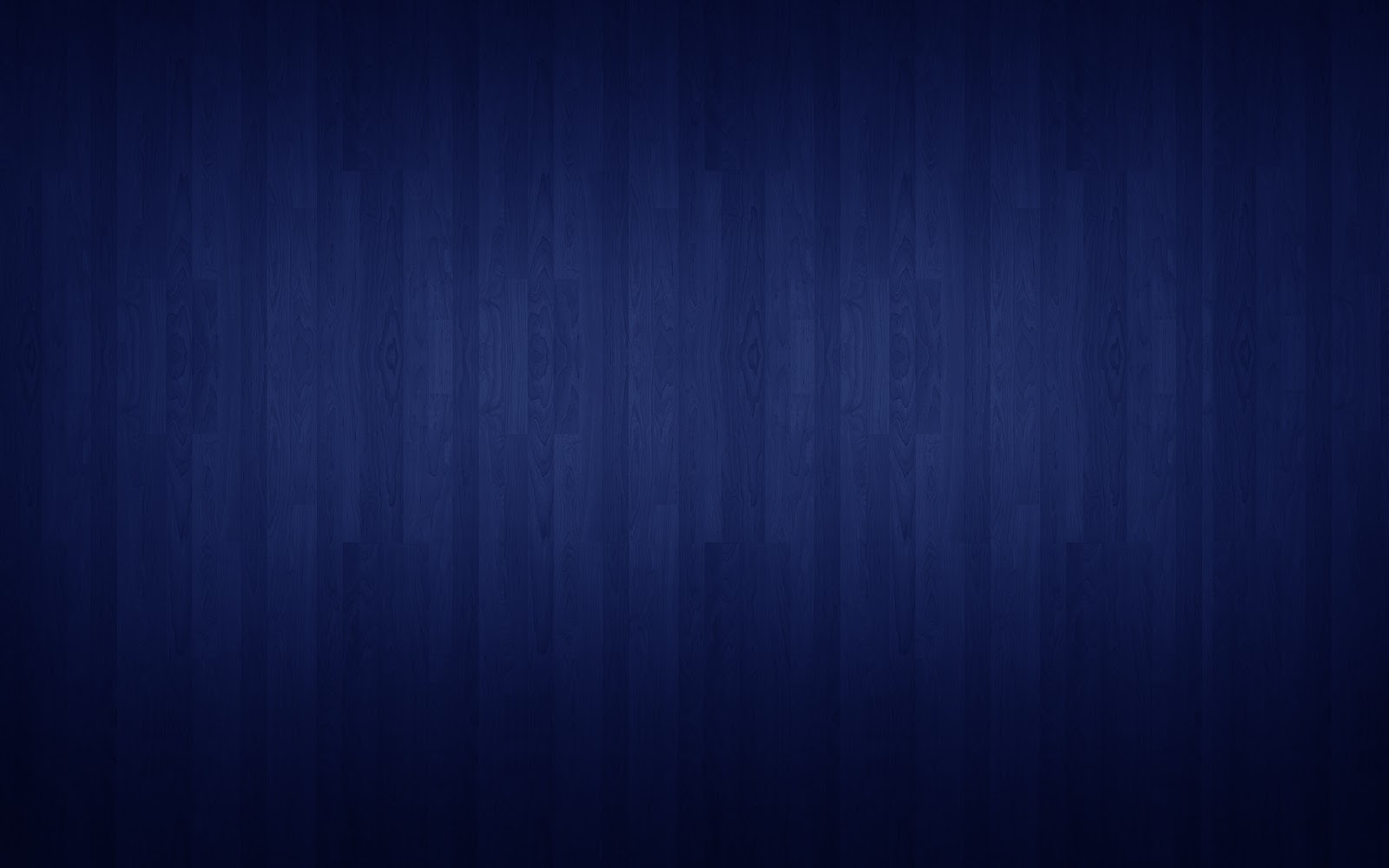 Organizing values diversity
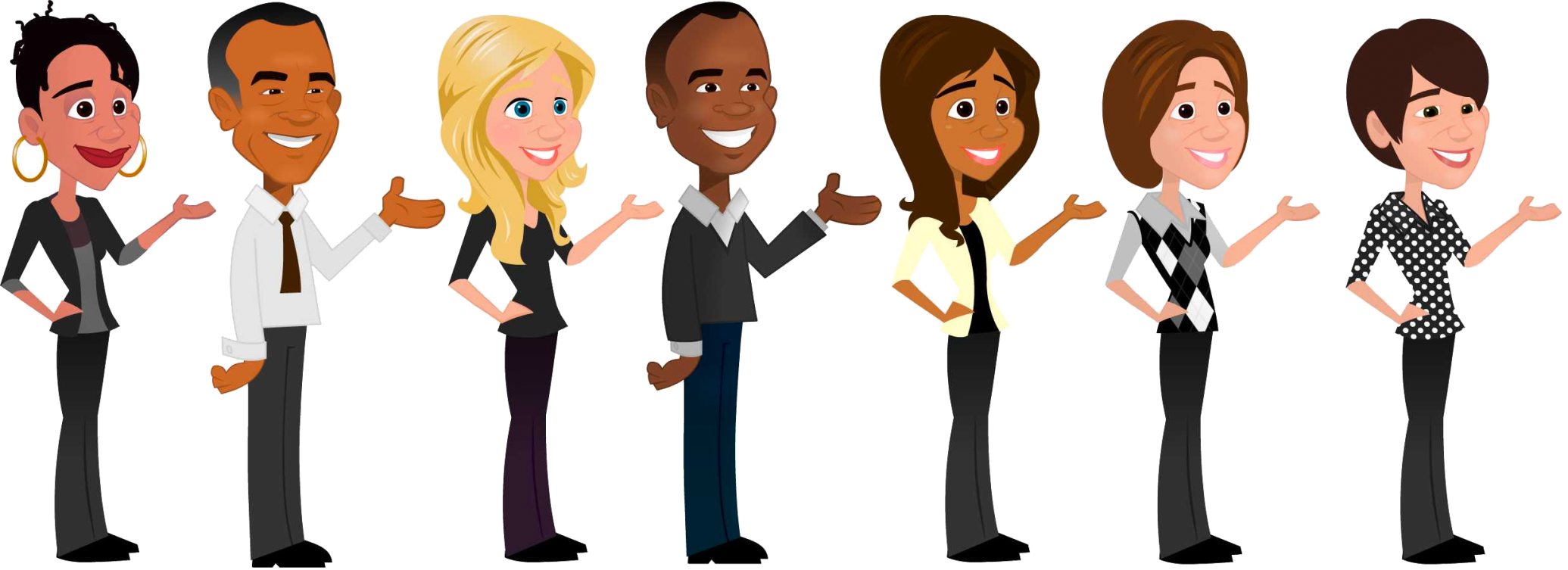 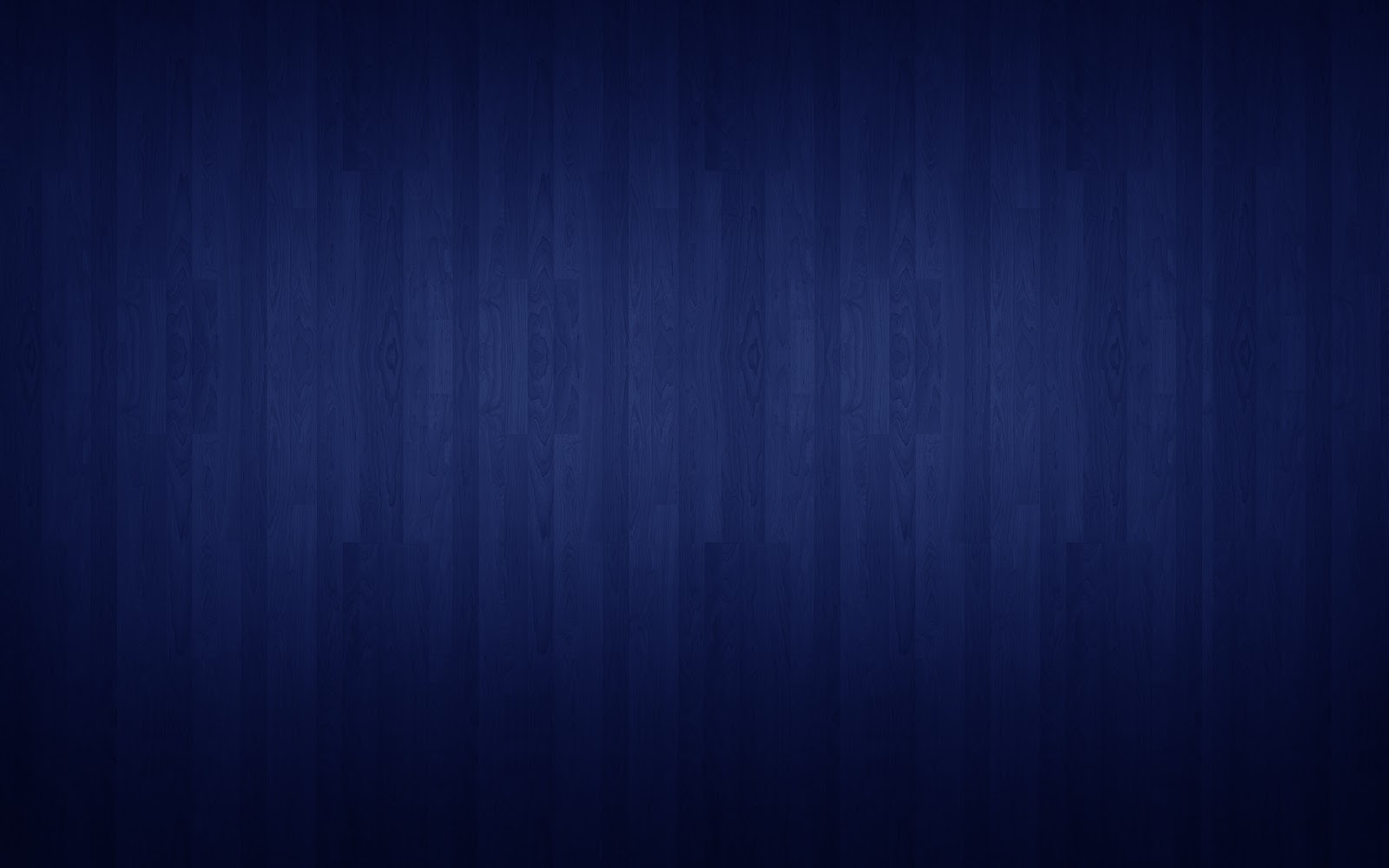 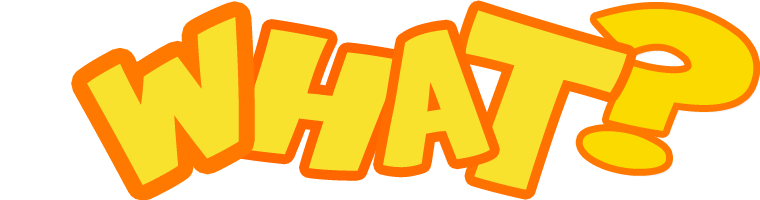 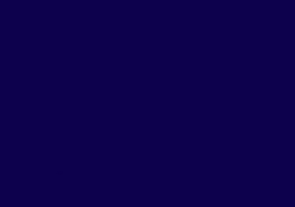 Community organizing is about building a stronger and more responsive---
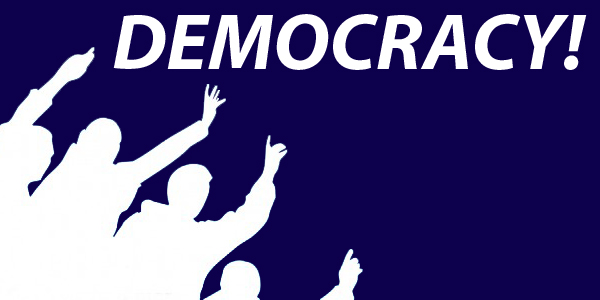 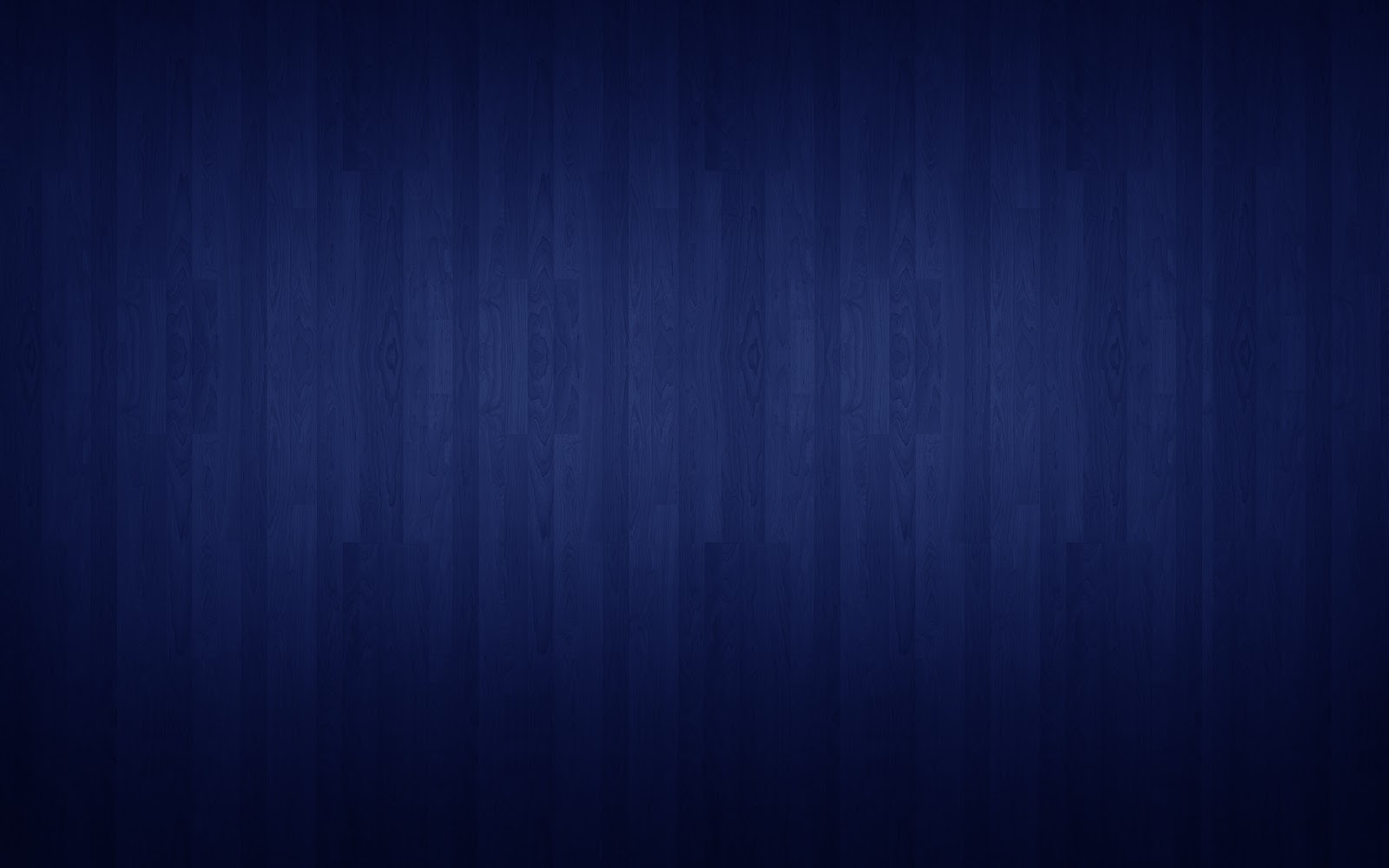 In democratic societies, citizens have---
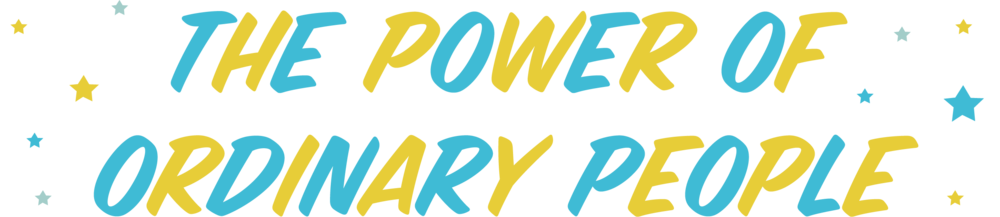 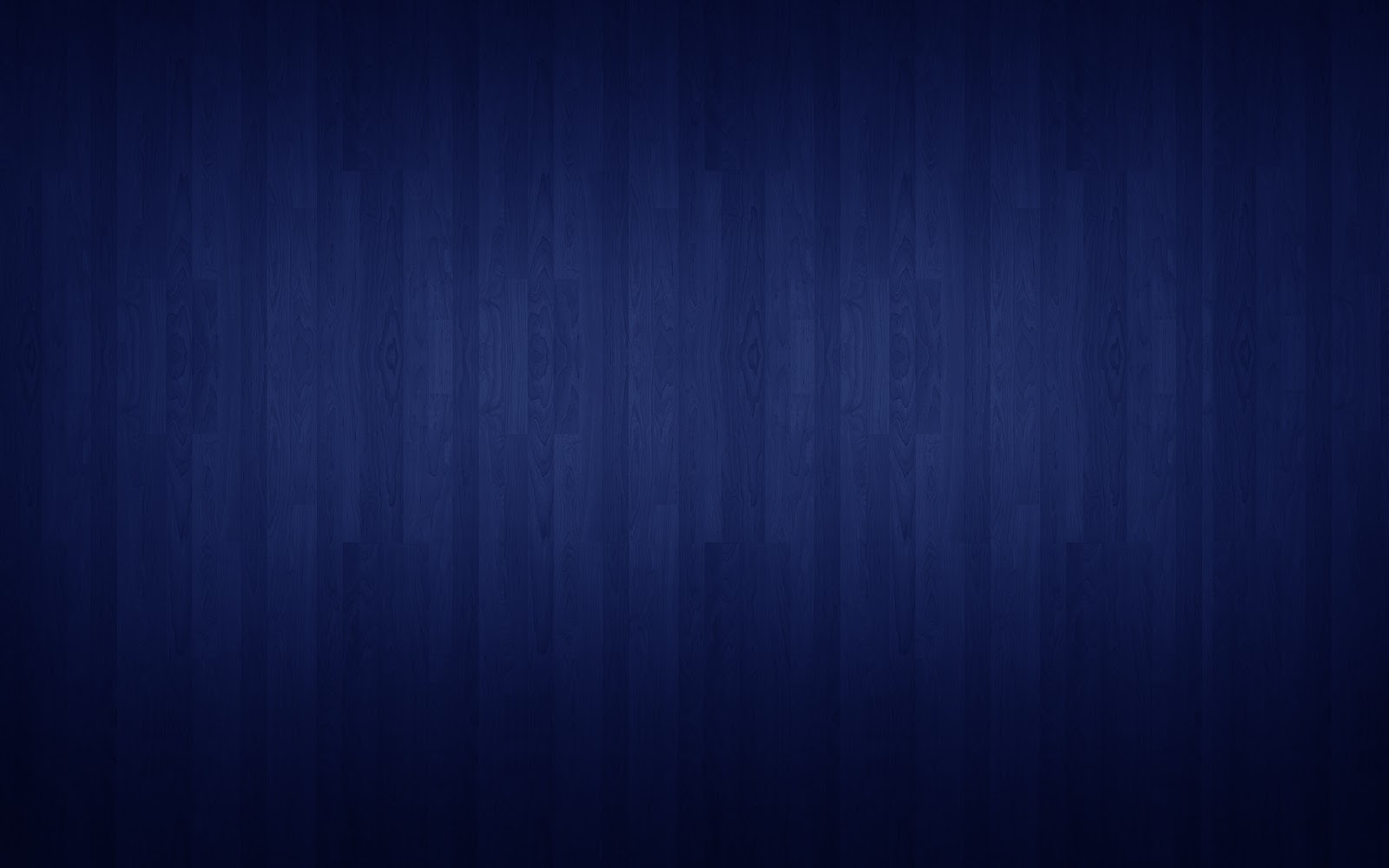 As citizens become involved they exercise power, develop into the leaders, and create tangible---
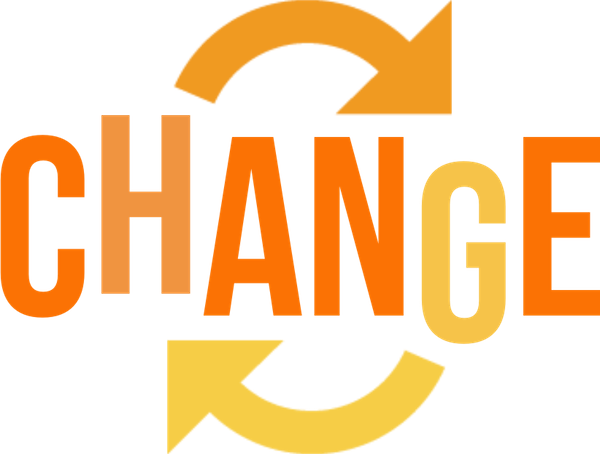 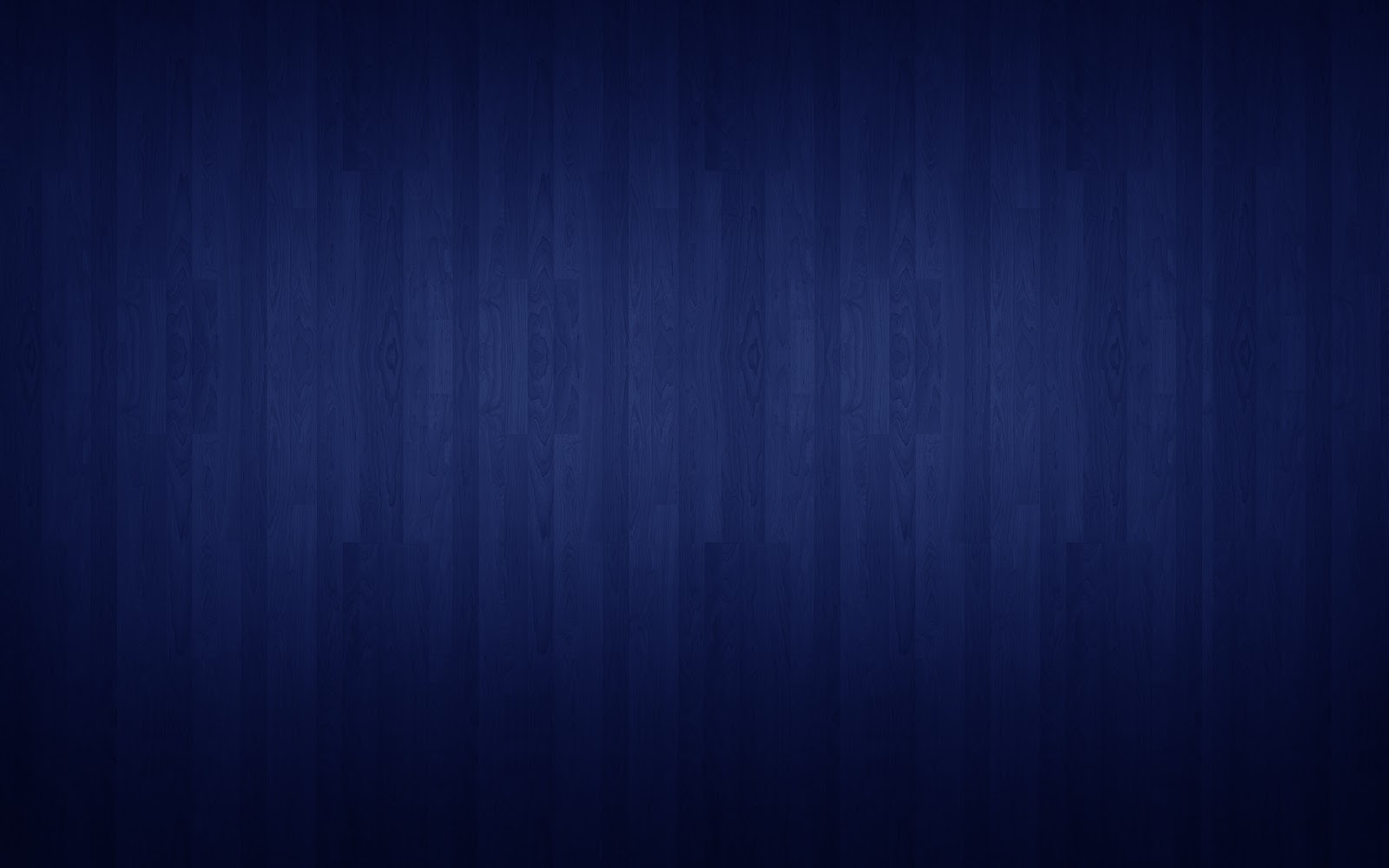 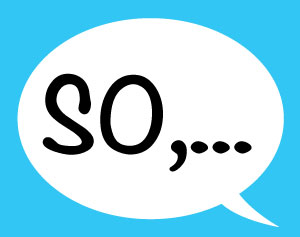 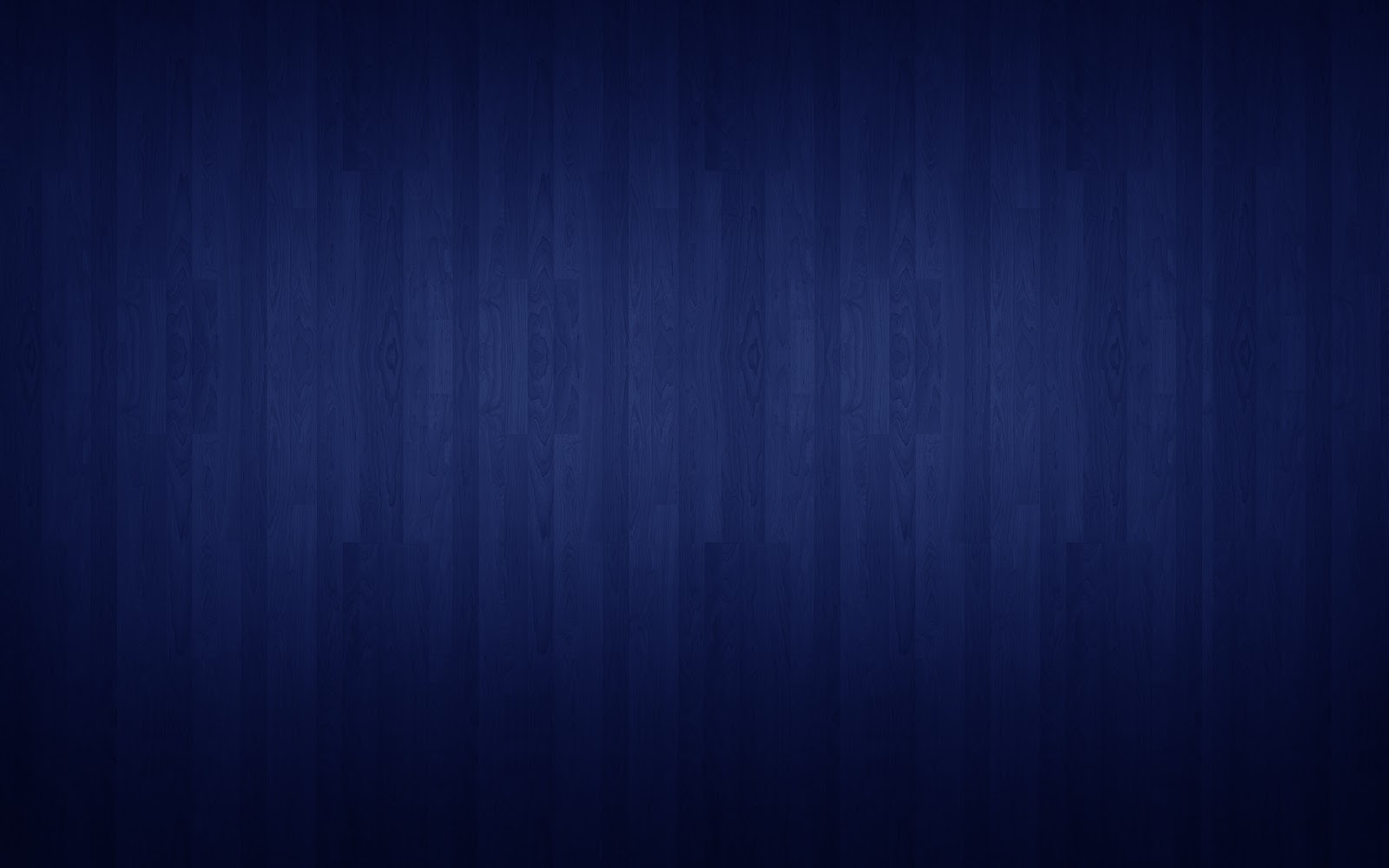 Community organizing is fundamentally rooted in democratic ---
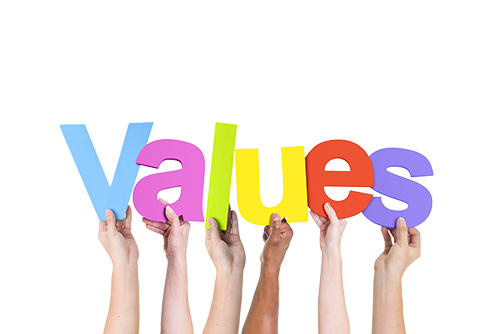 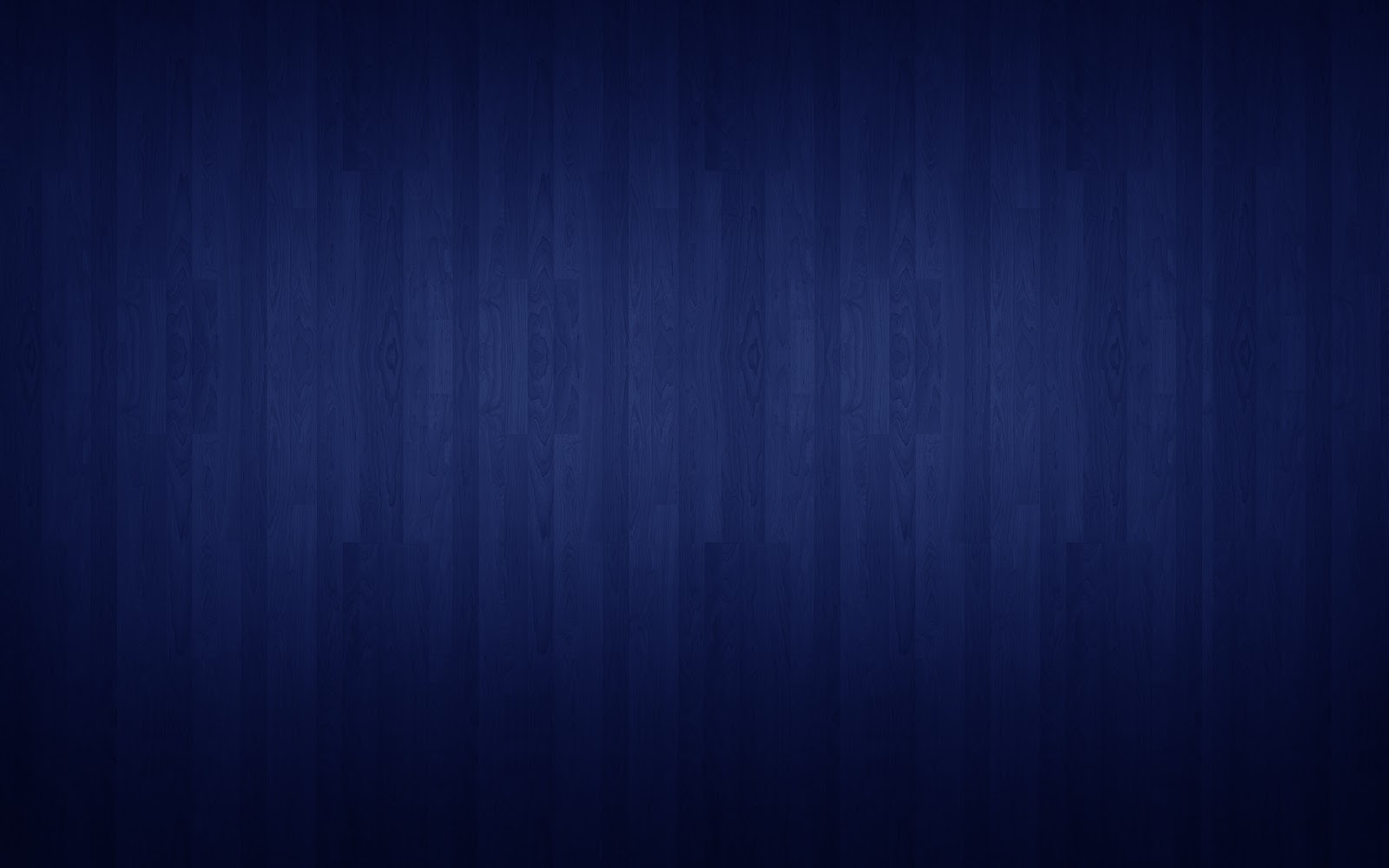 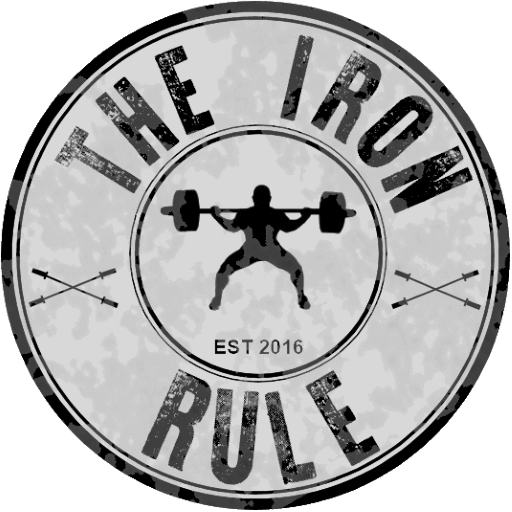 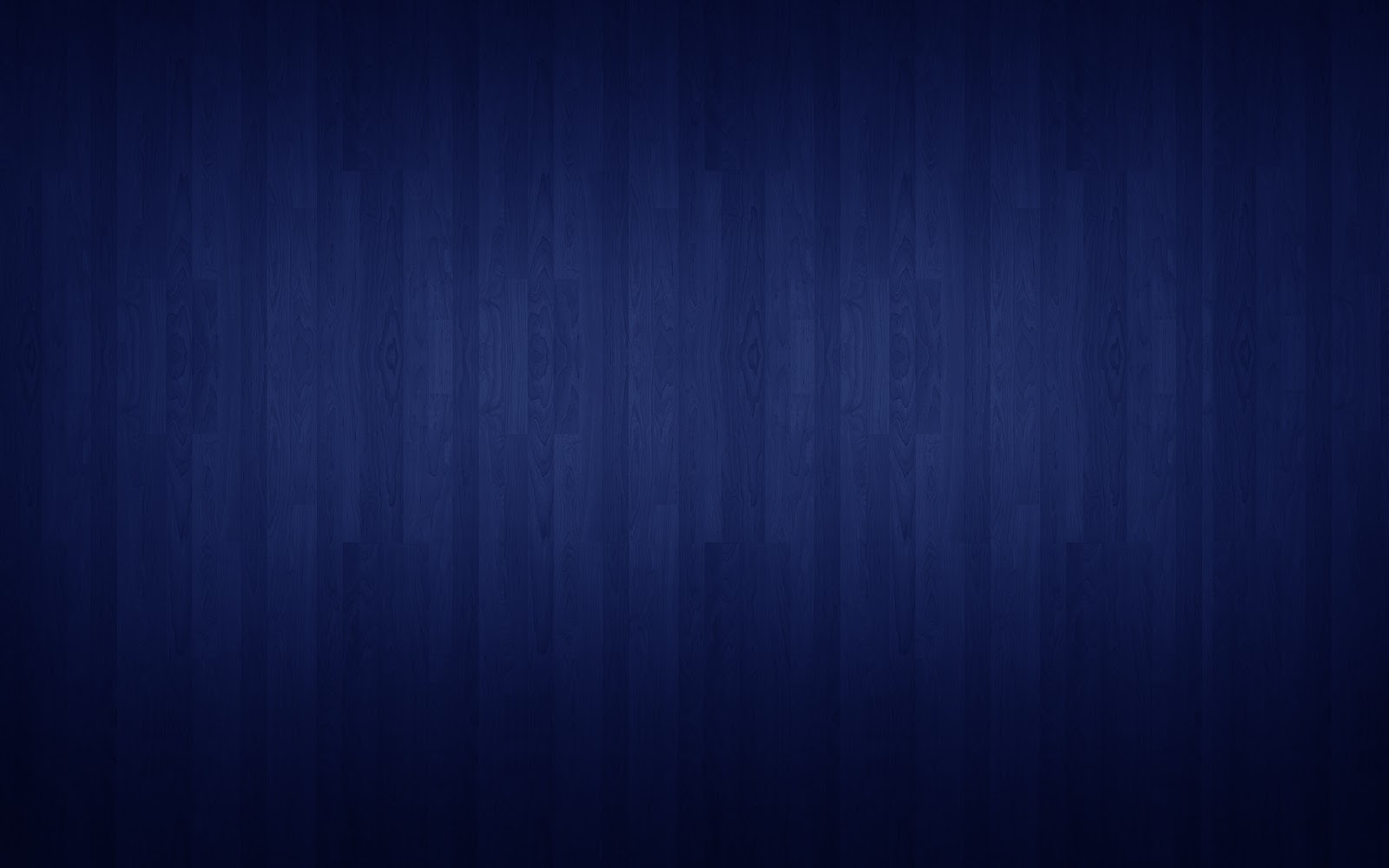 “Never do for others what they can do for themselves.”
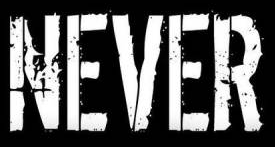 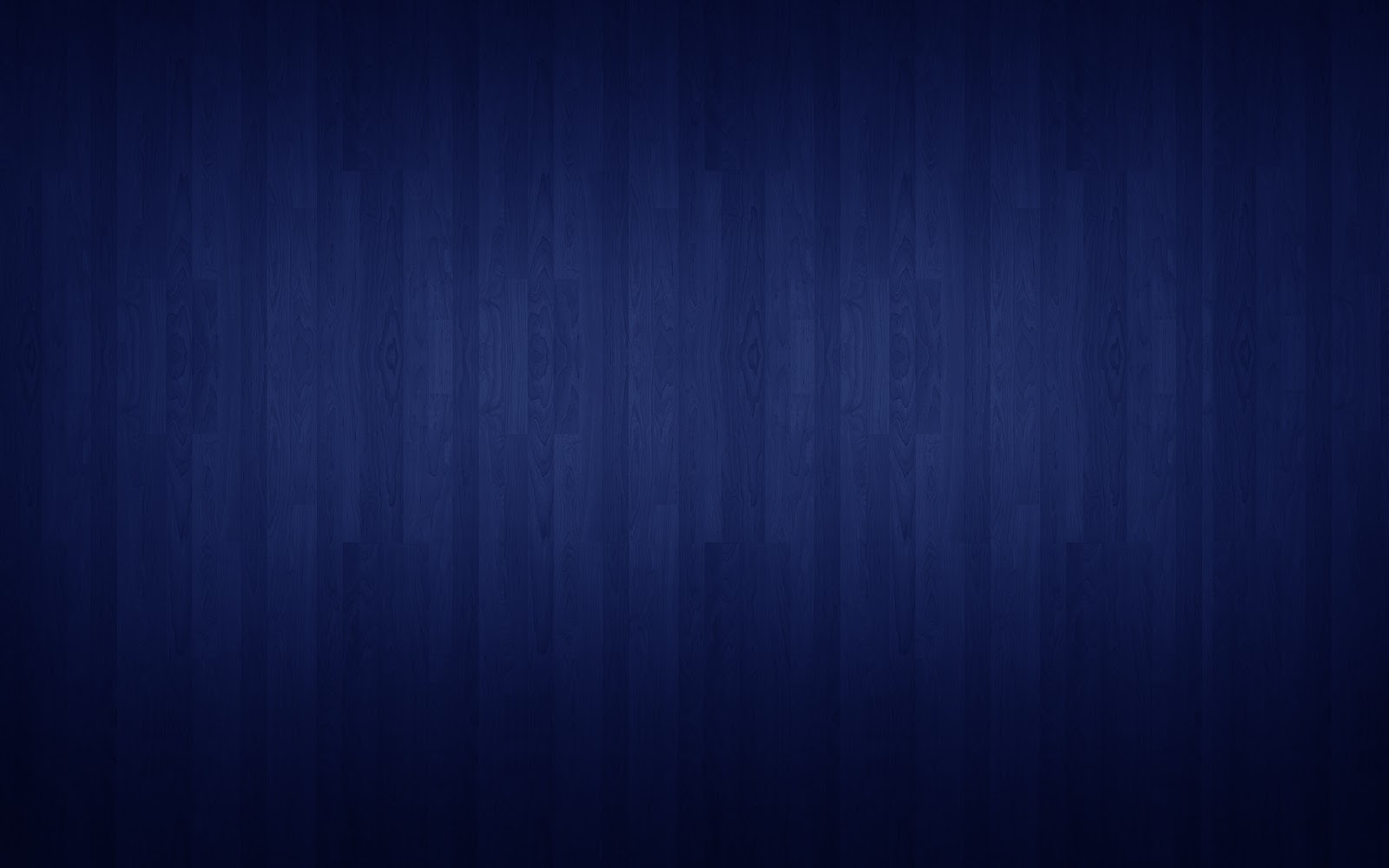 Organizing develops the extraordinary capacities of ordinary citizens  to lead their communities into---
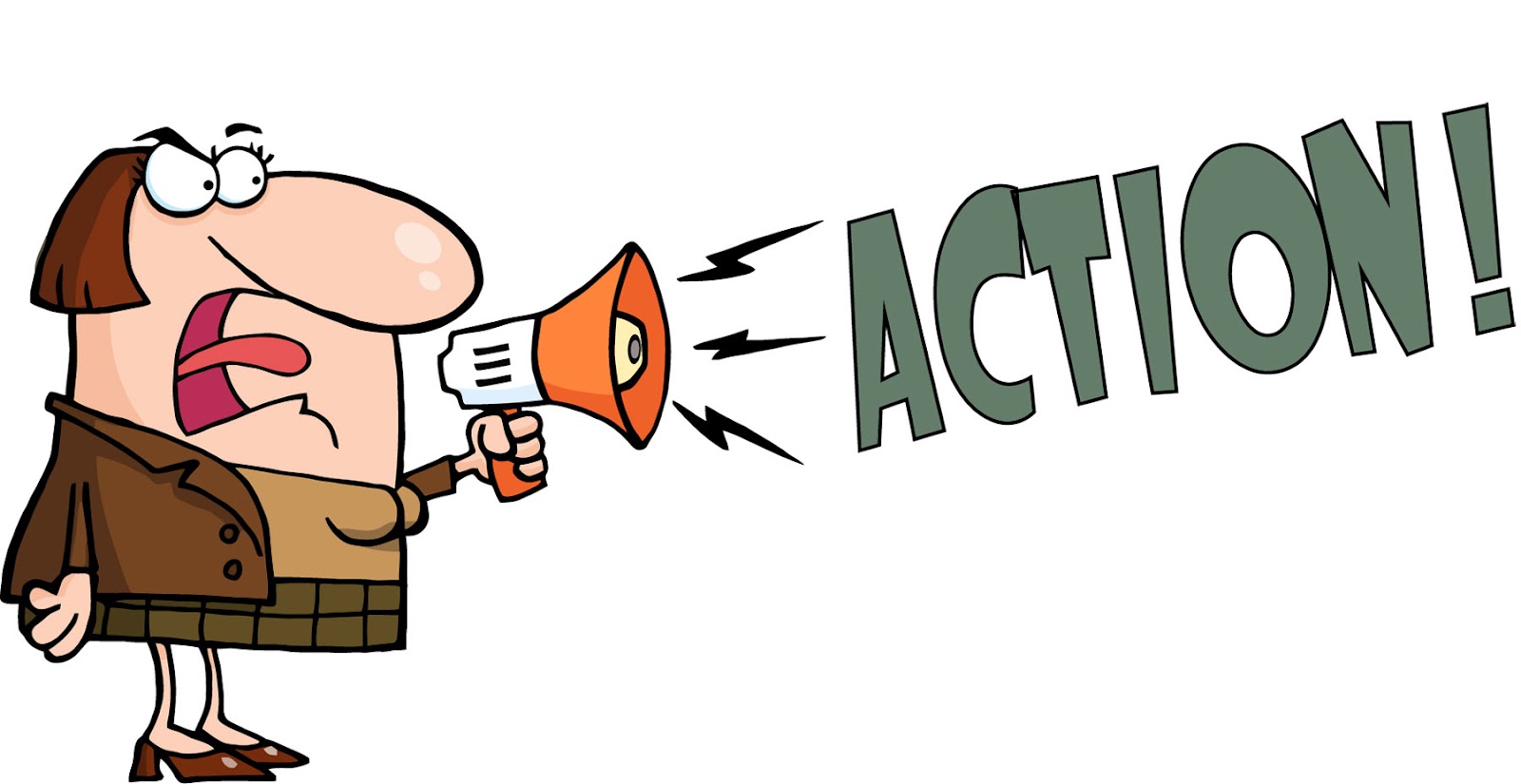 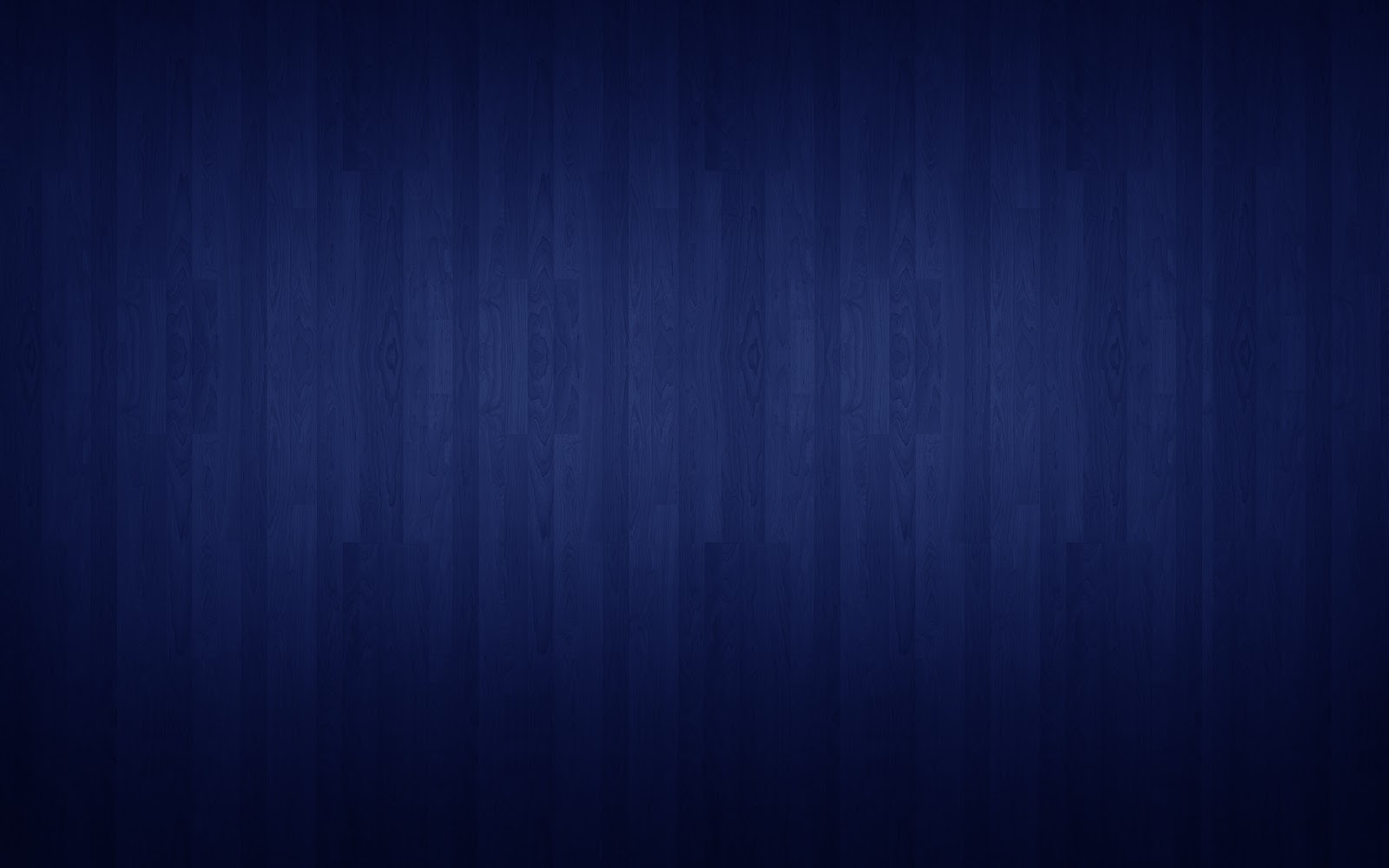 Organizers never assume they know what is best for a community.
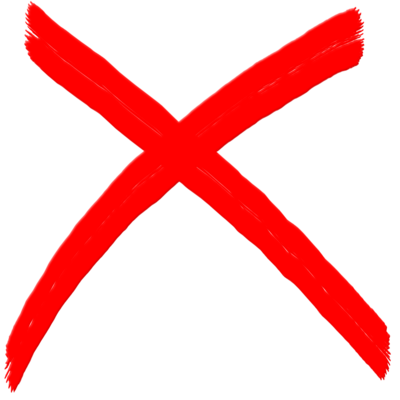 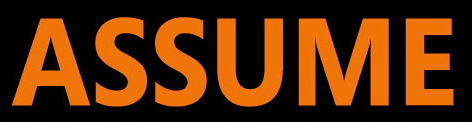 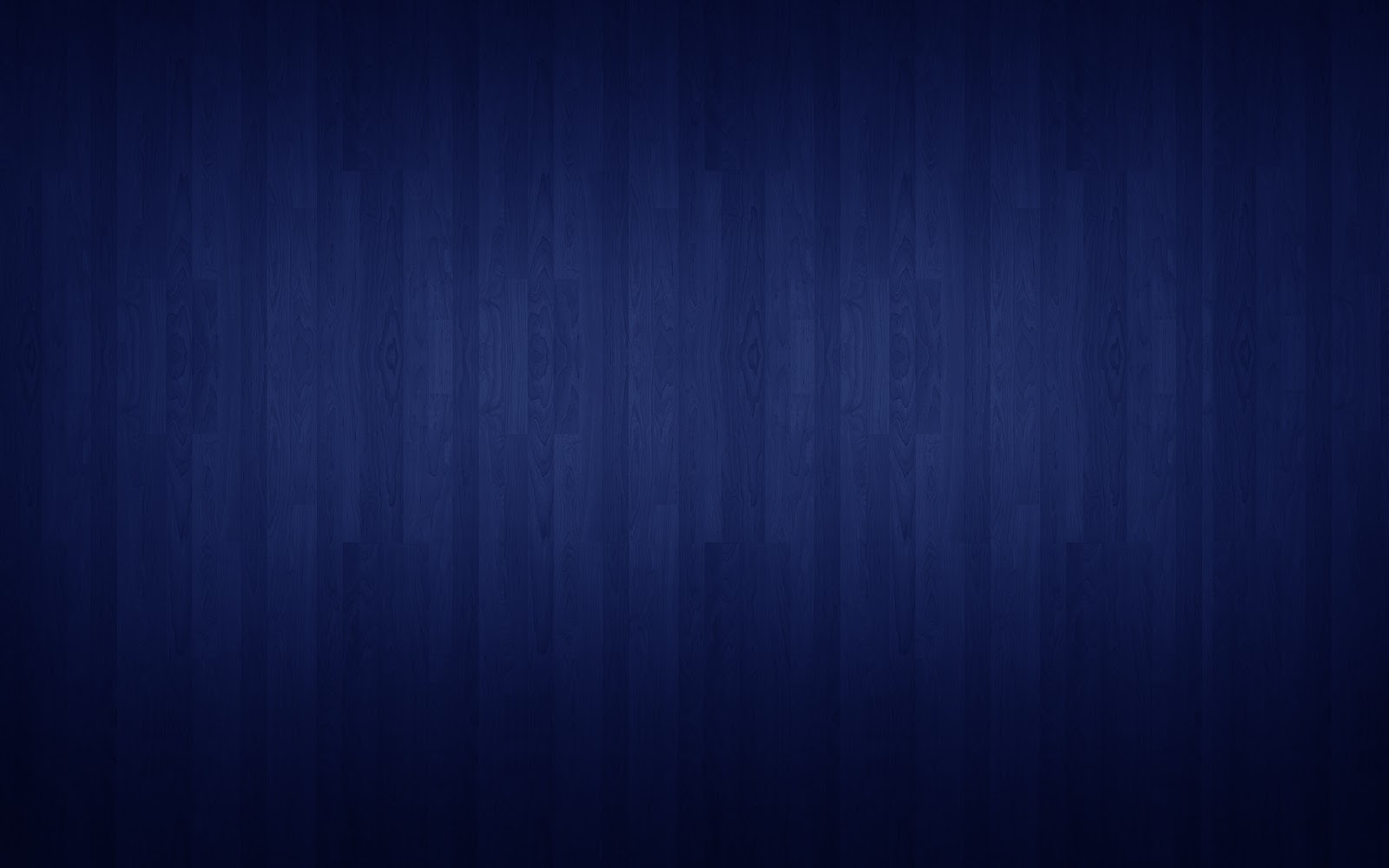 Organizing values the knowledge and wisdom that comes from lived ---
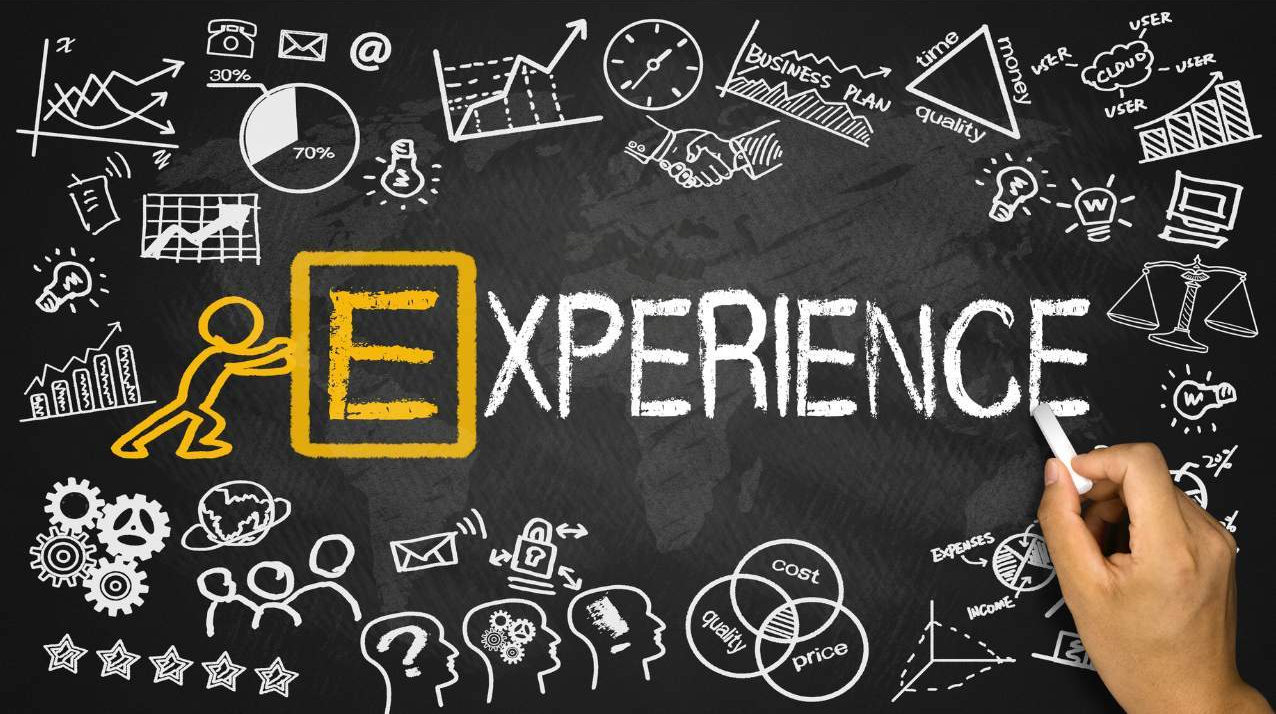 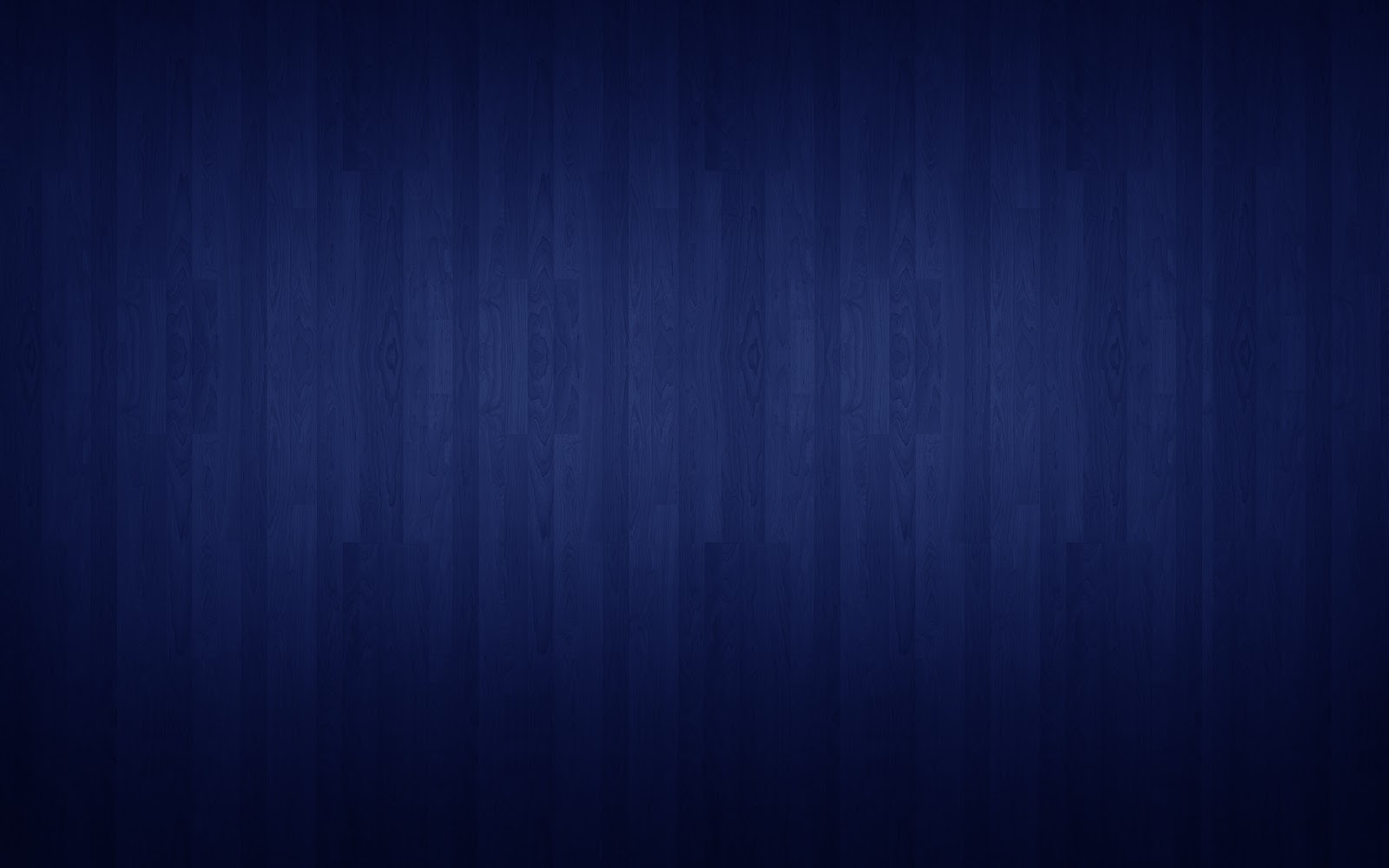 We participate with a community but we never do things for  a community
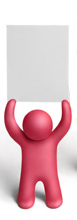 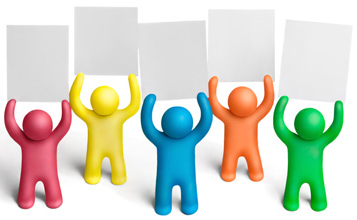 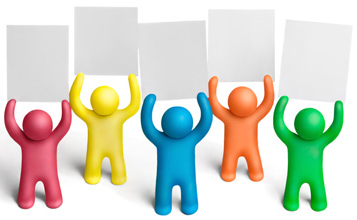 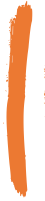 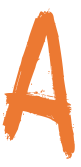 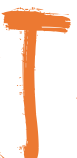 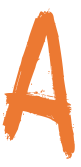 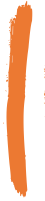 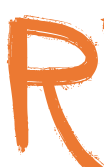 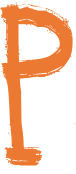 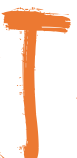 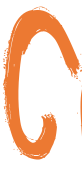 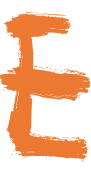 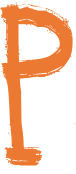 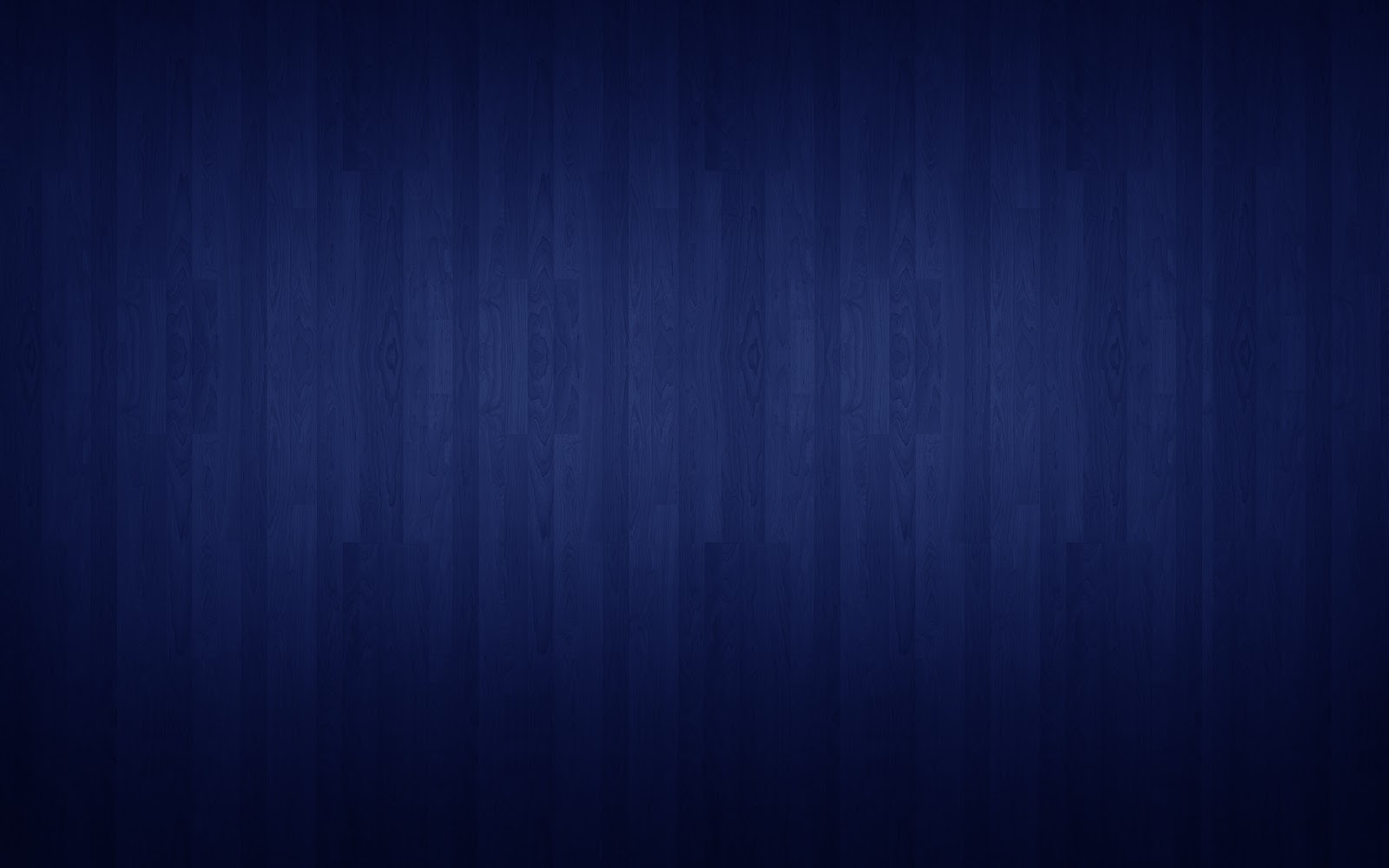 “Doing for” may lead to further disempowerment and oppression.
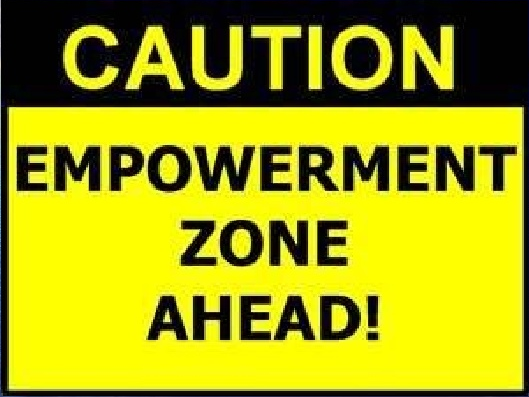 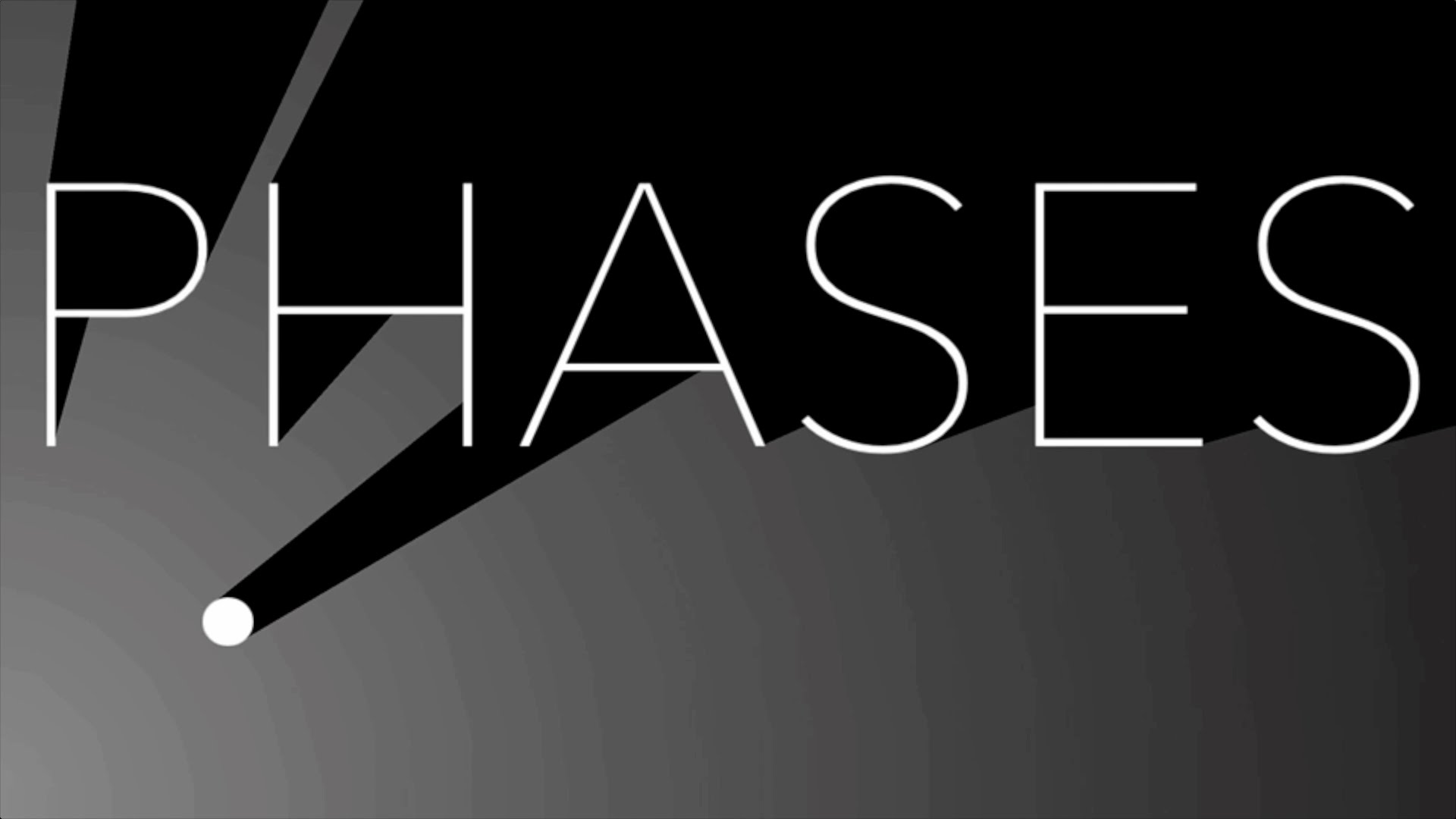 of the community organizing process
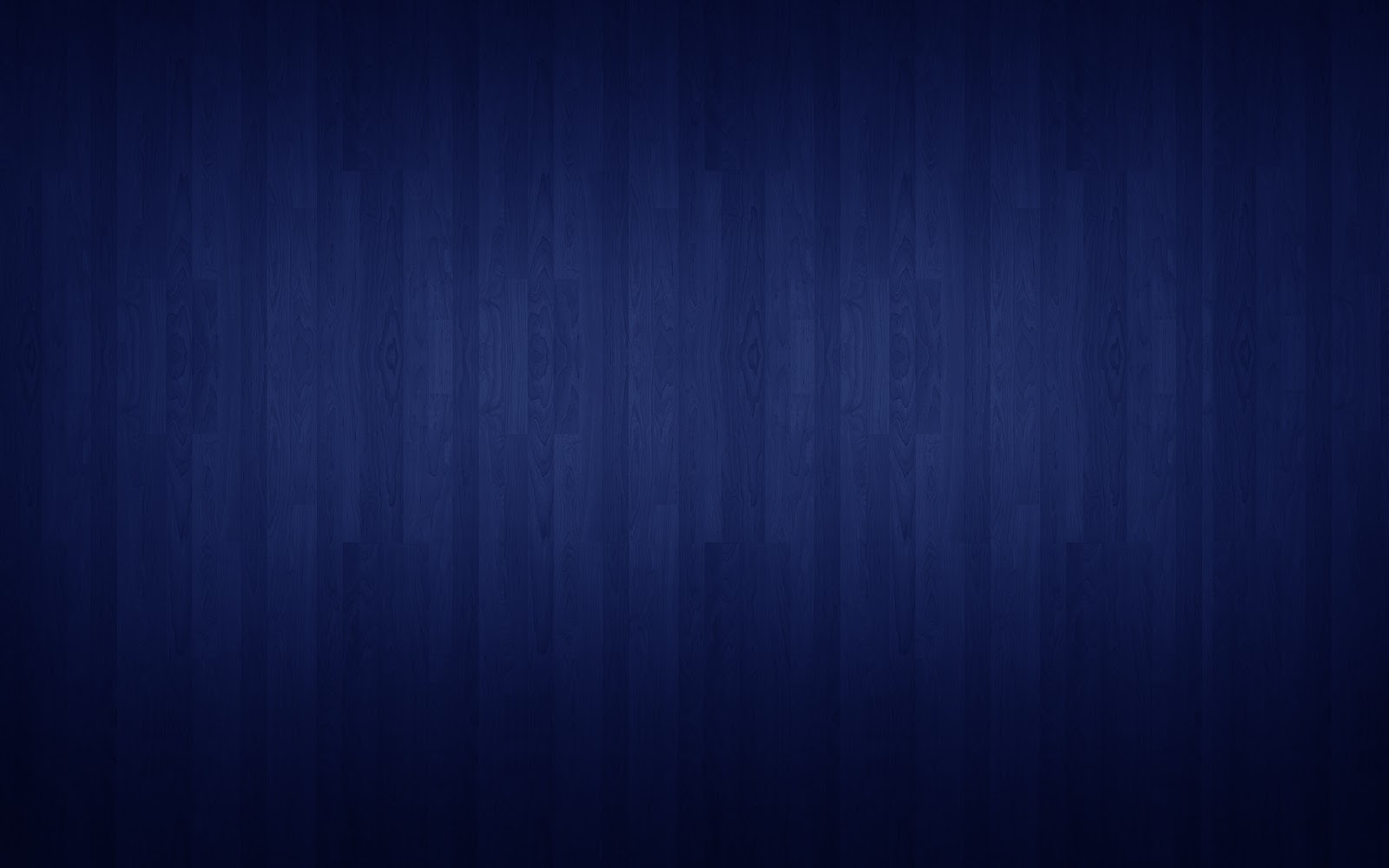 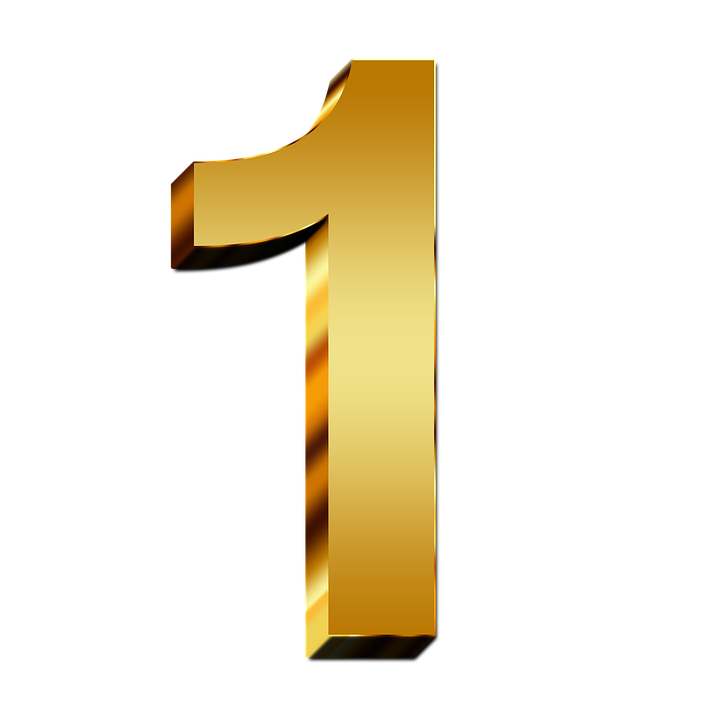 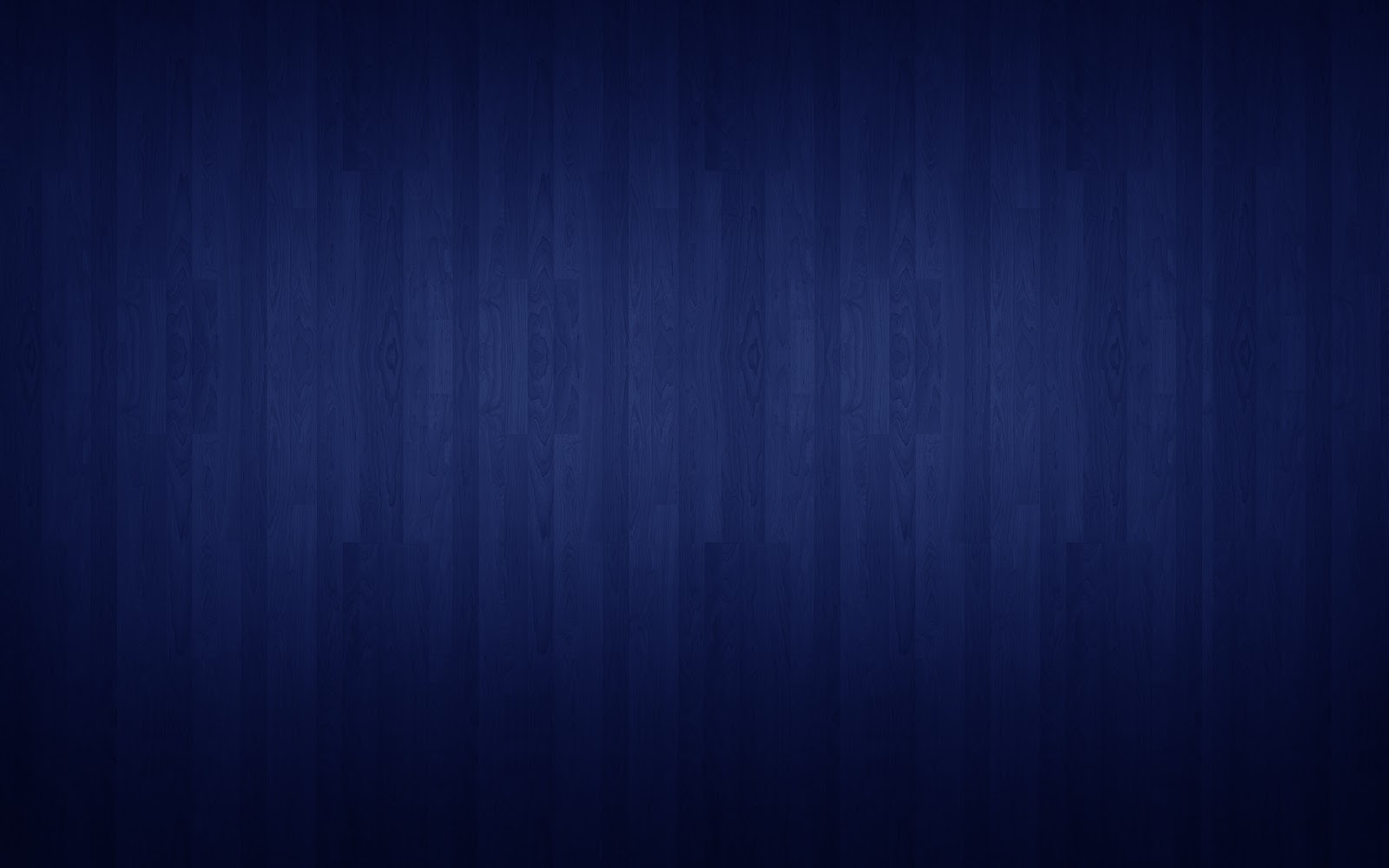 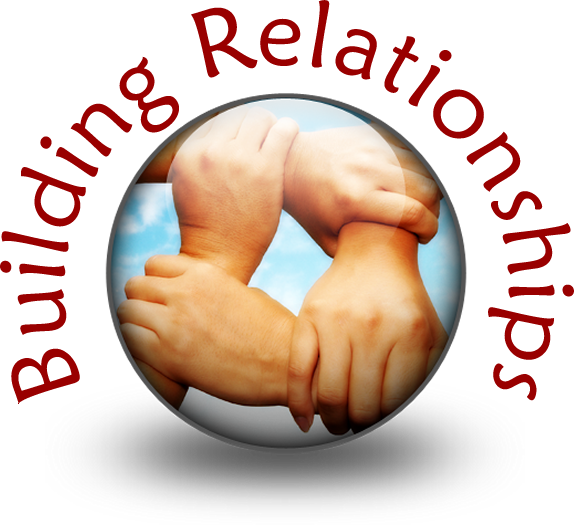 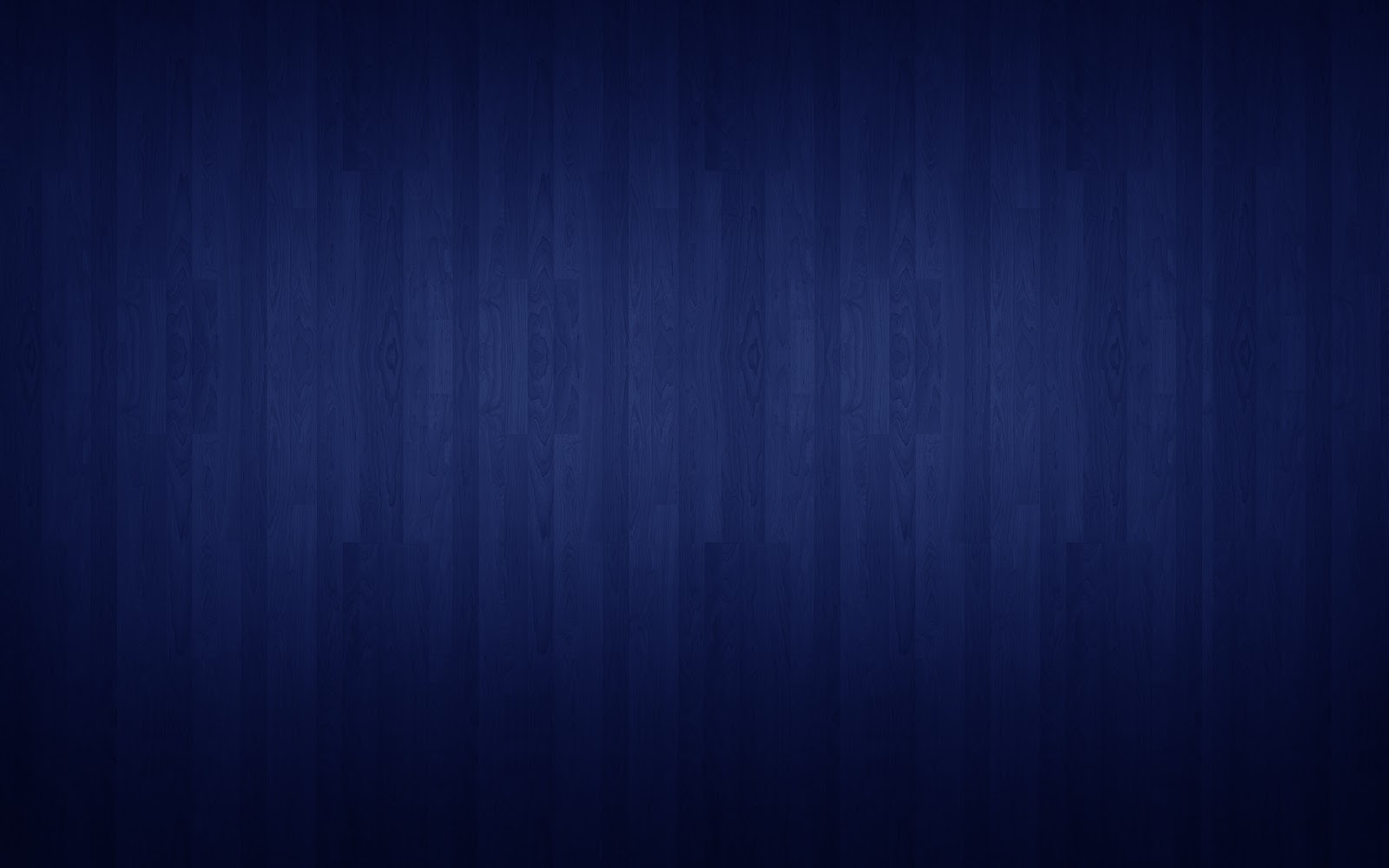 Built on understanding our own and the community's privilege, oppression, and identity (P0I), and self-interest.
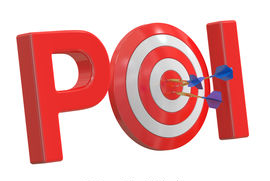 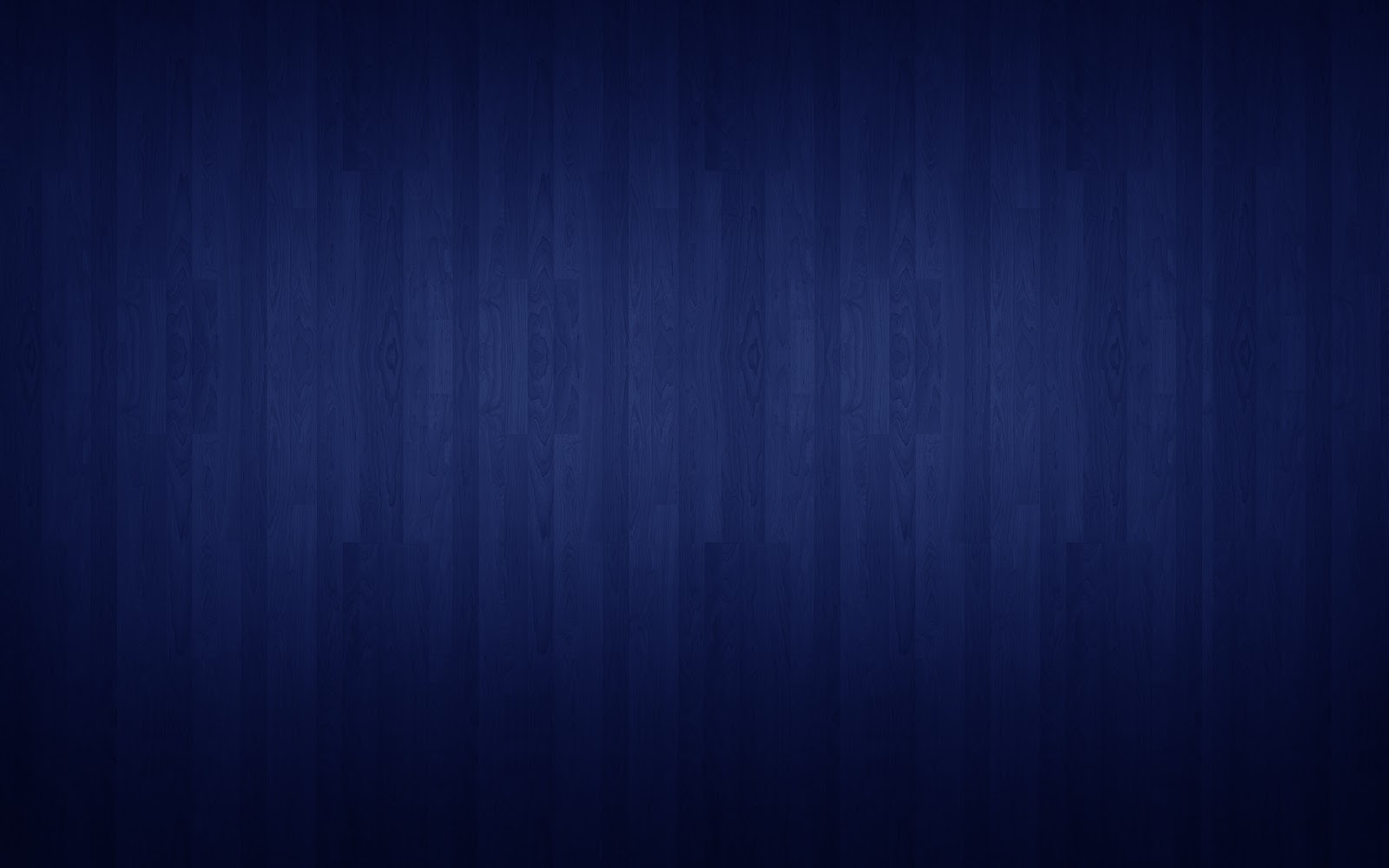 One-to-Ones and House Meetings
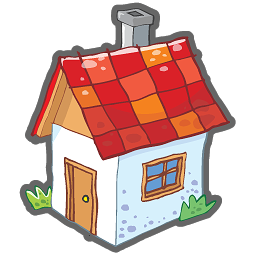 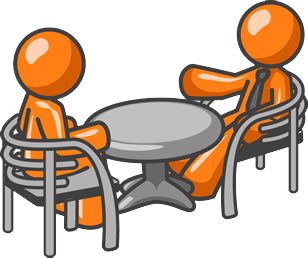 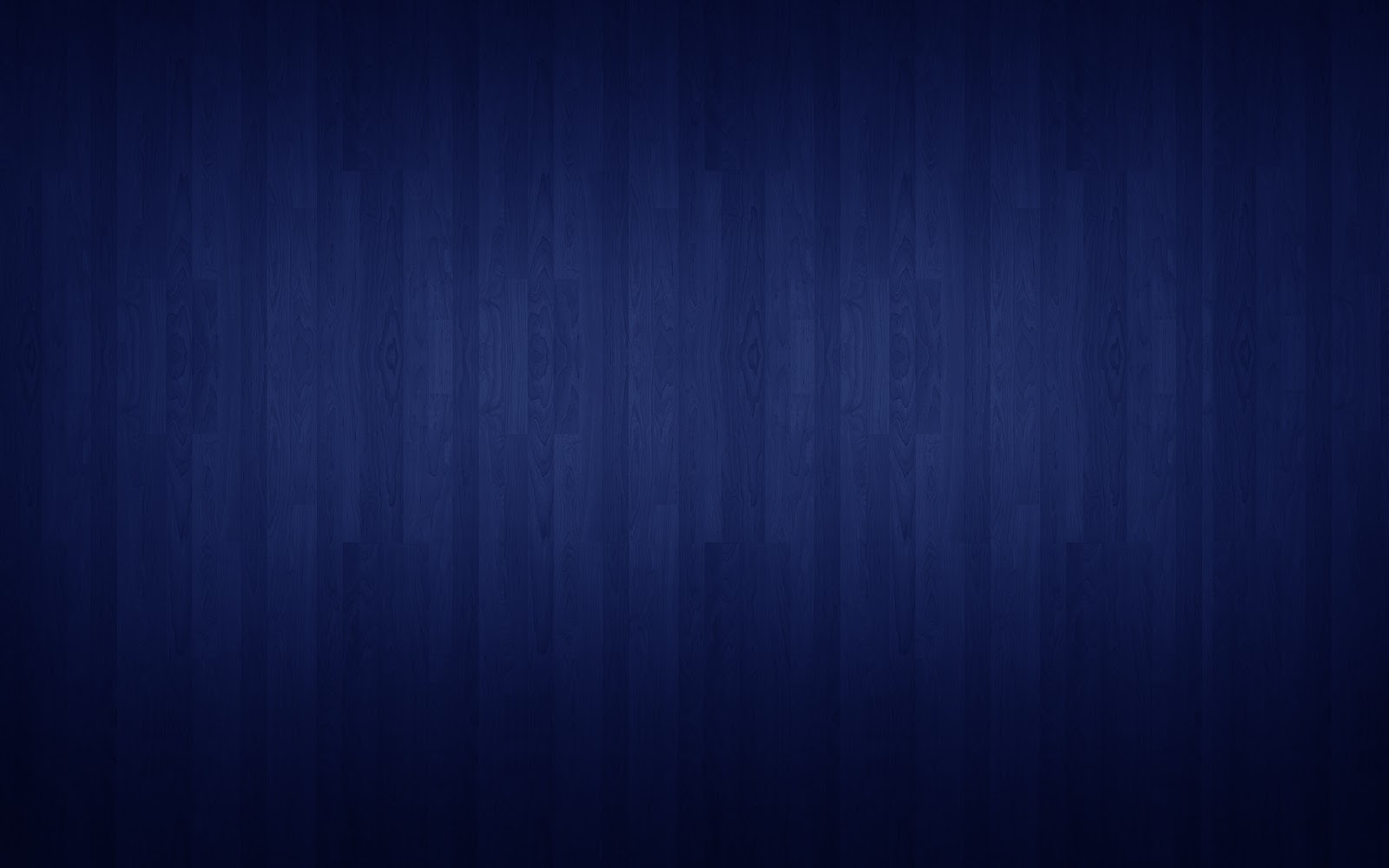 Agitation
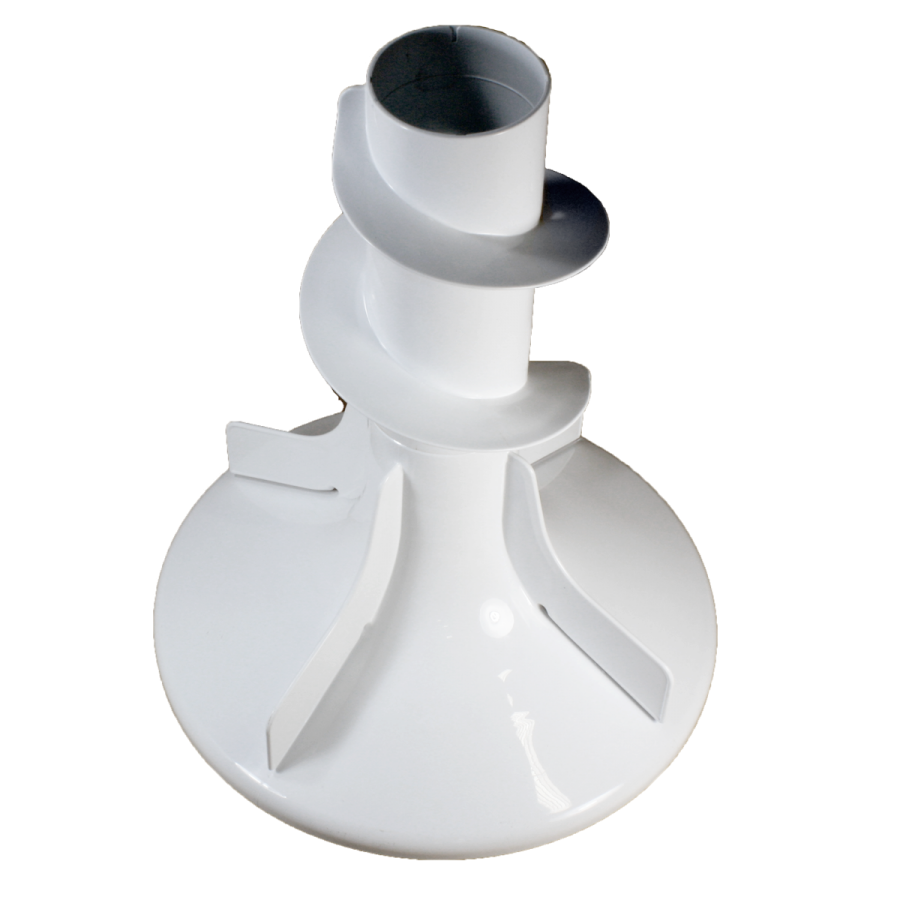 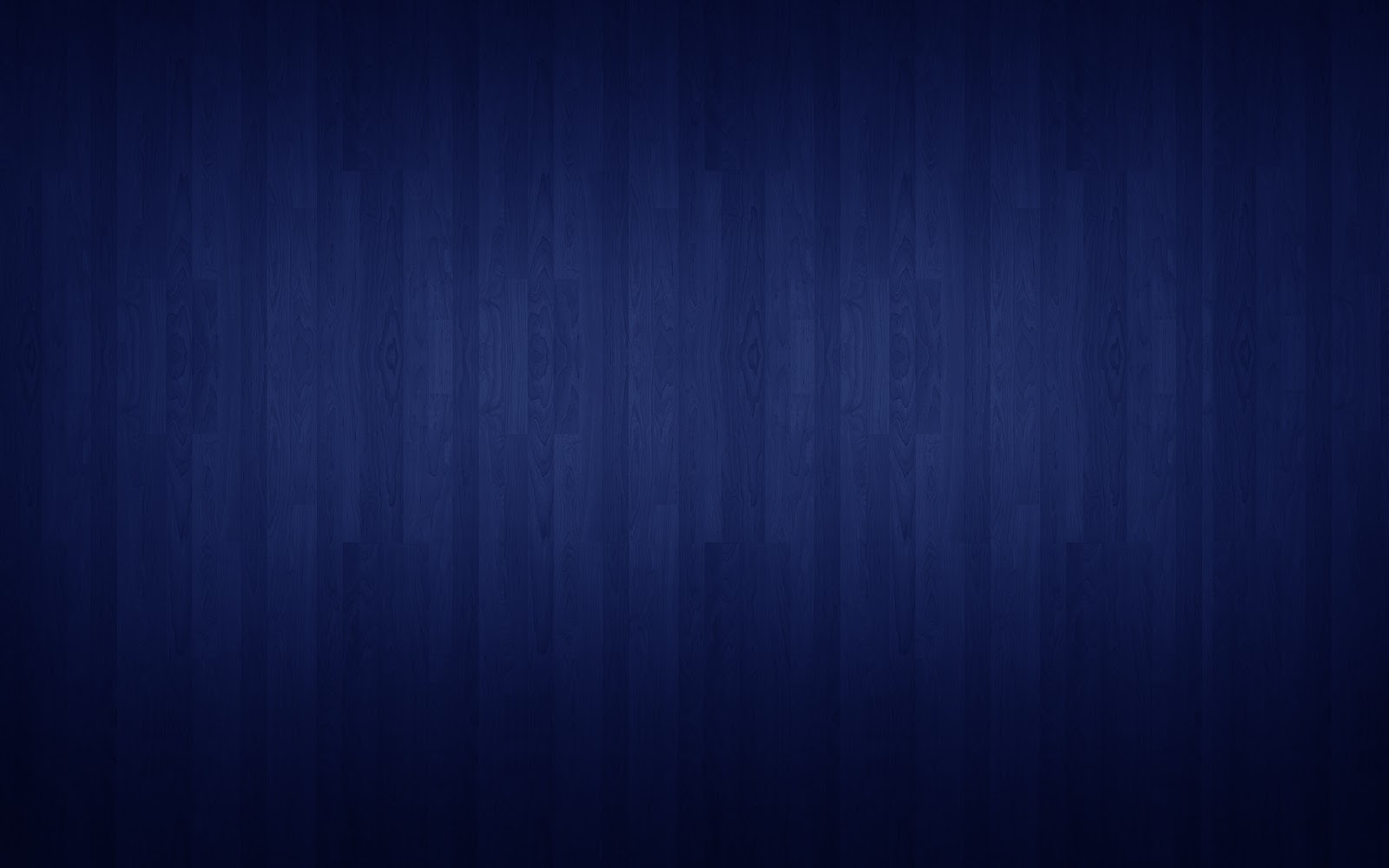 Identify the collective self-interest
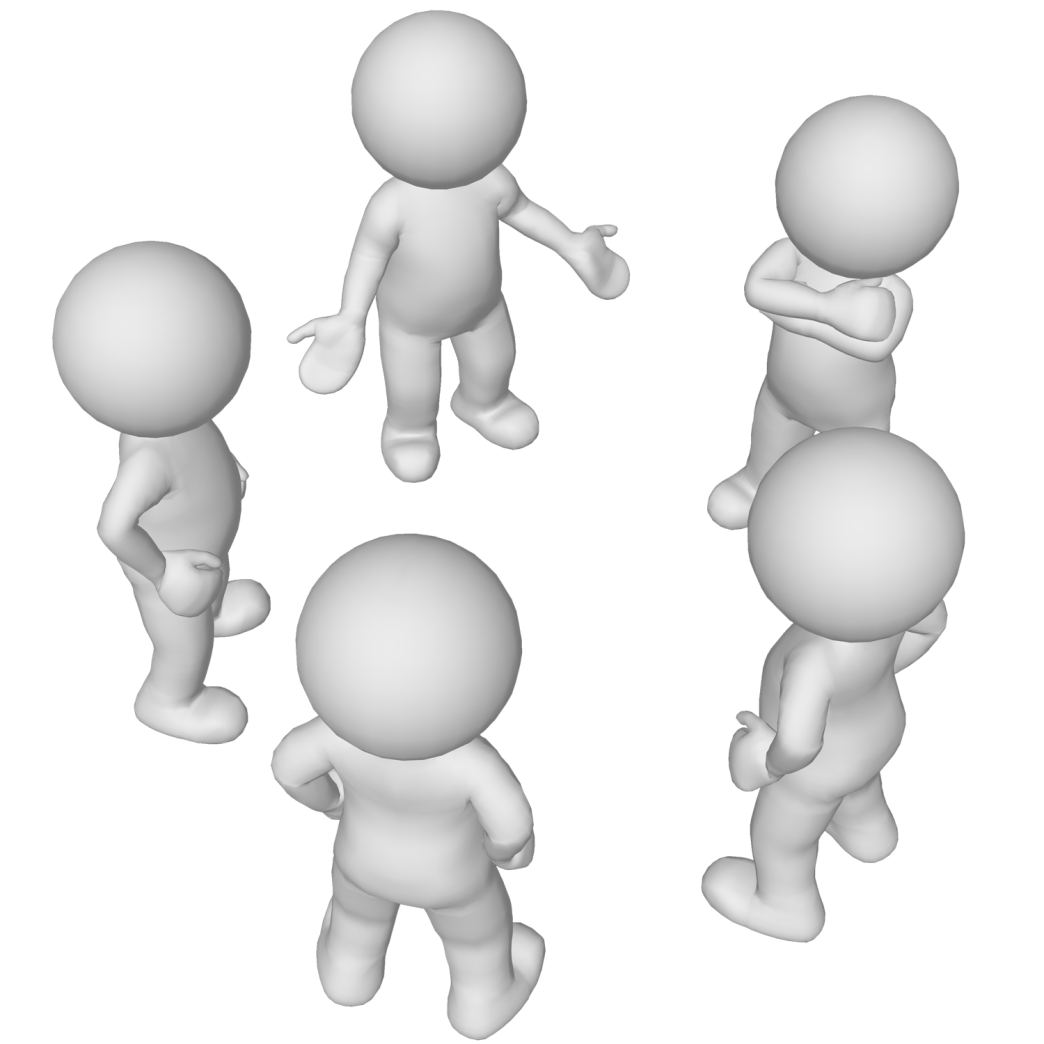 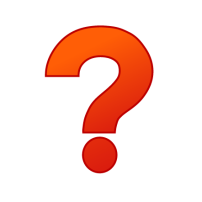 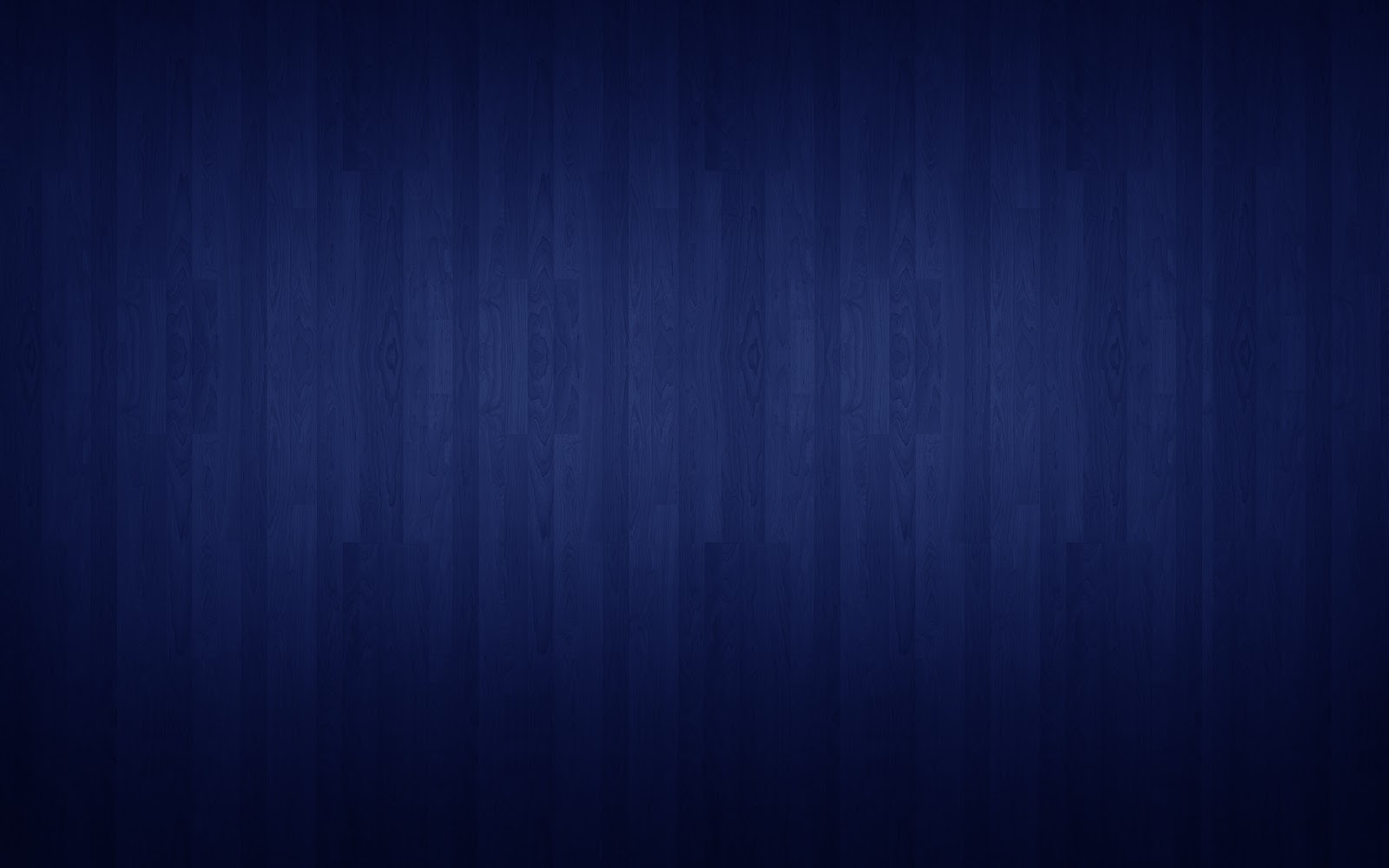 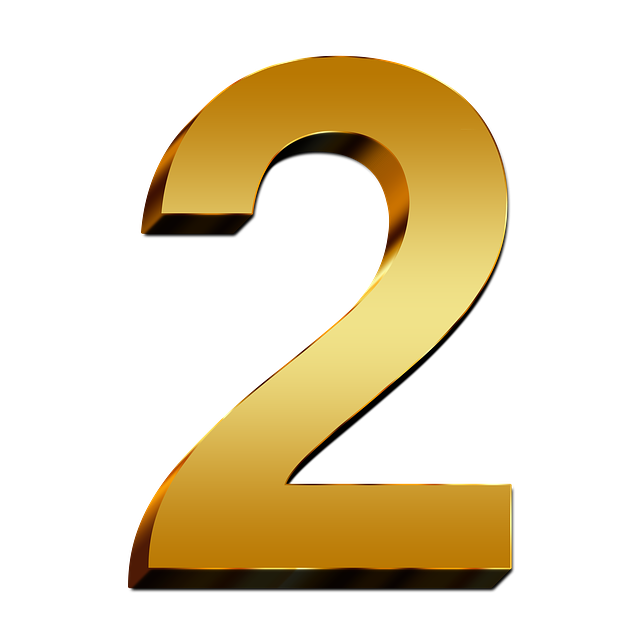 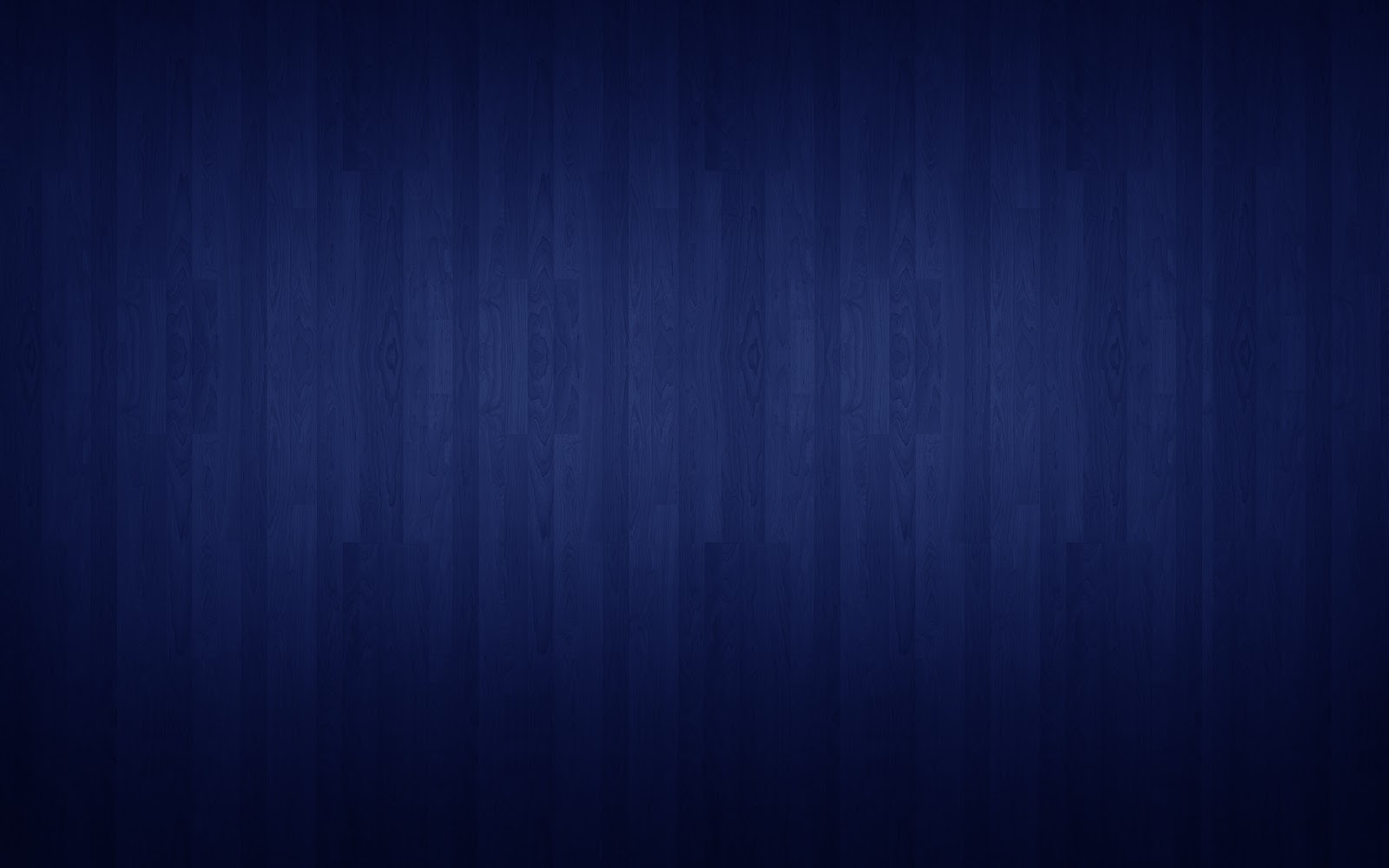 Issue Selection
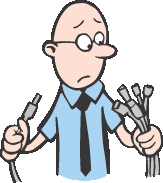 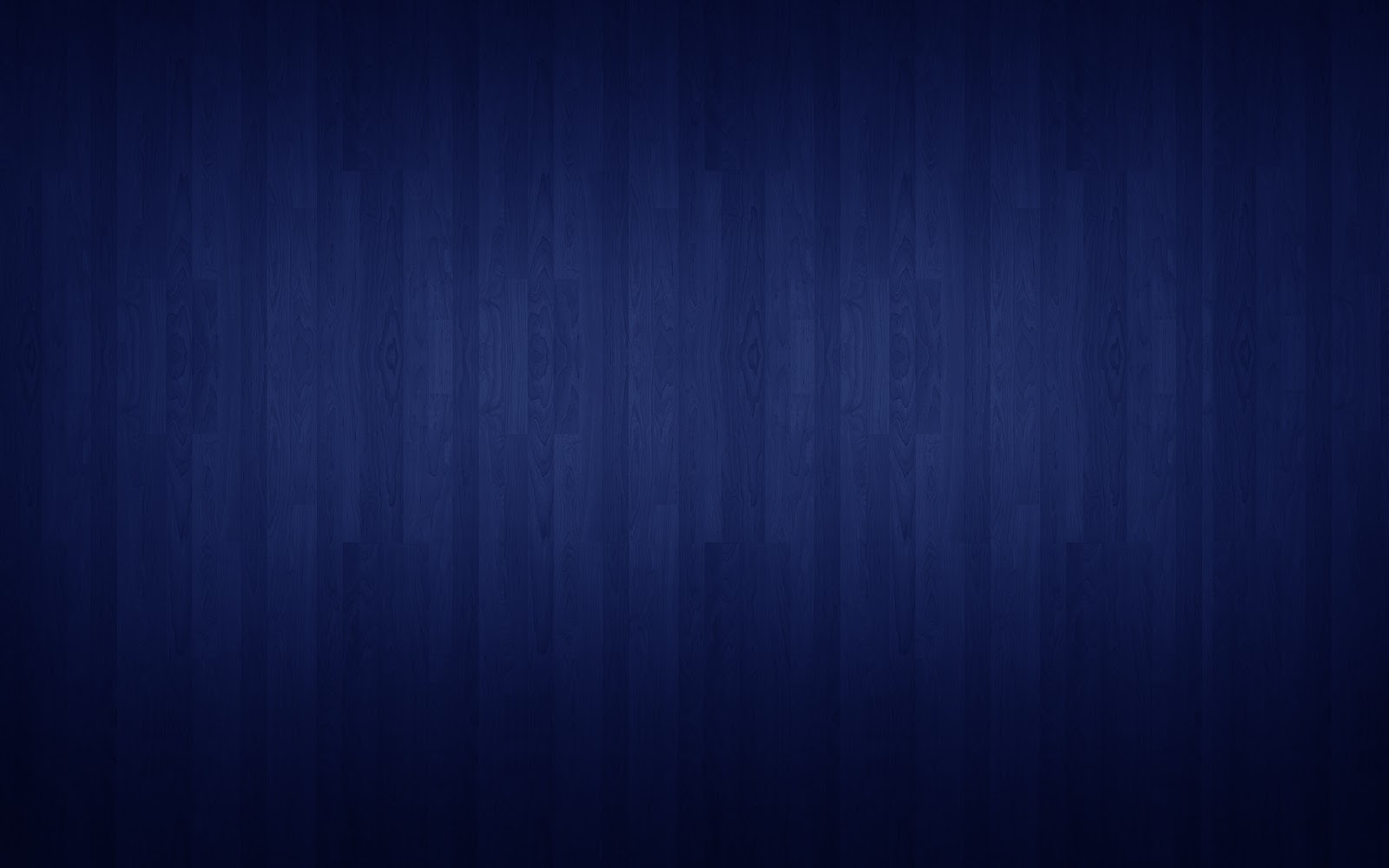 Identifying a problem within the community that leads to injustice.
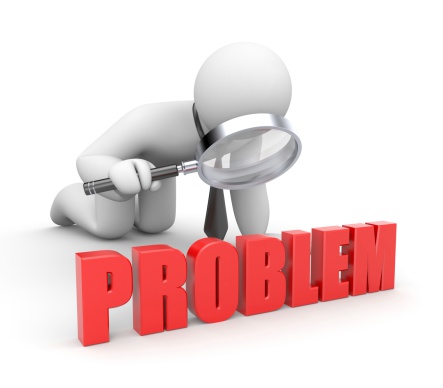 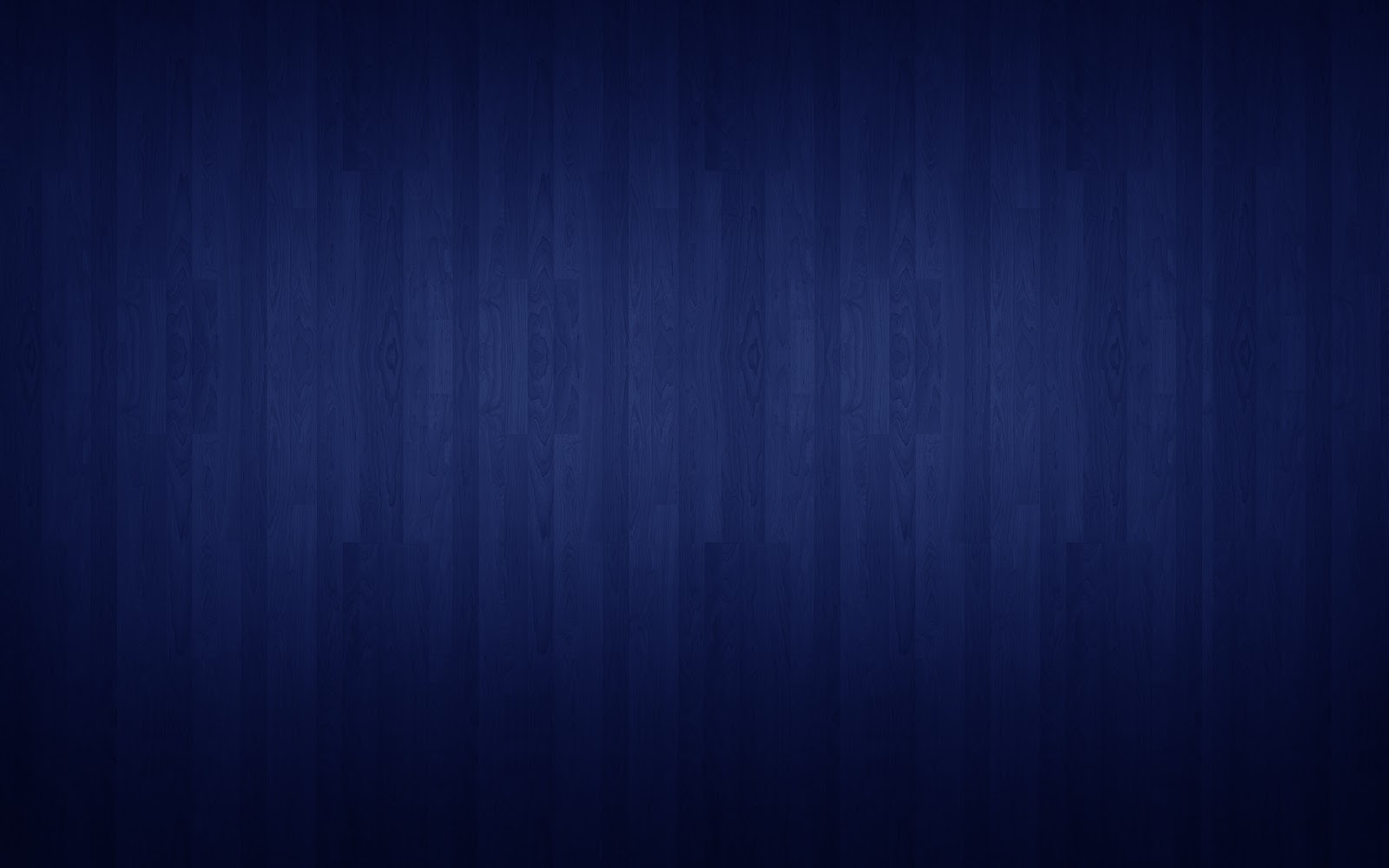 Selecting a bite-size portion of it, or issue, to work on together.
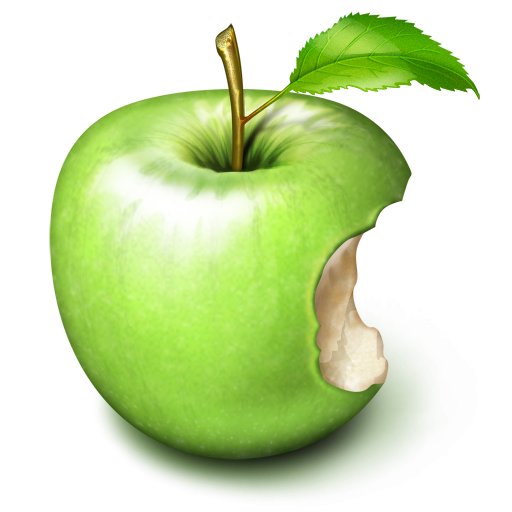 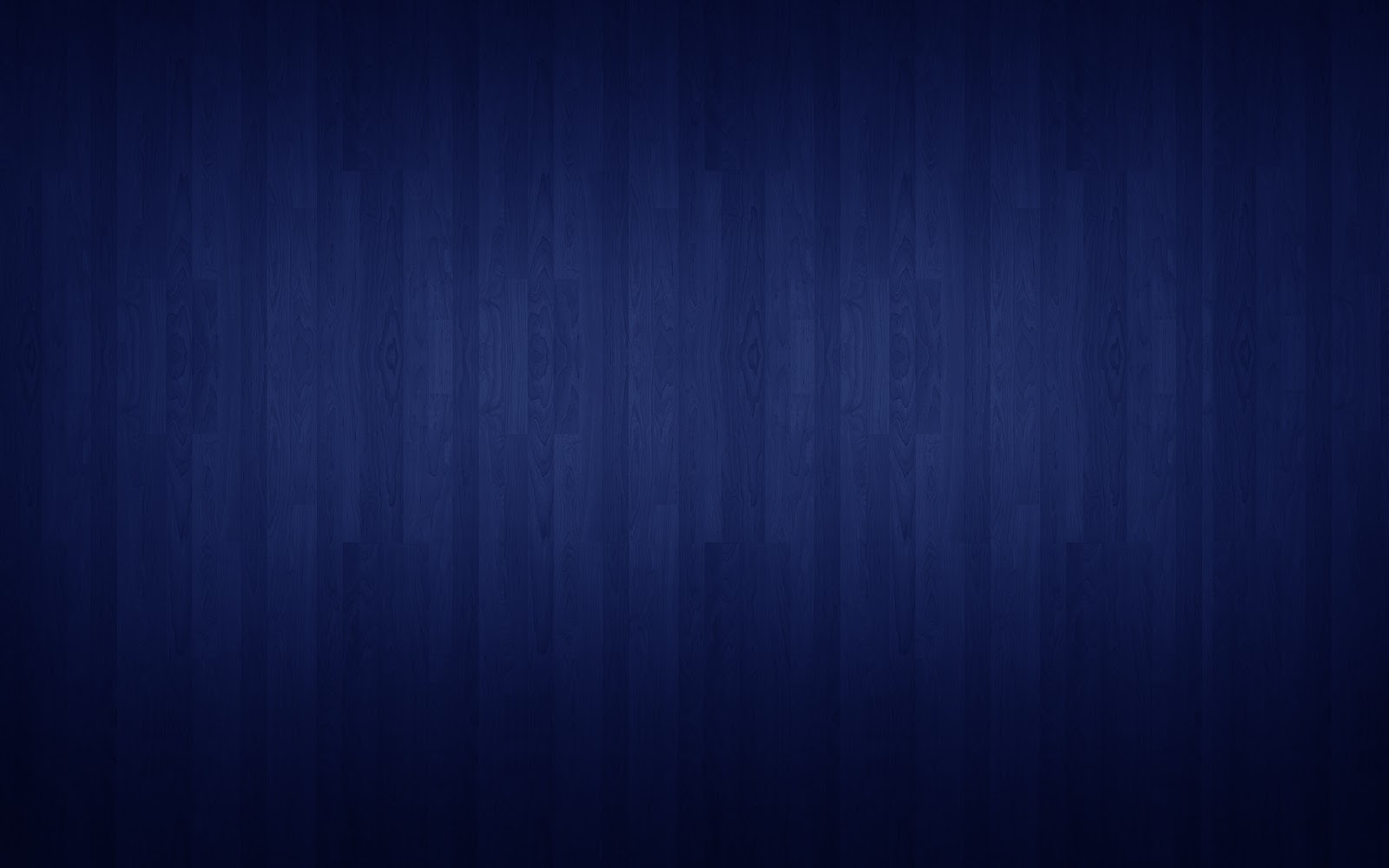 We focus on the world as it is while working toward creating
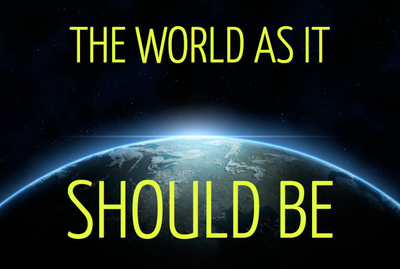 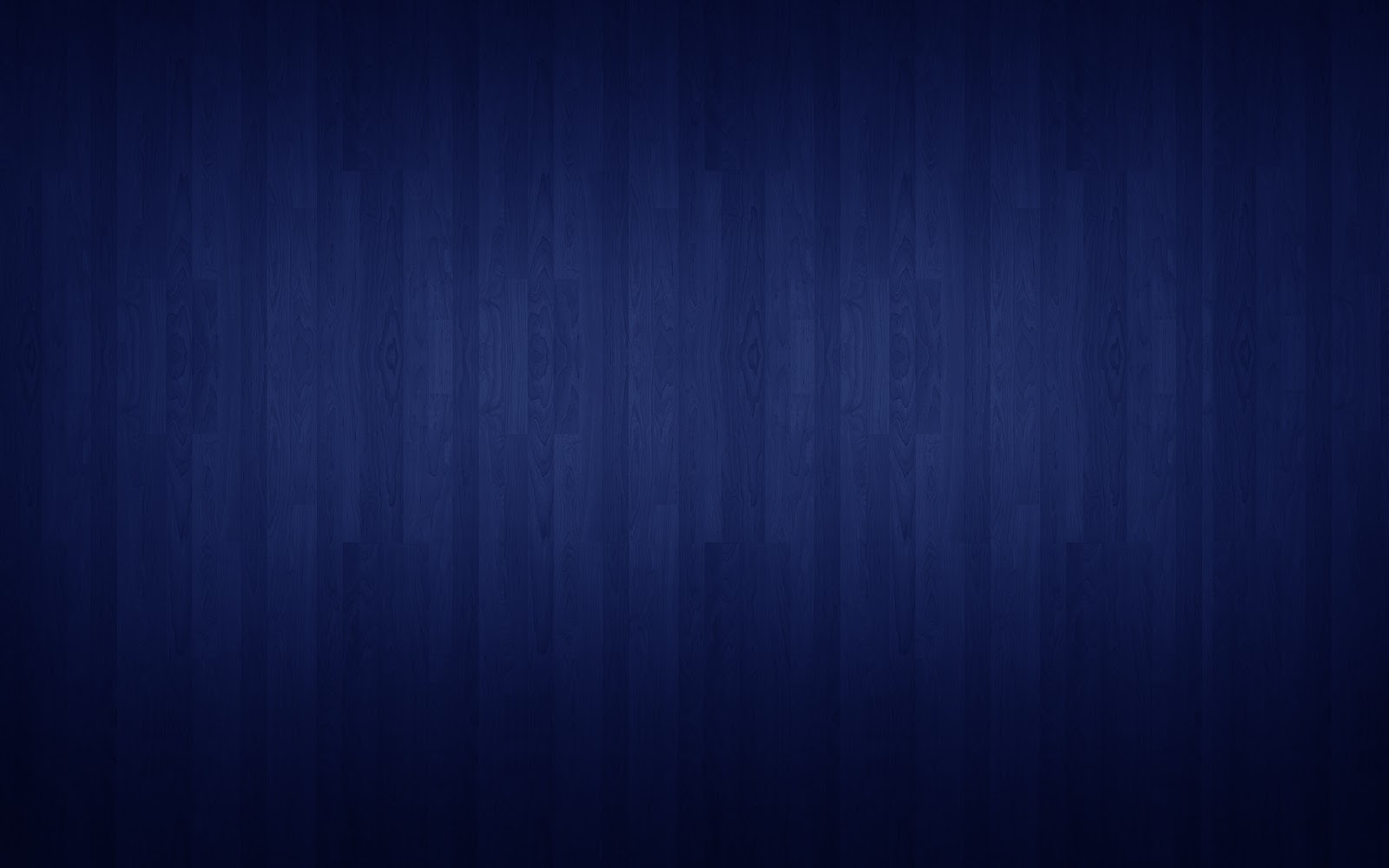 We build on the self-interest of community members to select issues.
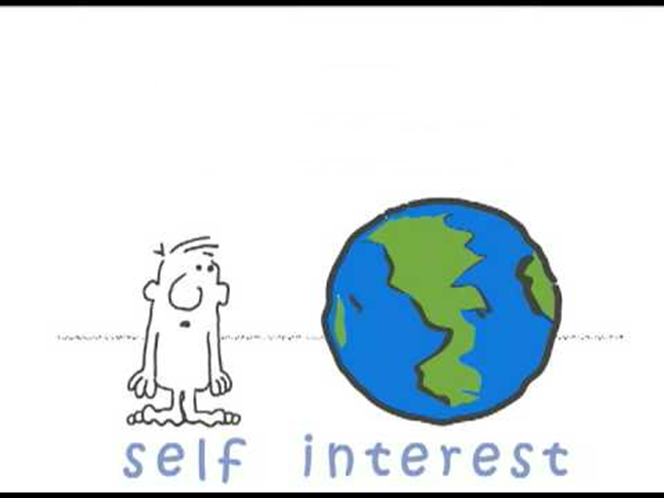 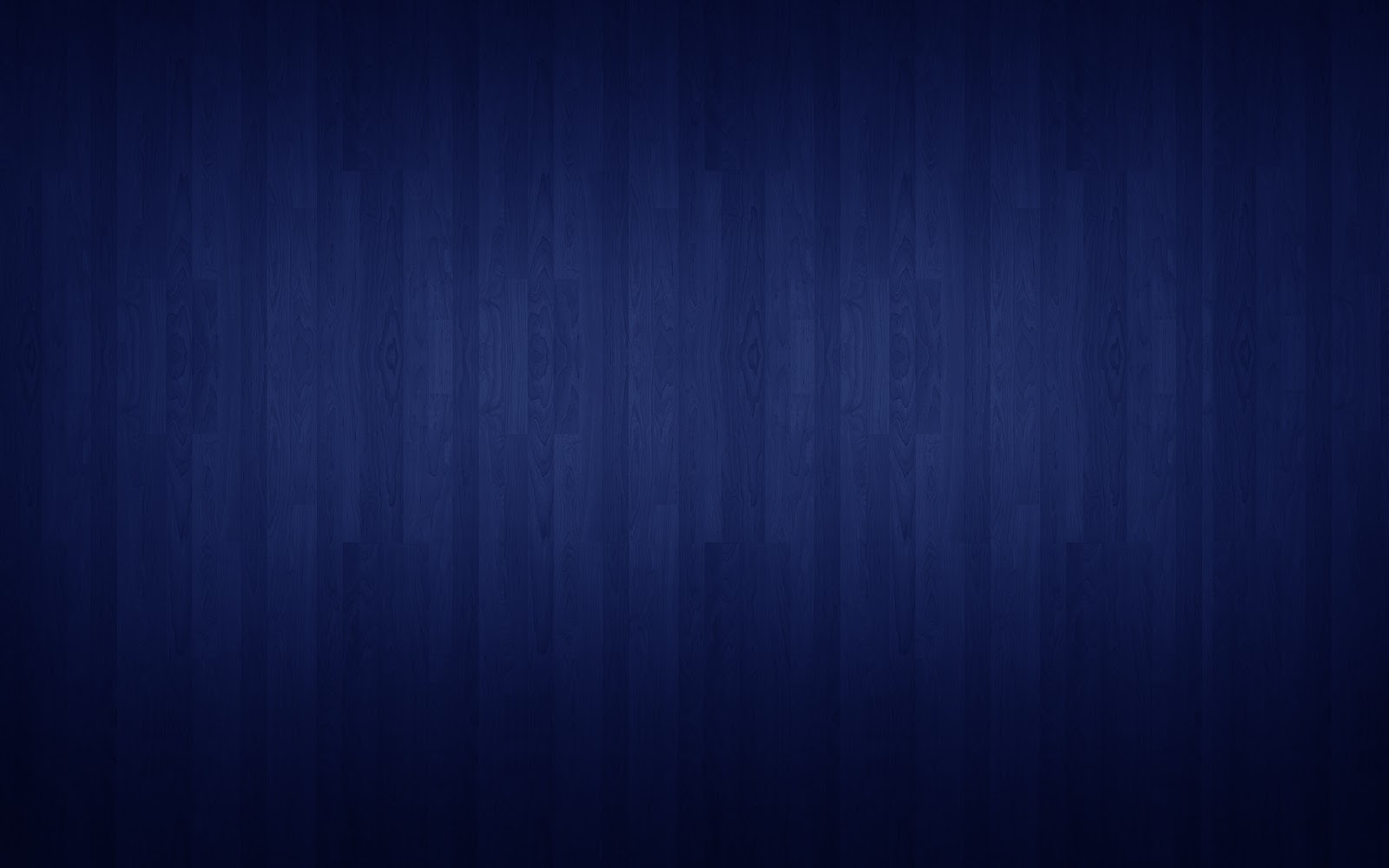 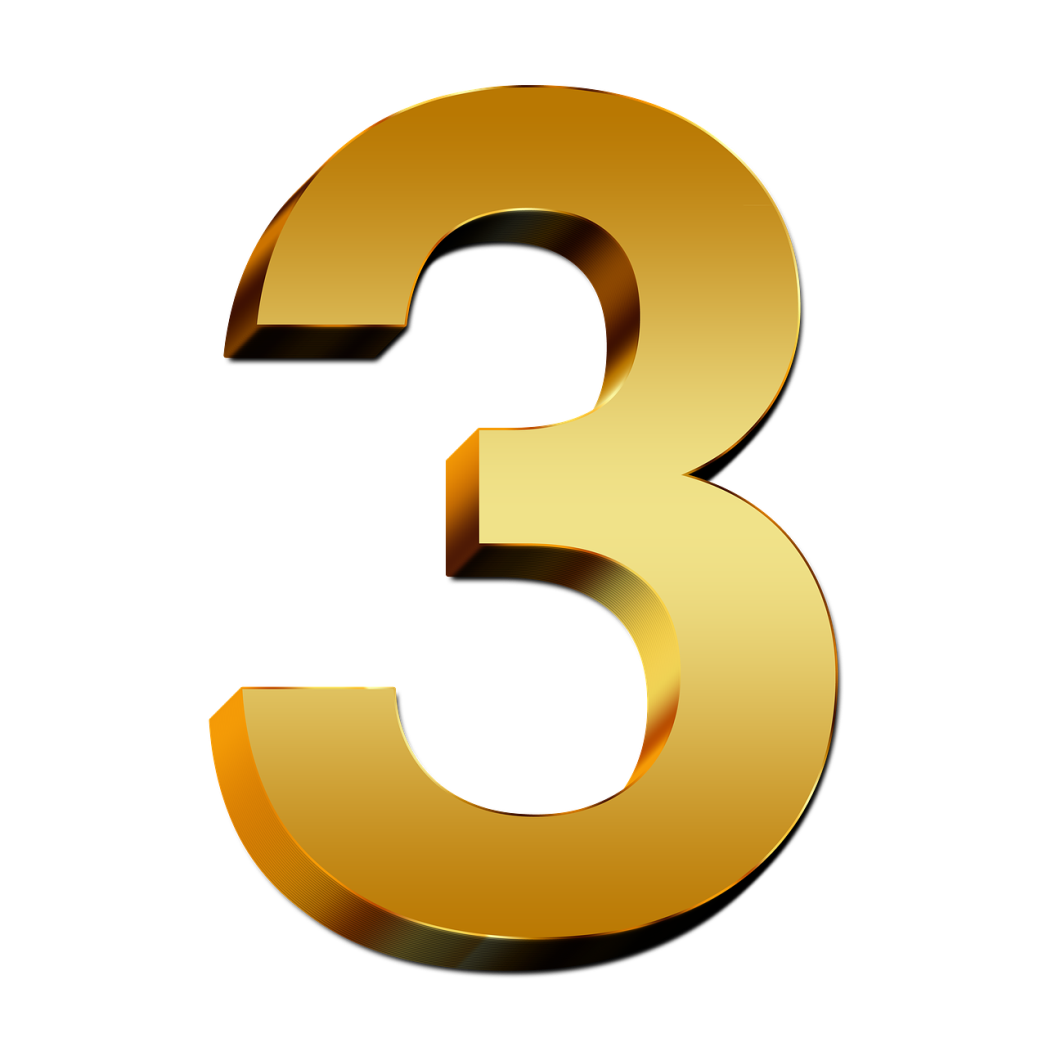 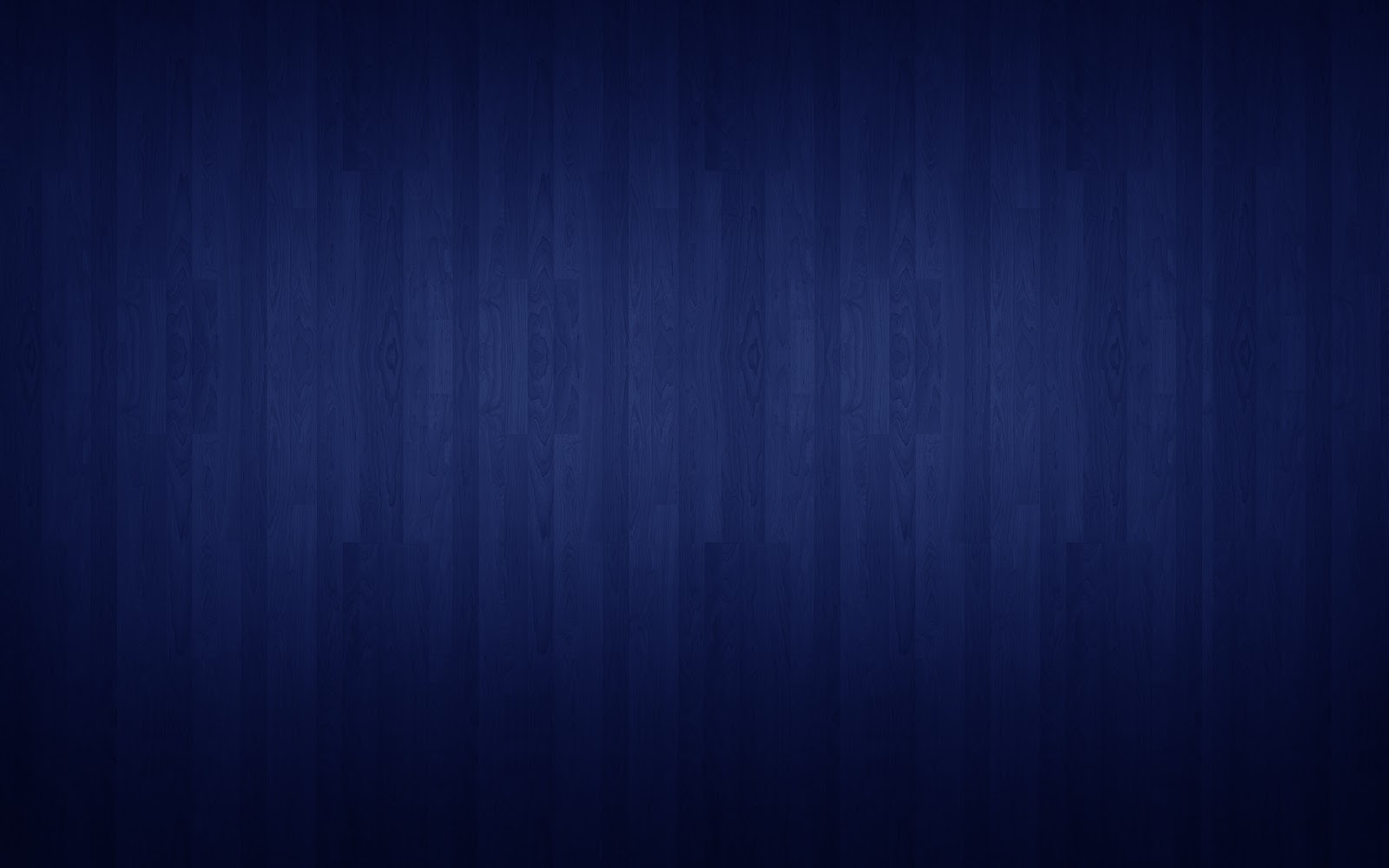 Issue Research
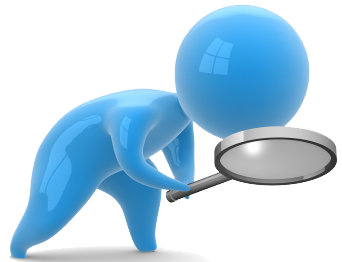 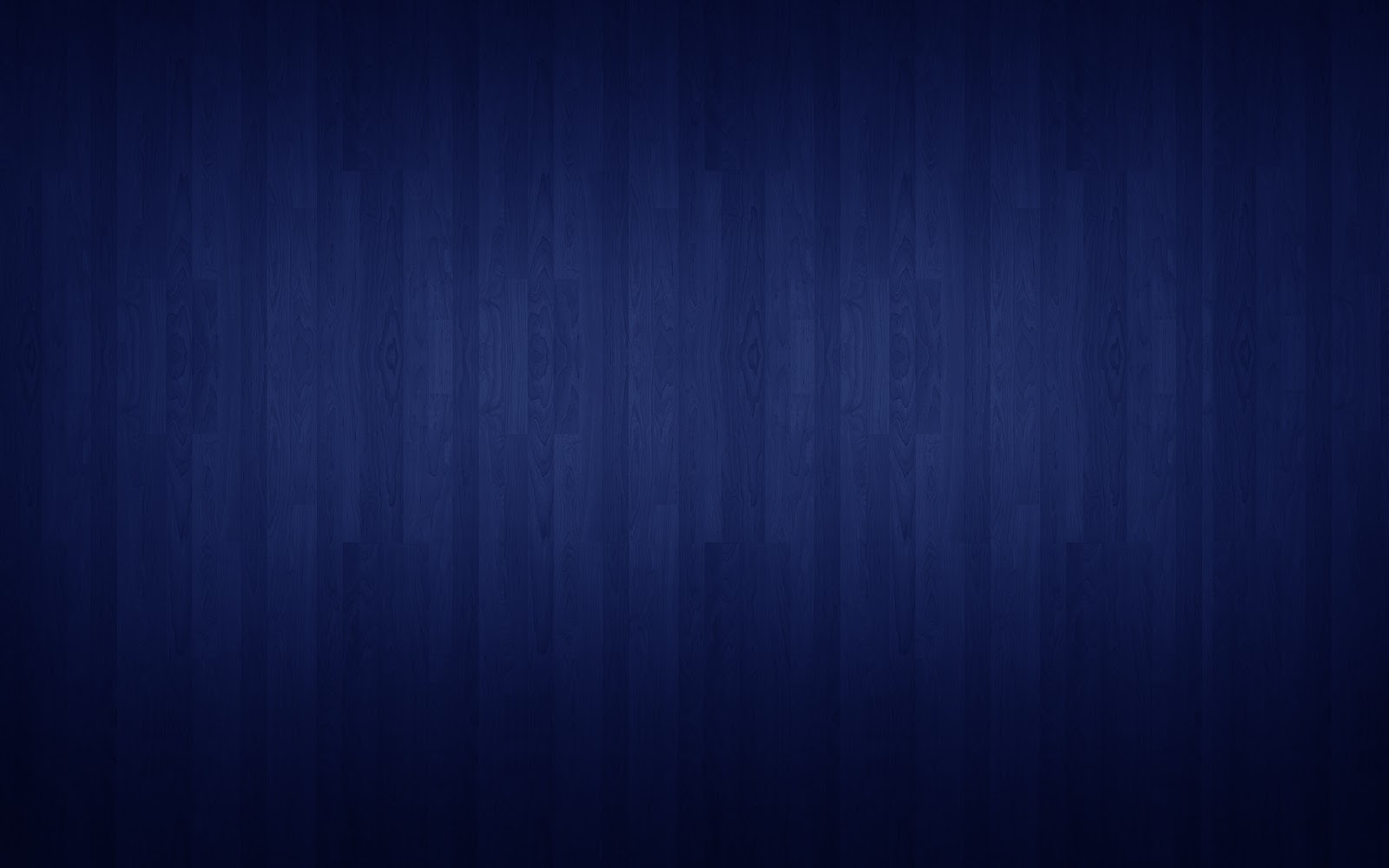 Includes collecting information: traditional, experiential, and relational, about the issue chosen.
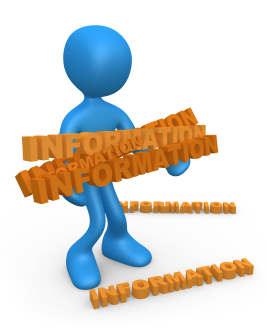 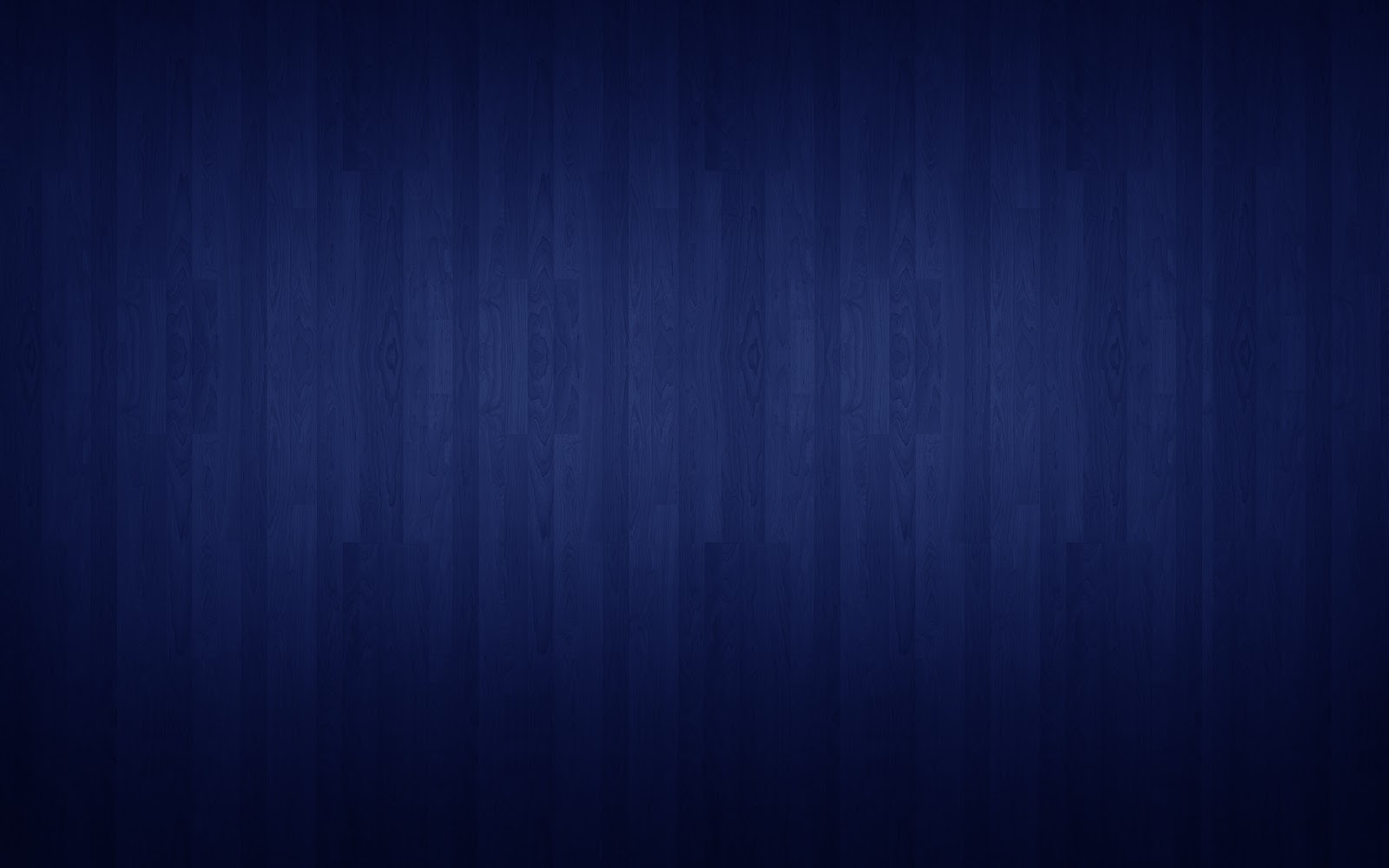 Focus on identifying the root causes of the chosen issue
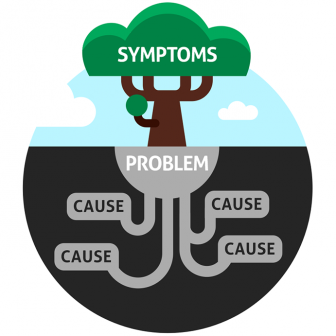 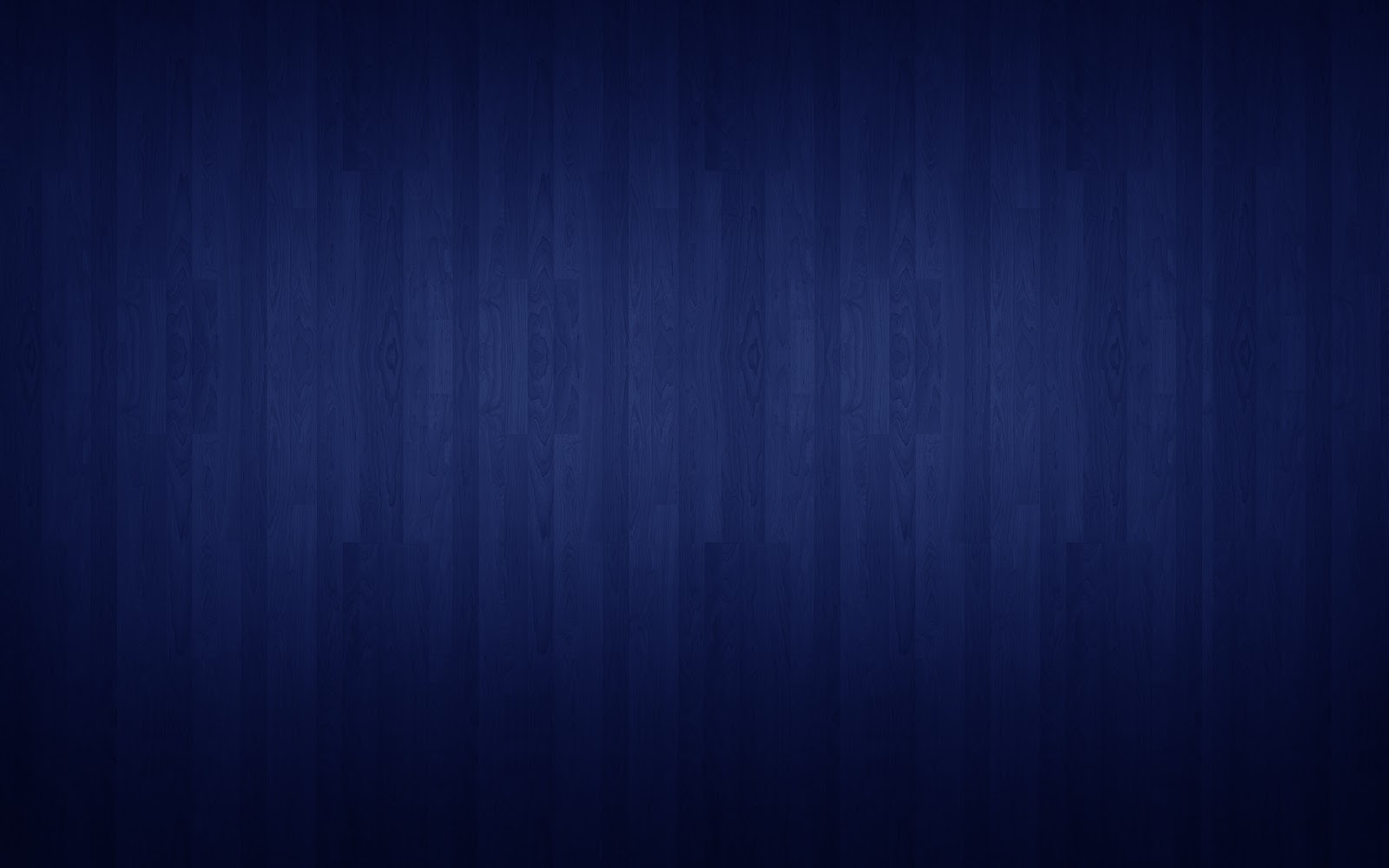 Develop a power map.
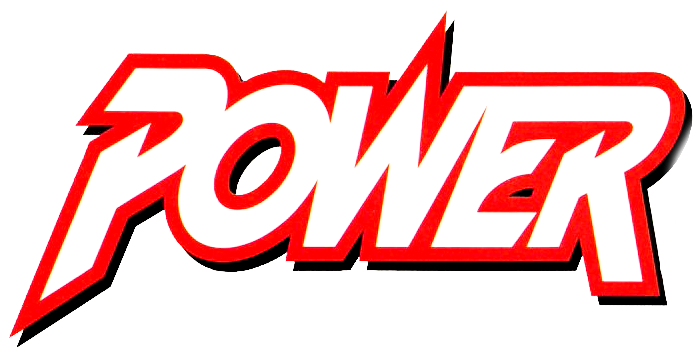 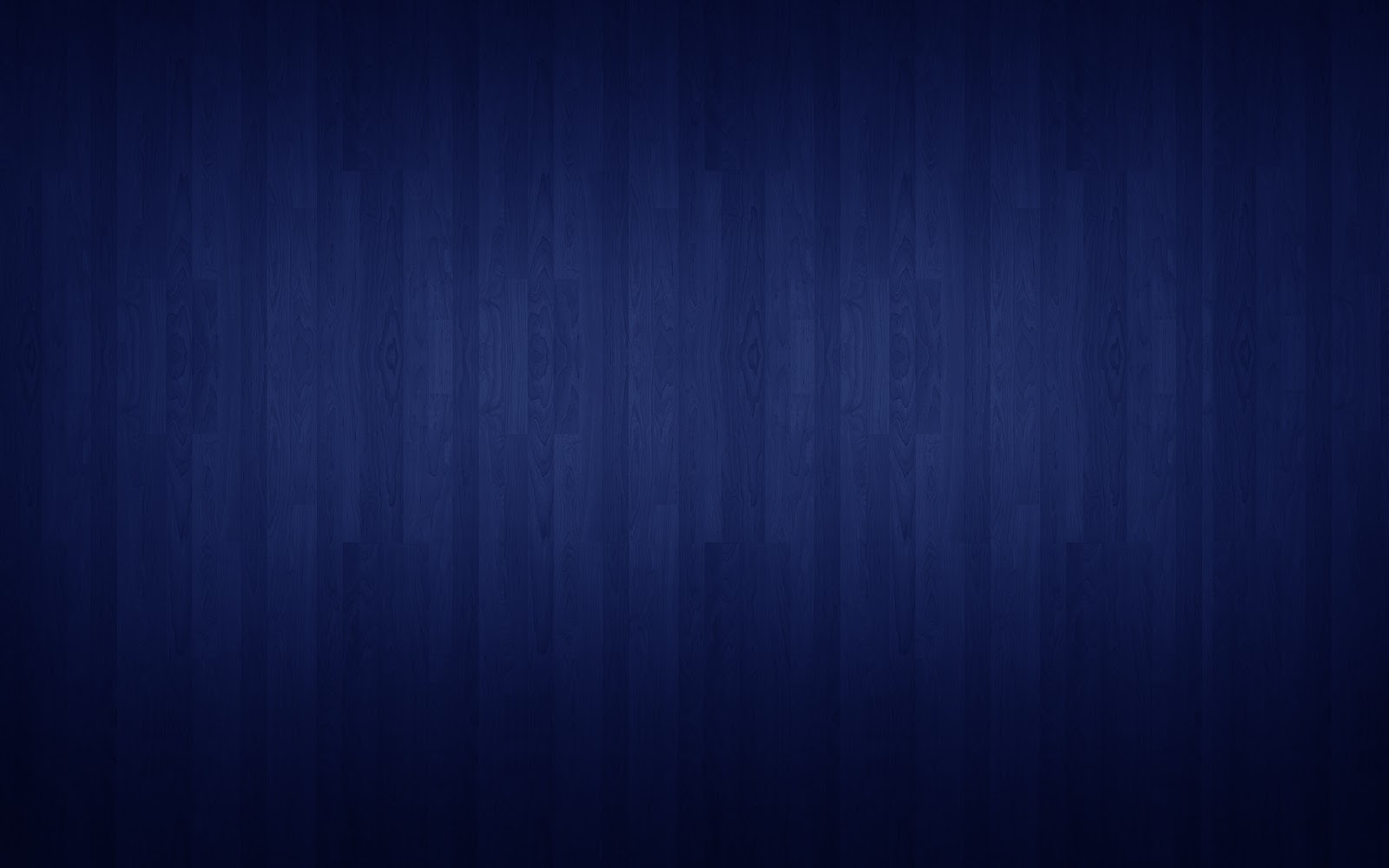 Determining the power, systems, and structures related to the selected issue
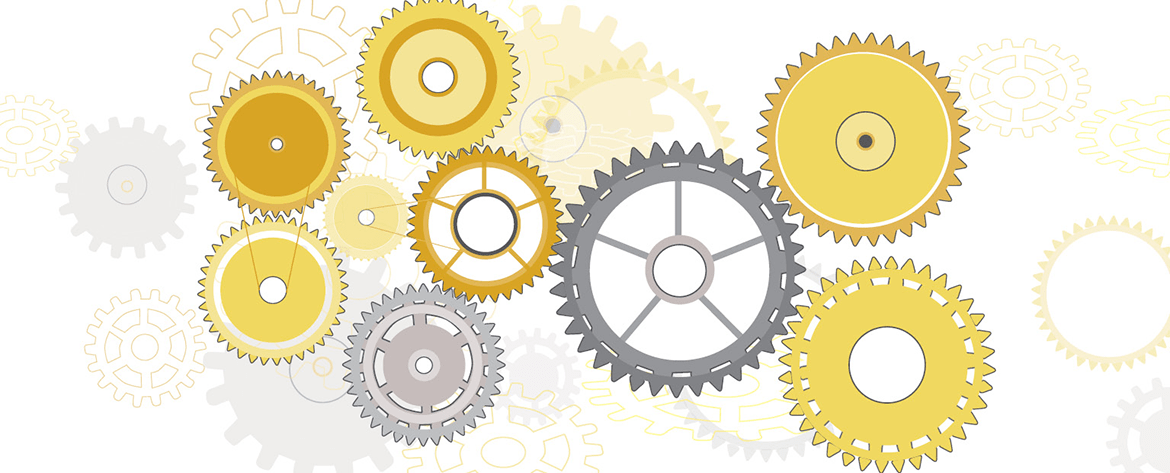 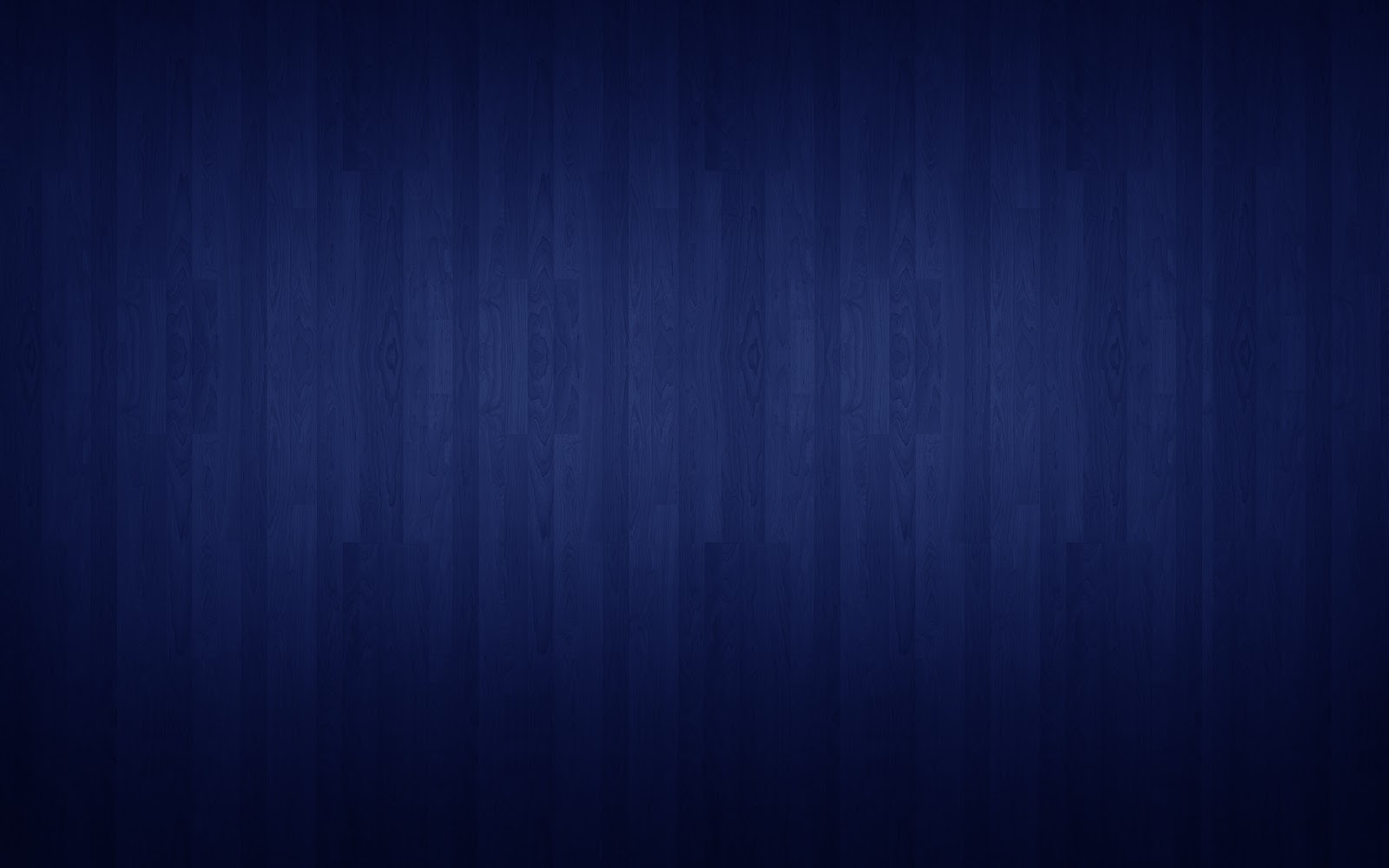 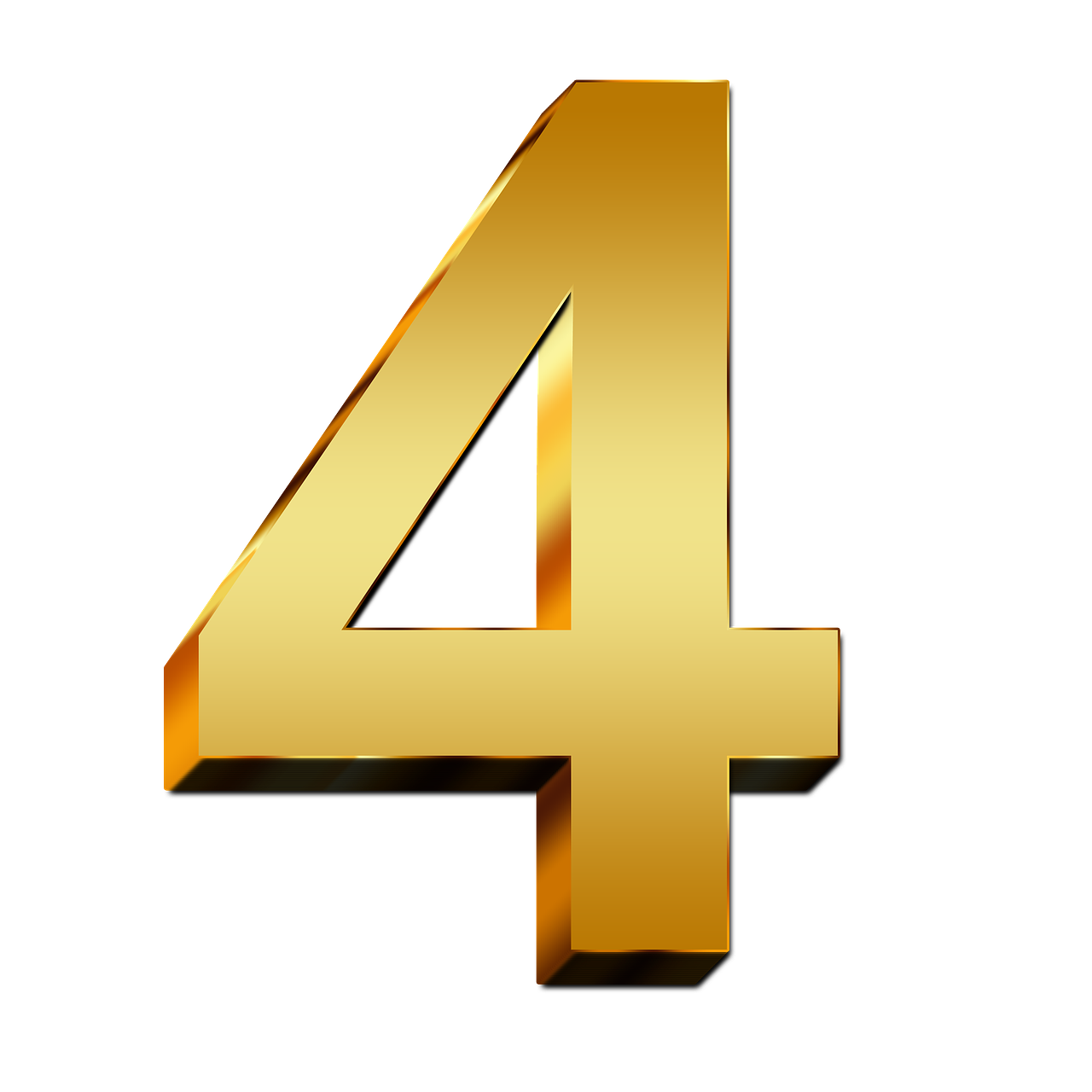 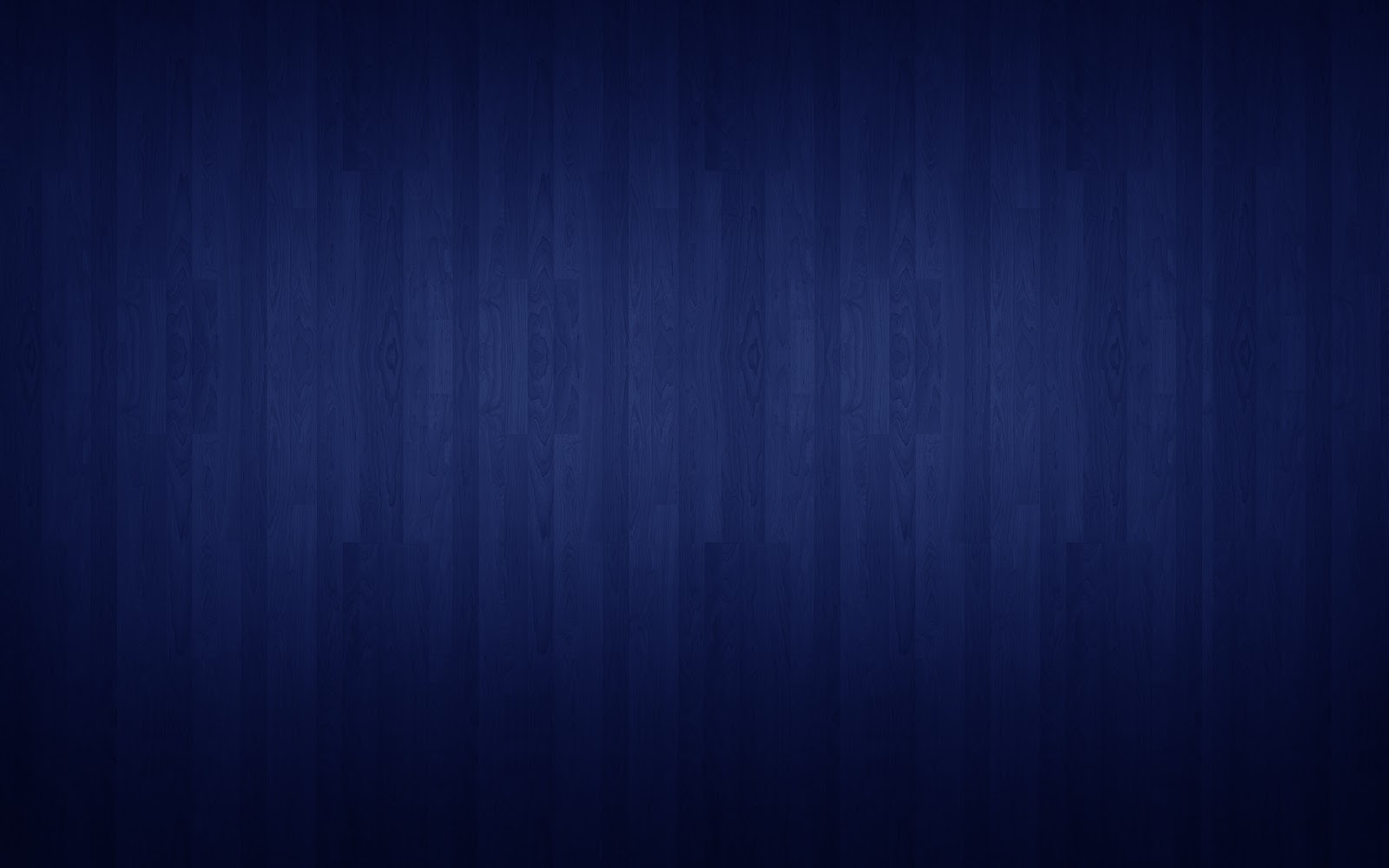 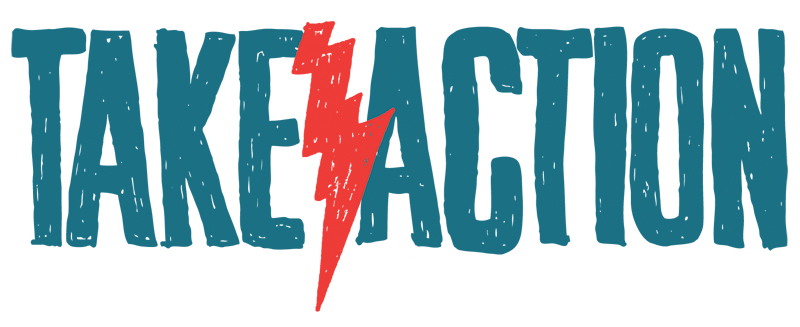 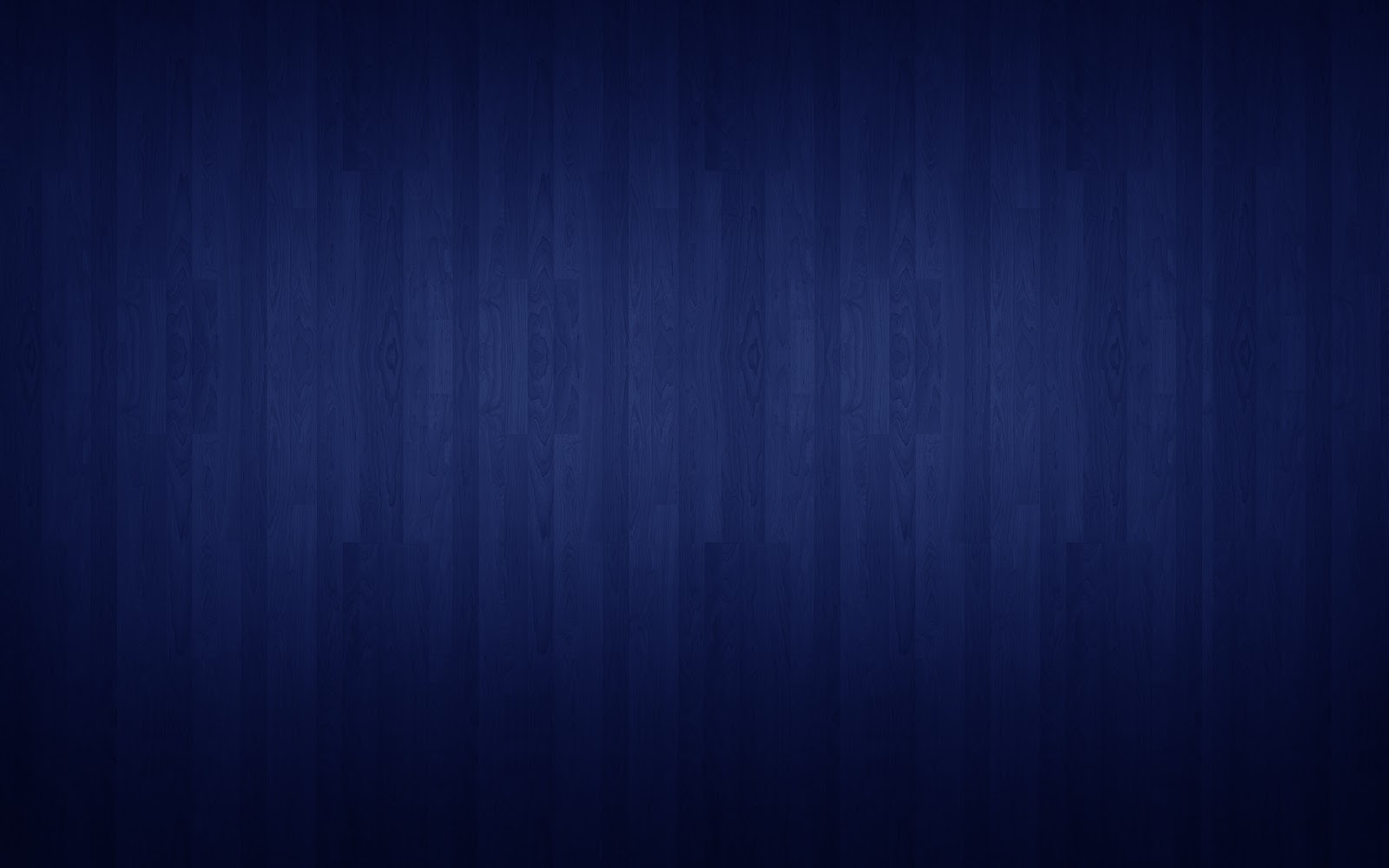 In this phase, organizers develop and implement a plan
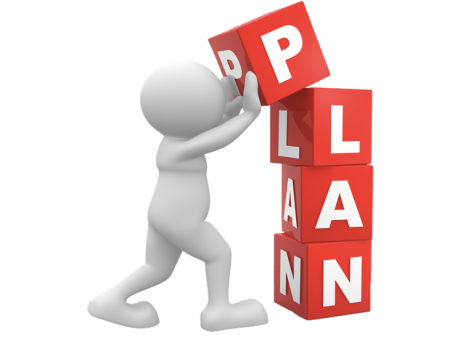 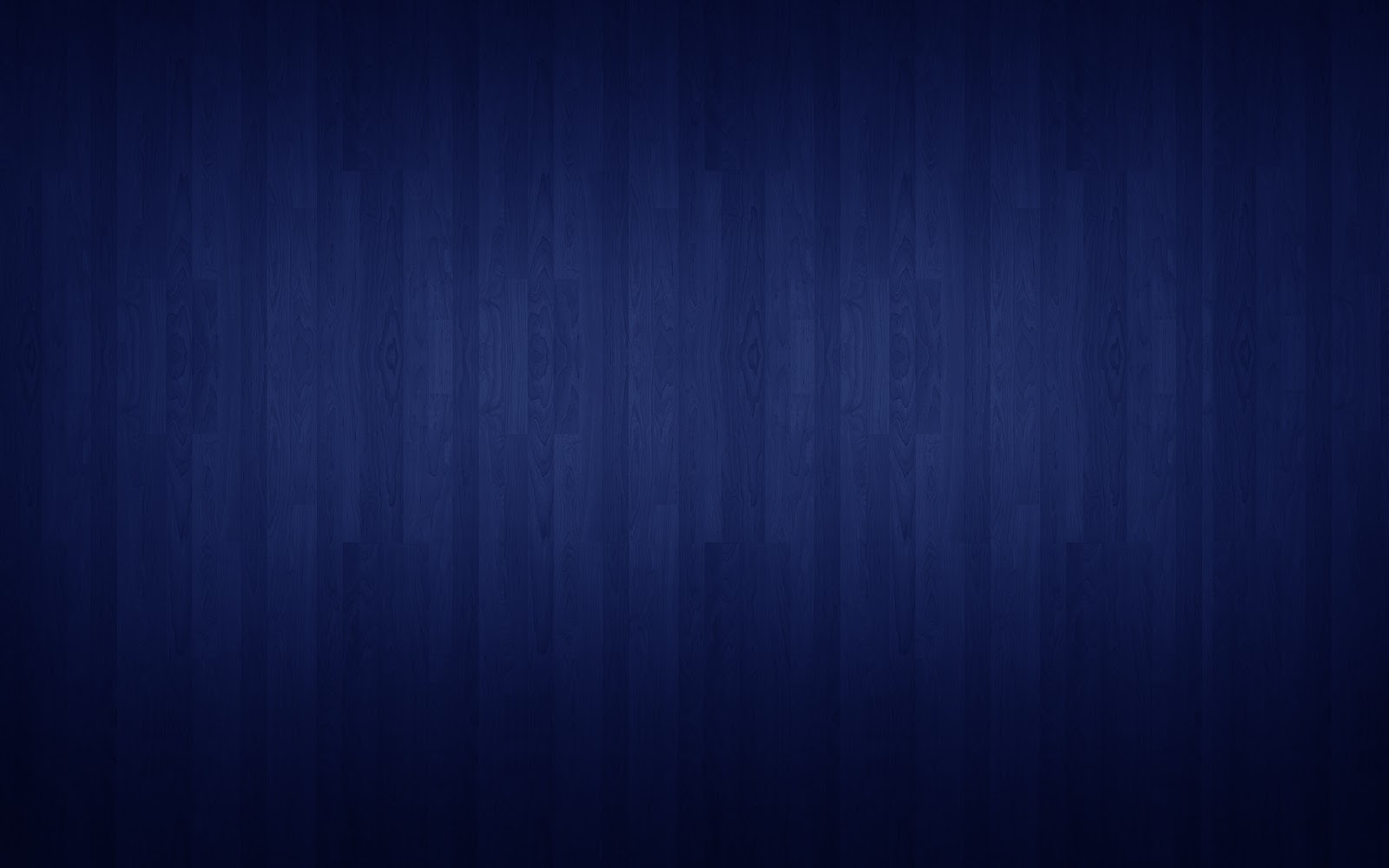 Development of a strategy and associated tactics for creating change.
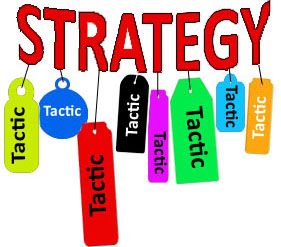 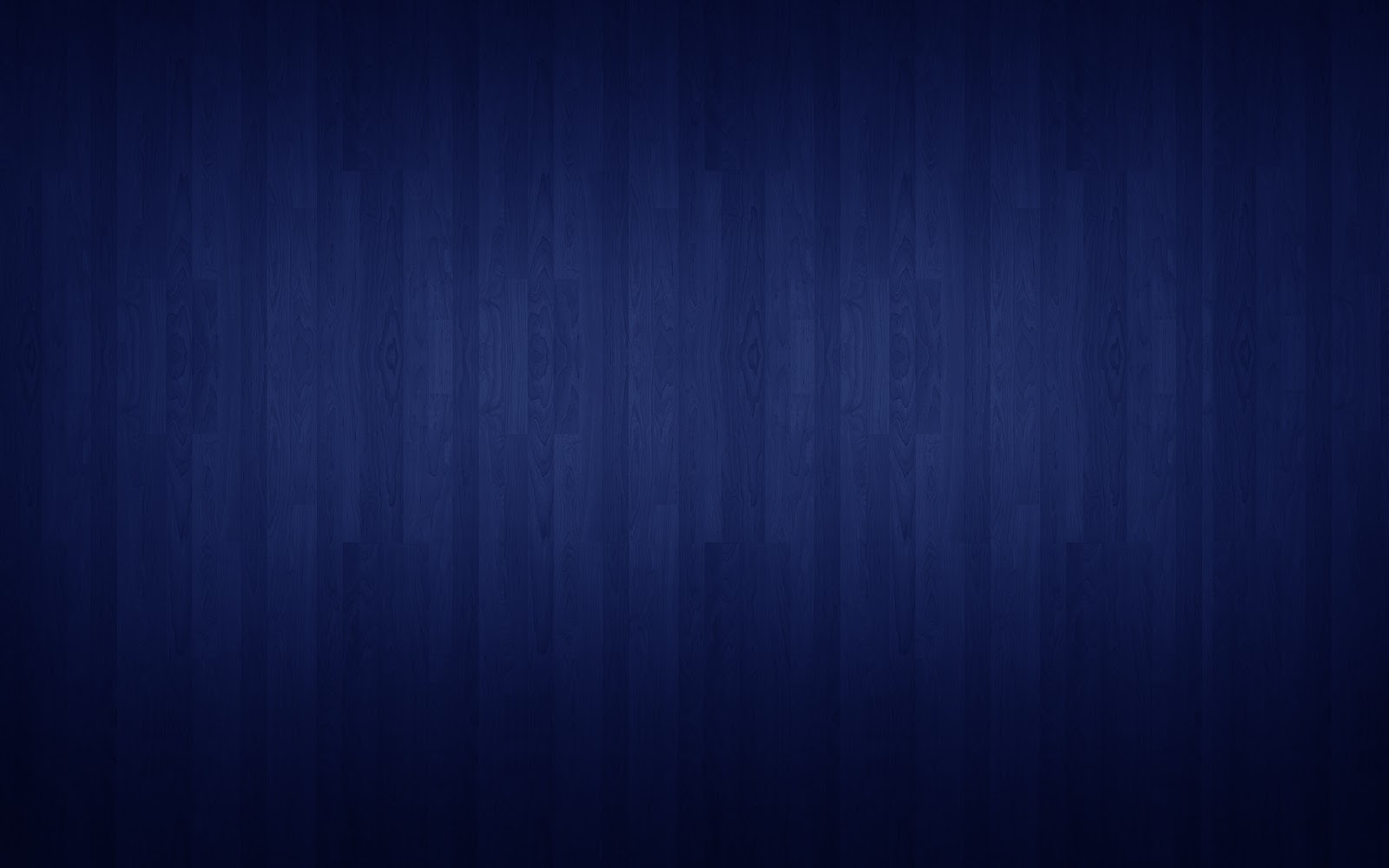 Based on the relationships built and the information gathered.
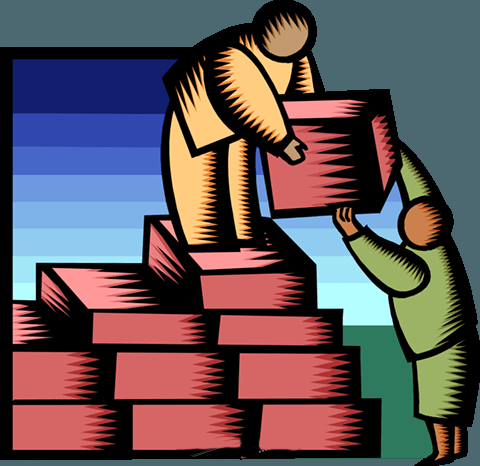 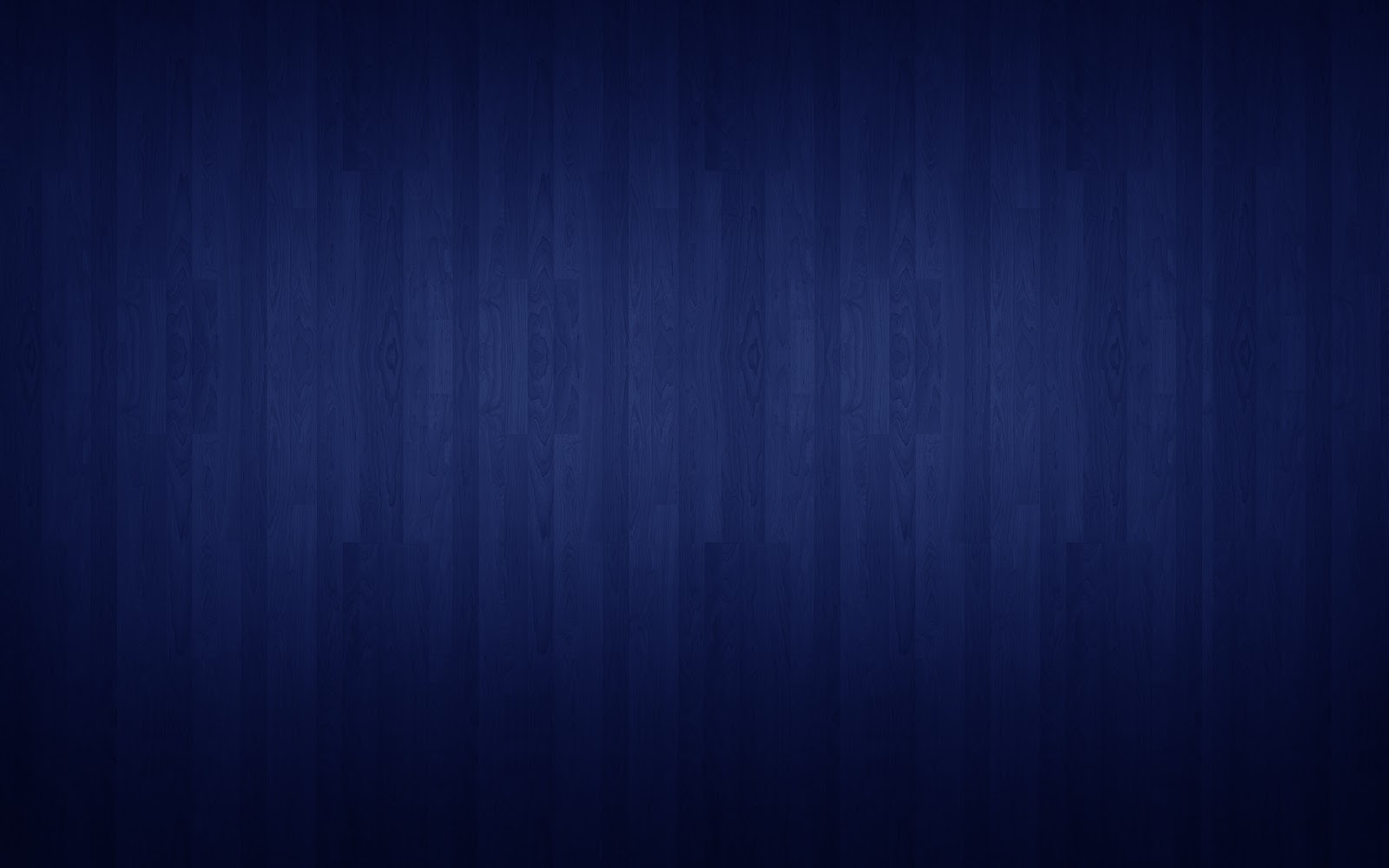 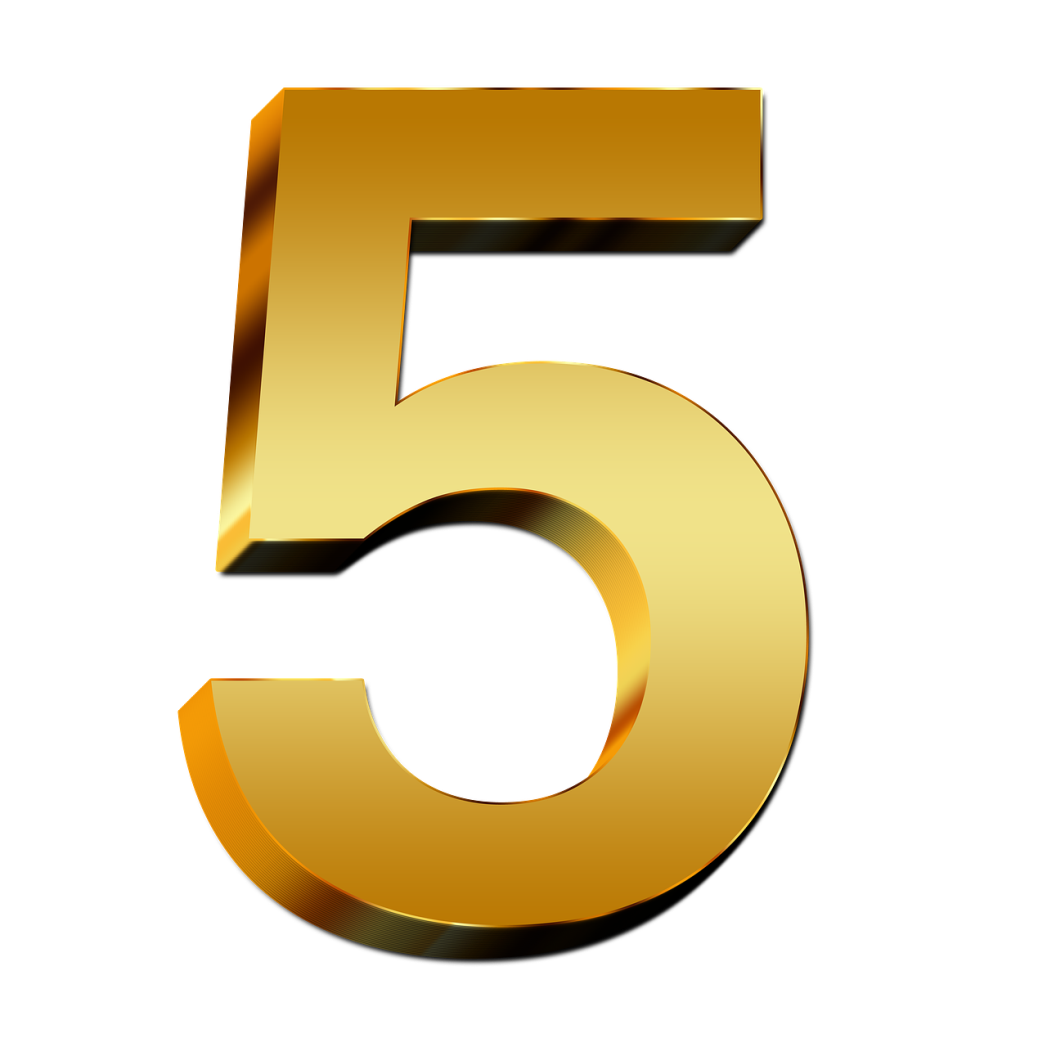 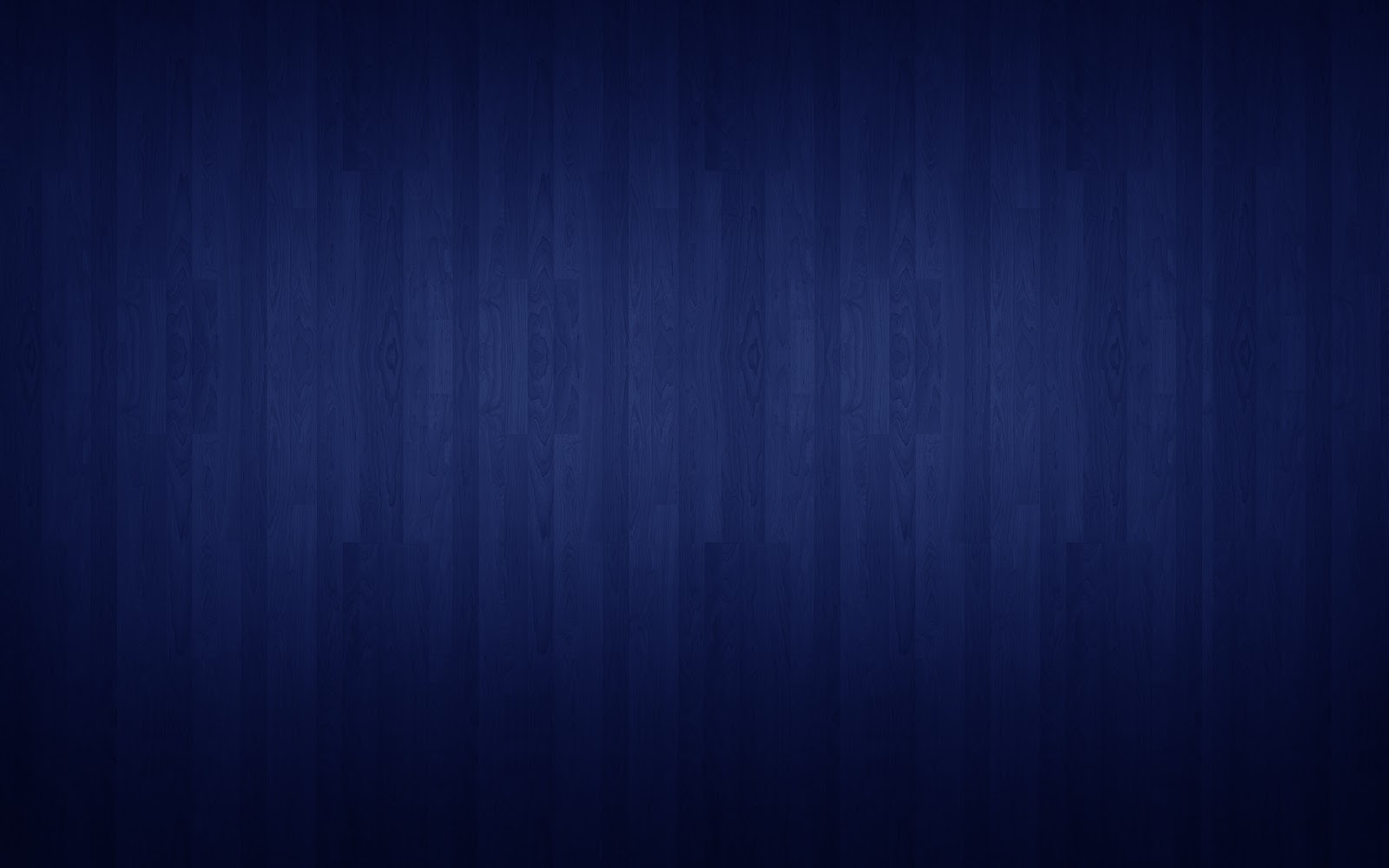 Reflection & Assessment
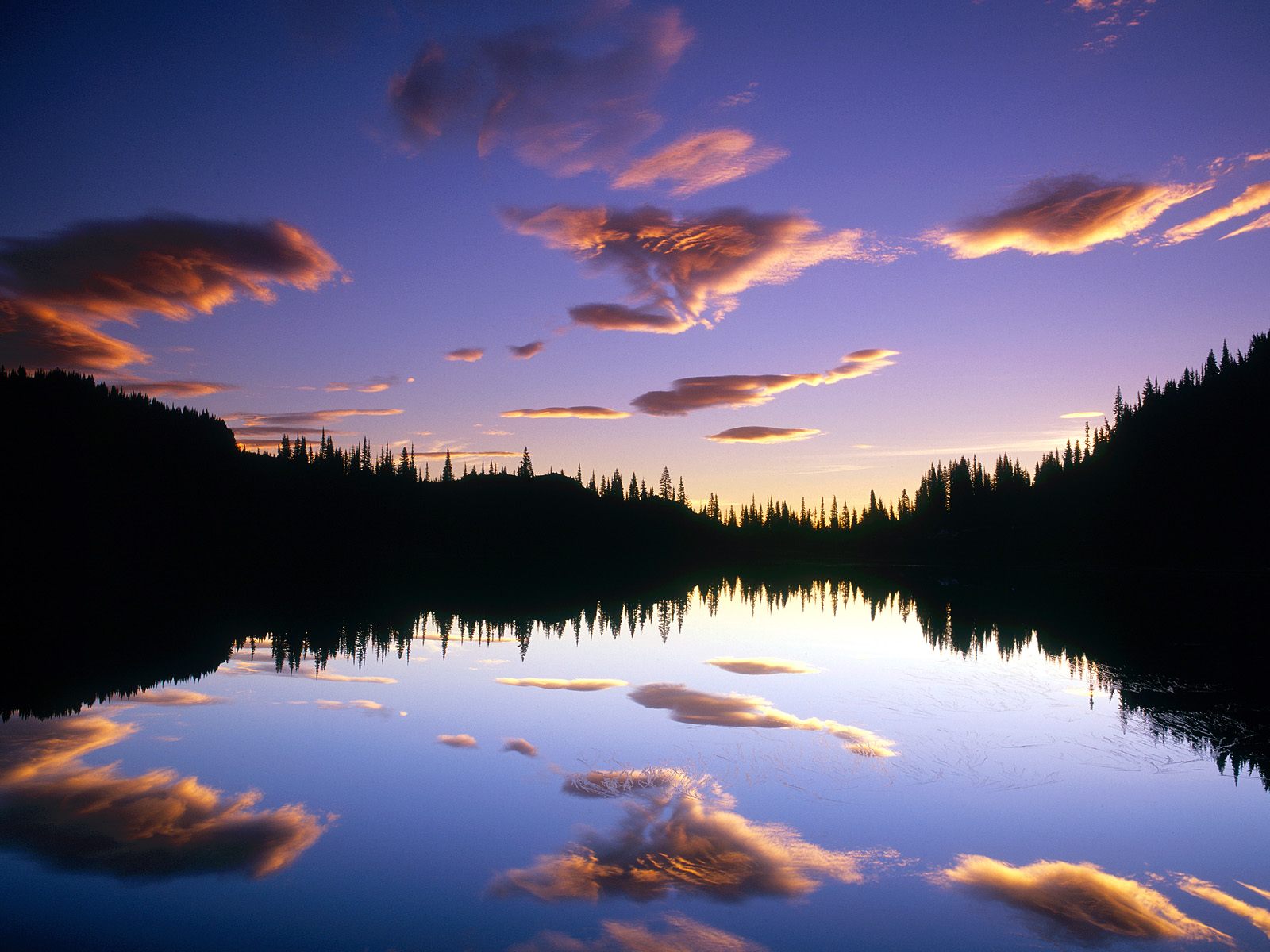 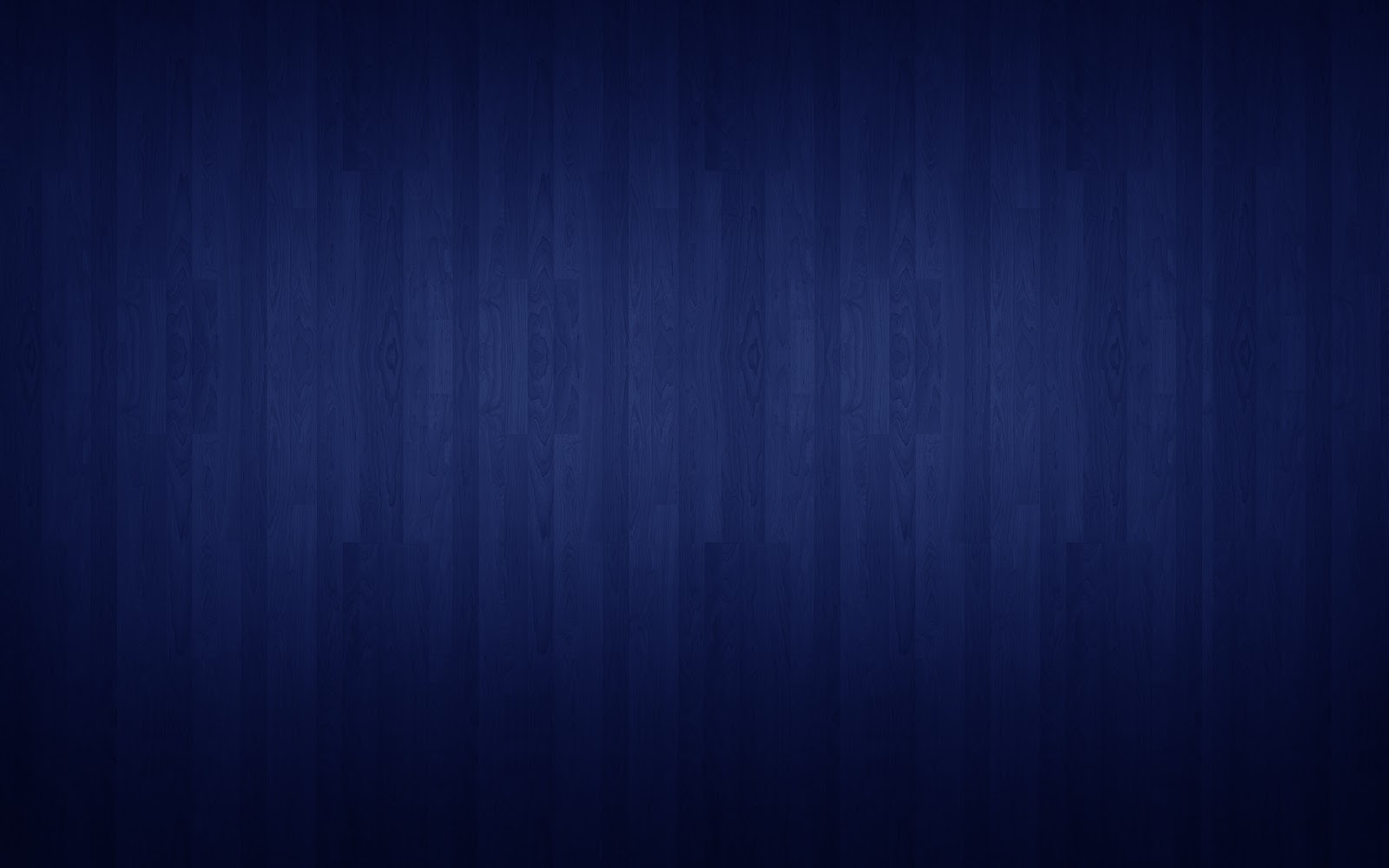 The community critically reflects on its progress and assesses ways to improve strategies and plans for future actions.
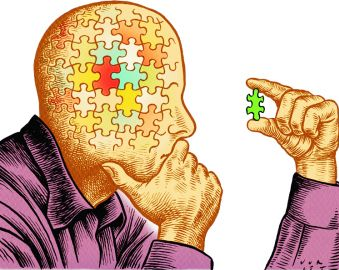 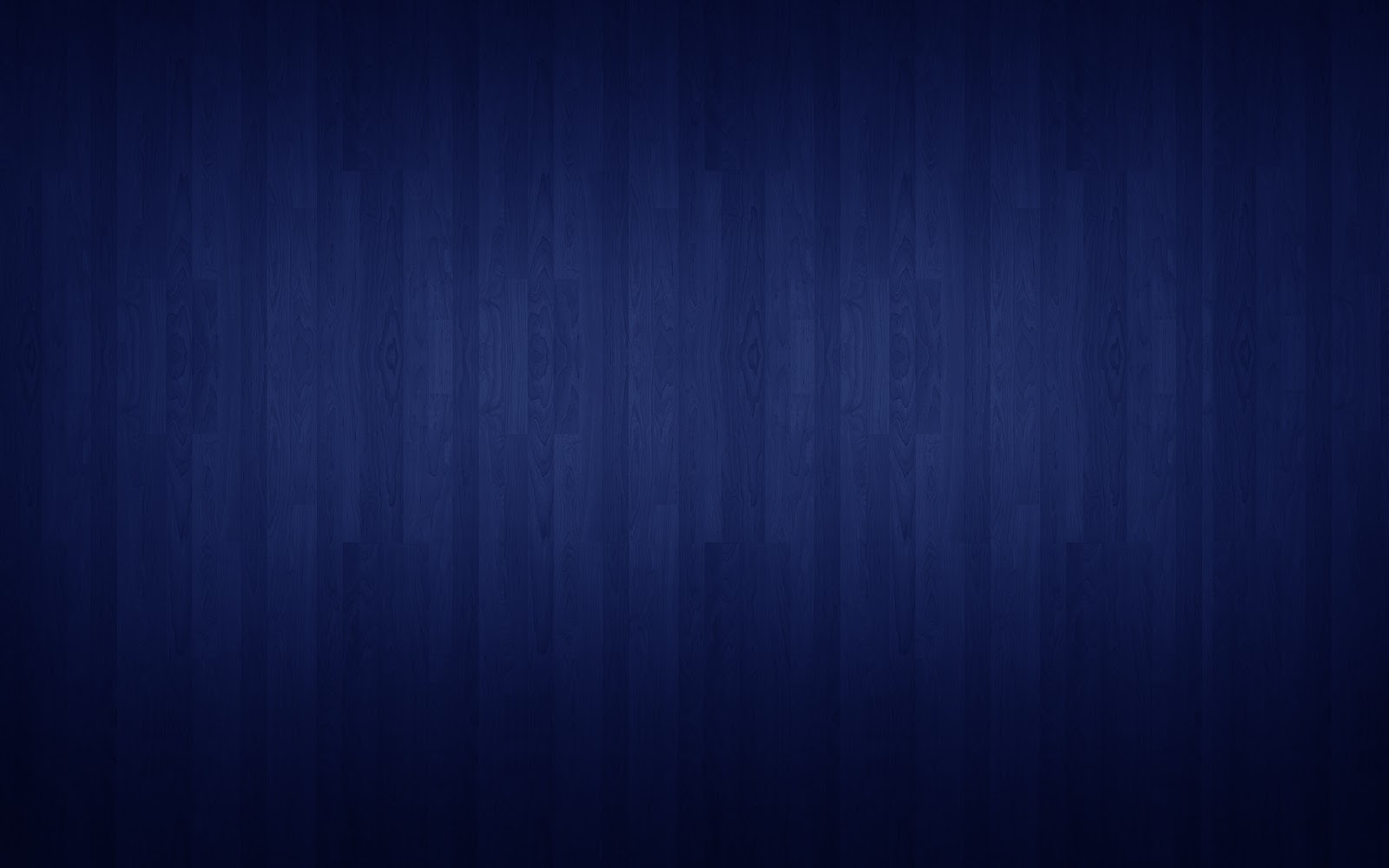 A celebration is held to recognize accomplishments
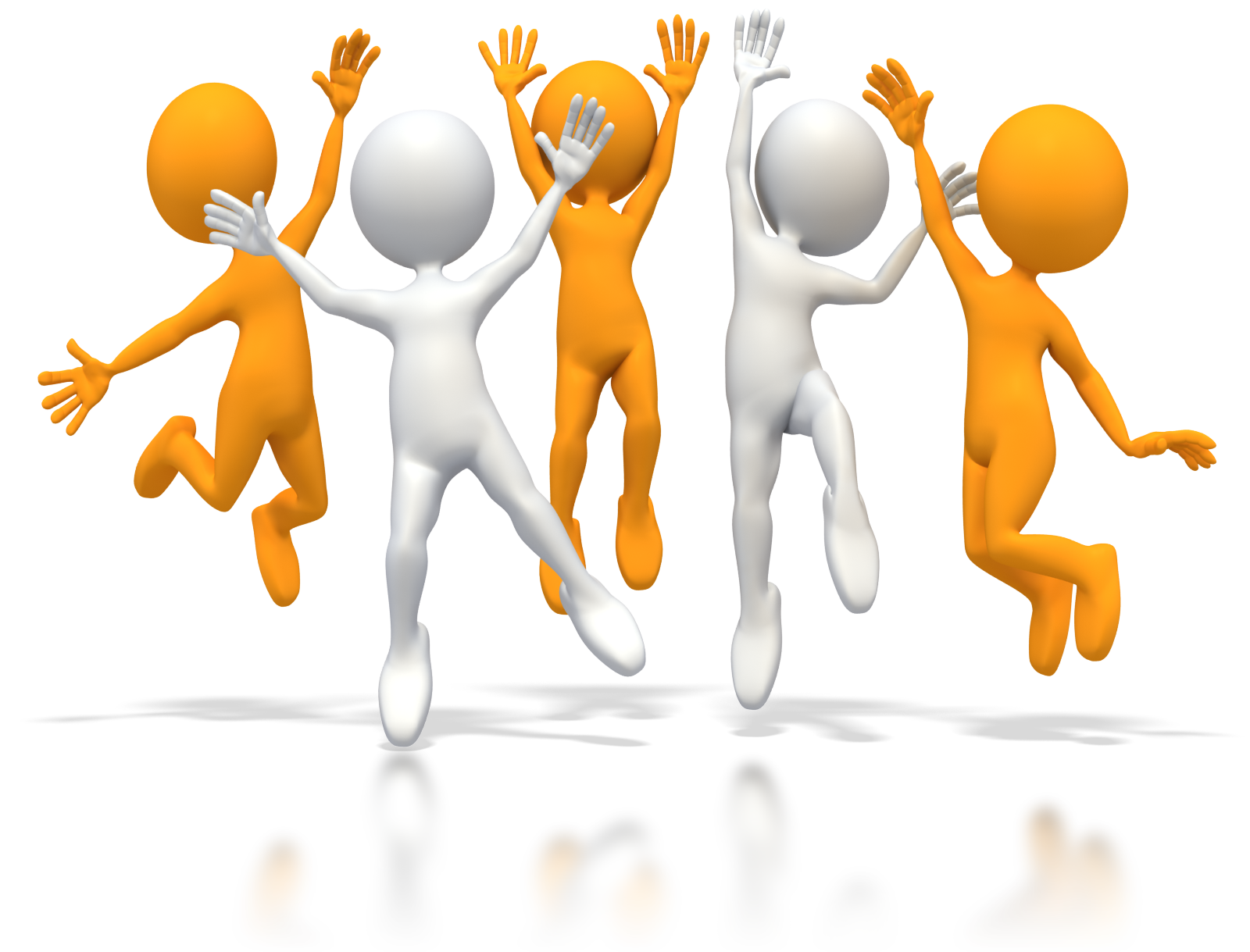 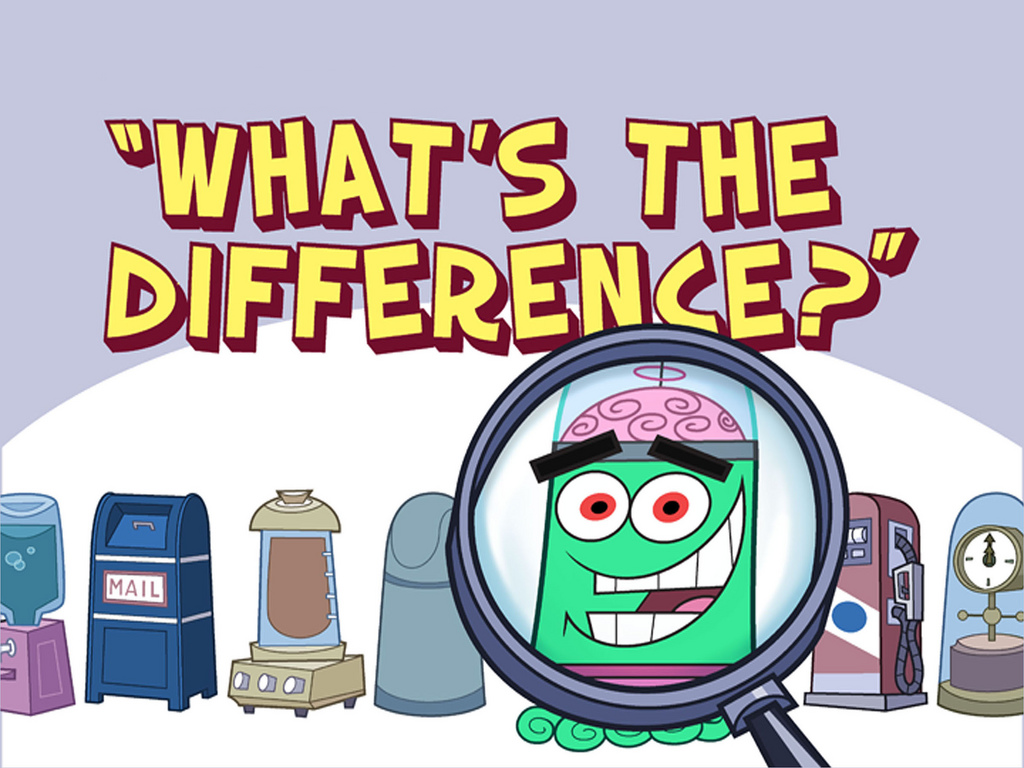 In Community Organizing
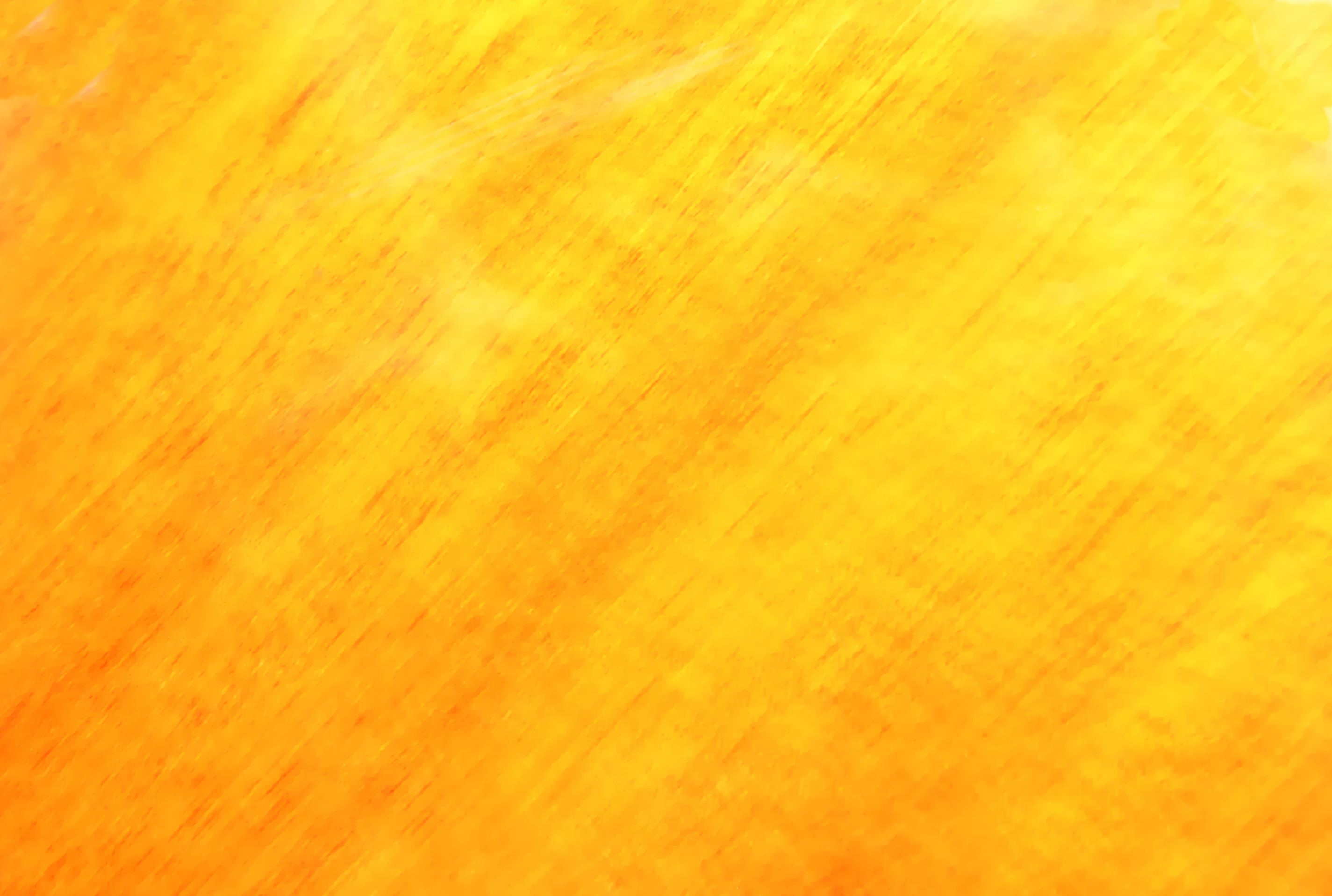 Not about the short-term mobilization of bodies, protests, or rallies.
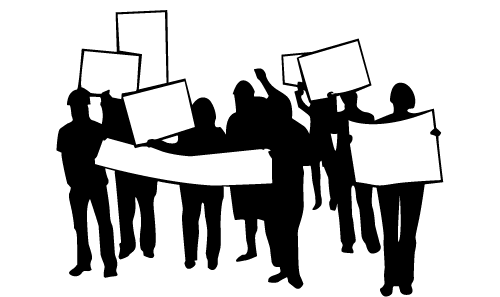 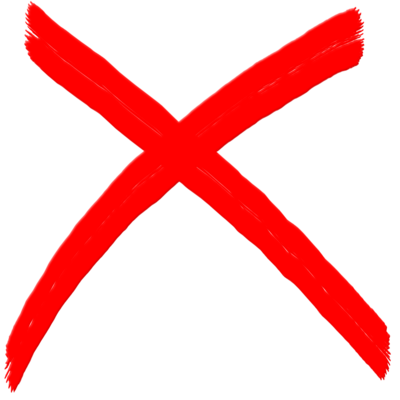 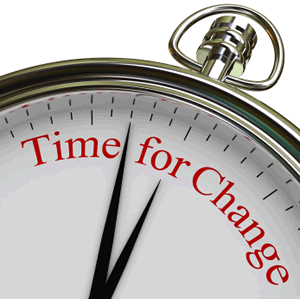 Organizing is about achieving long-term change through building powerful, public relationships; influencing and negotiating with government, corporations, and institutions.
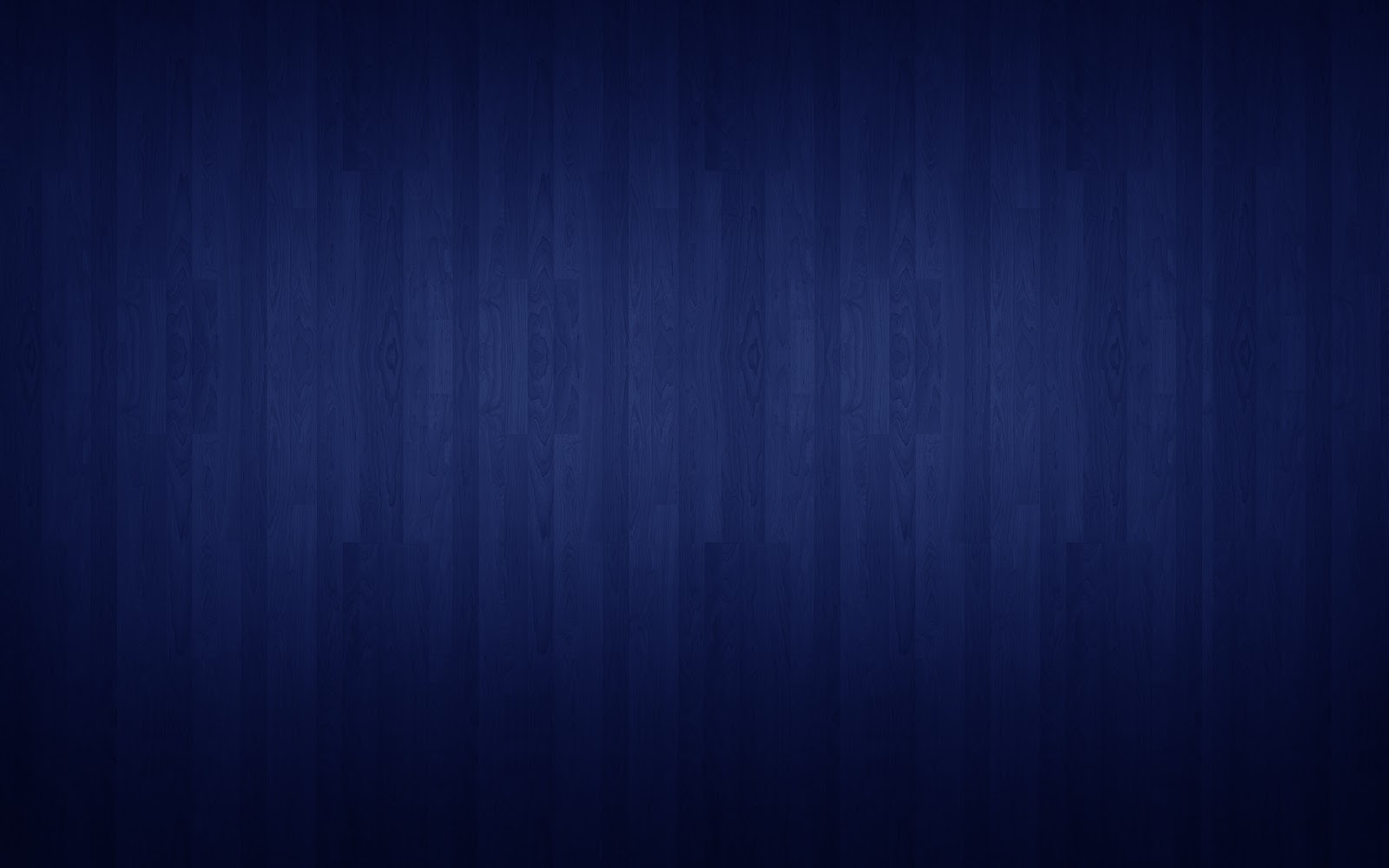 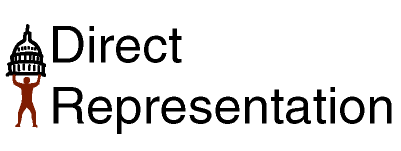 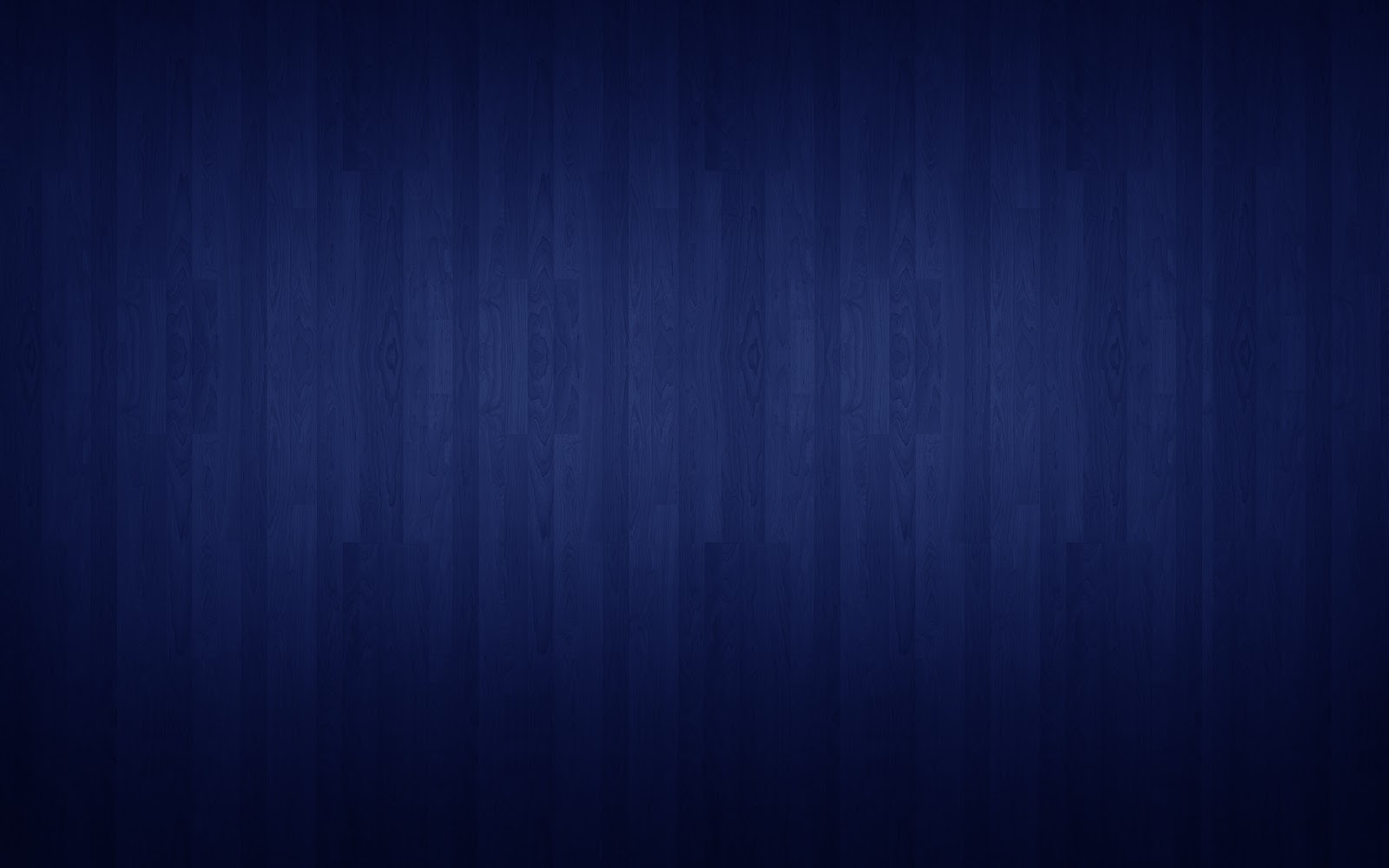 Holding decision-makers accountable to the people
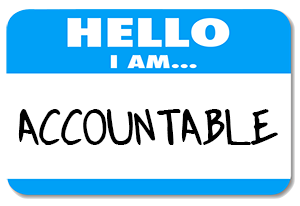 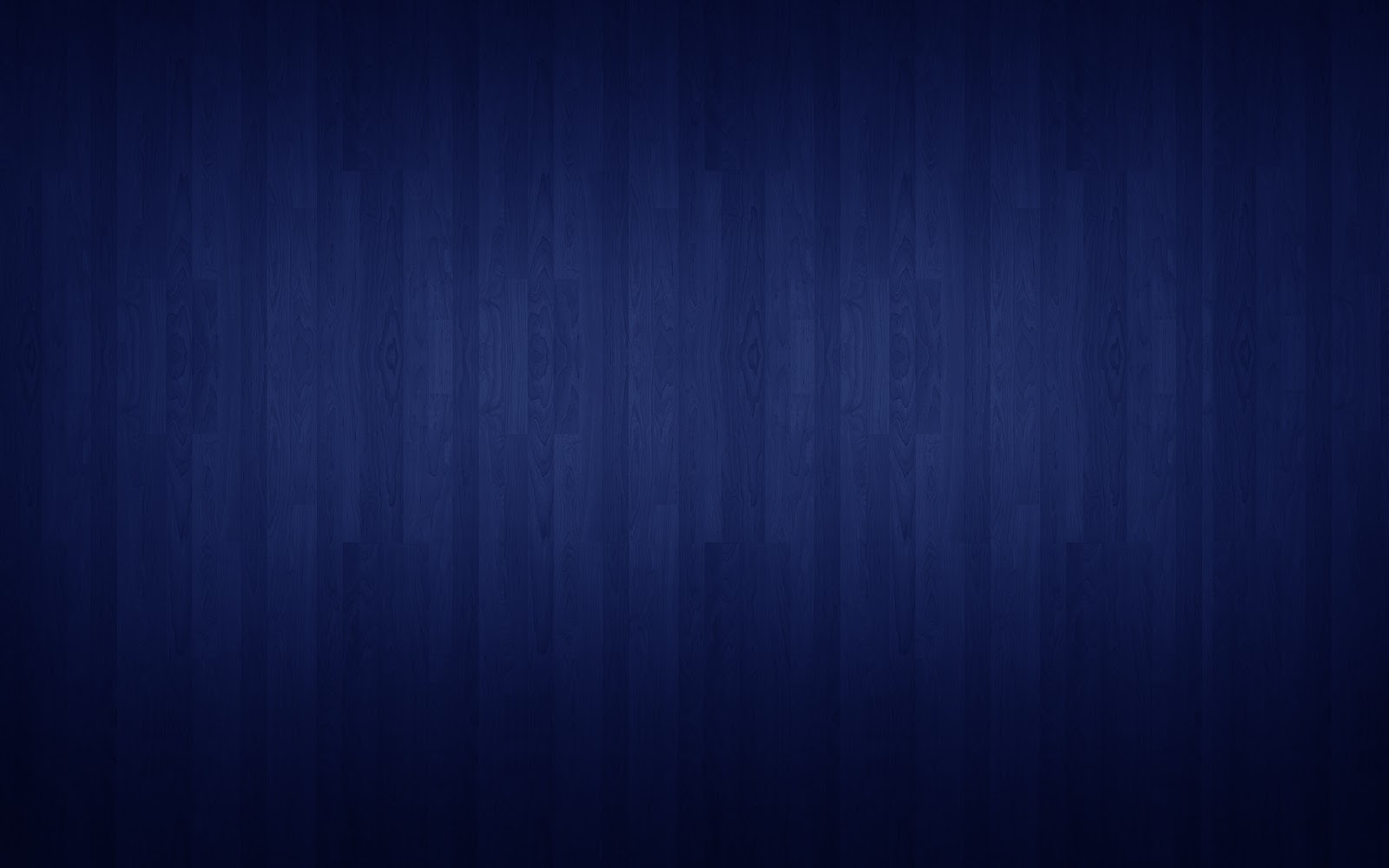 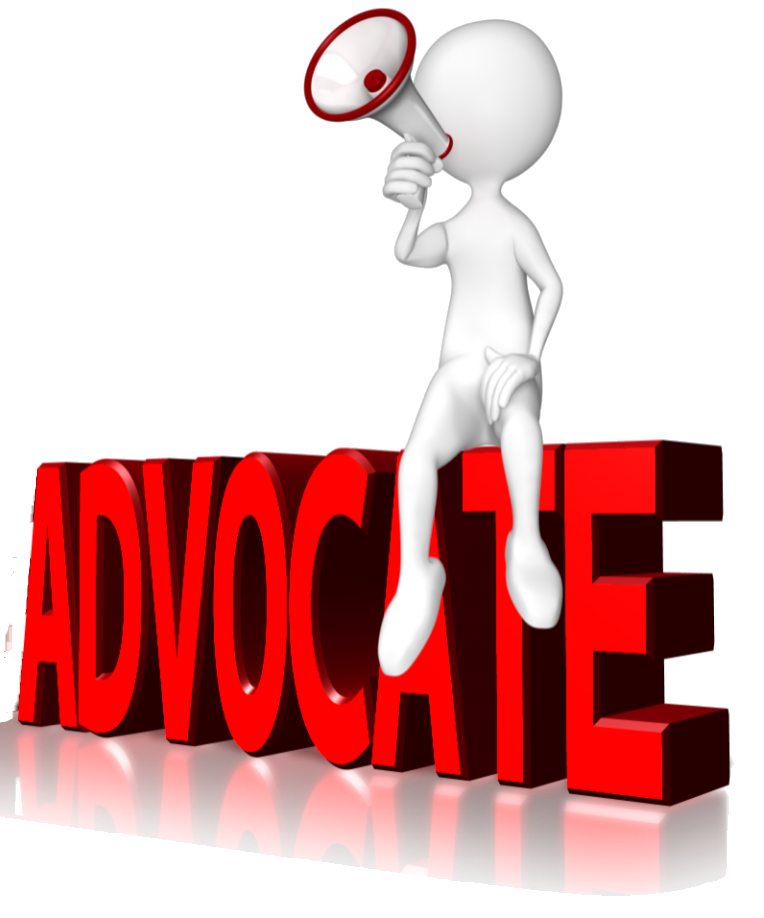 Advocates often address issues on behalf of marginalized groups.
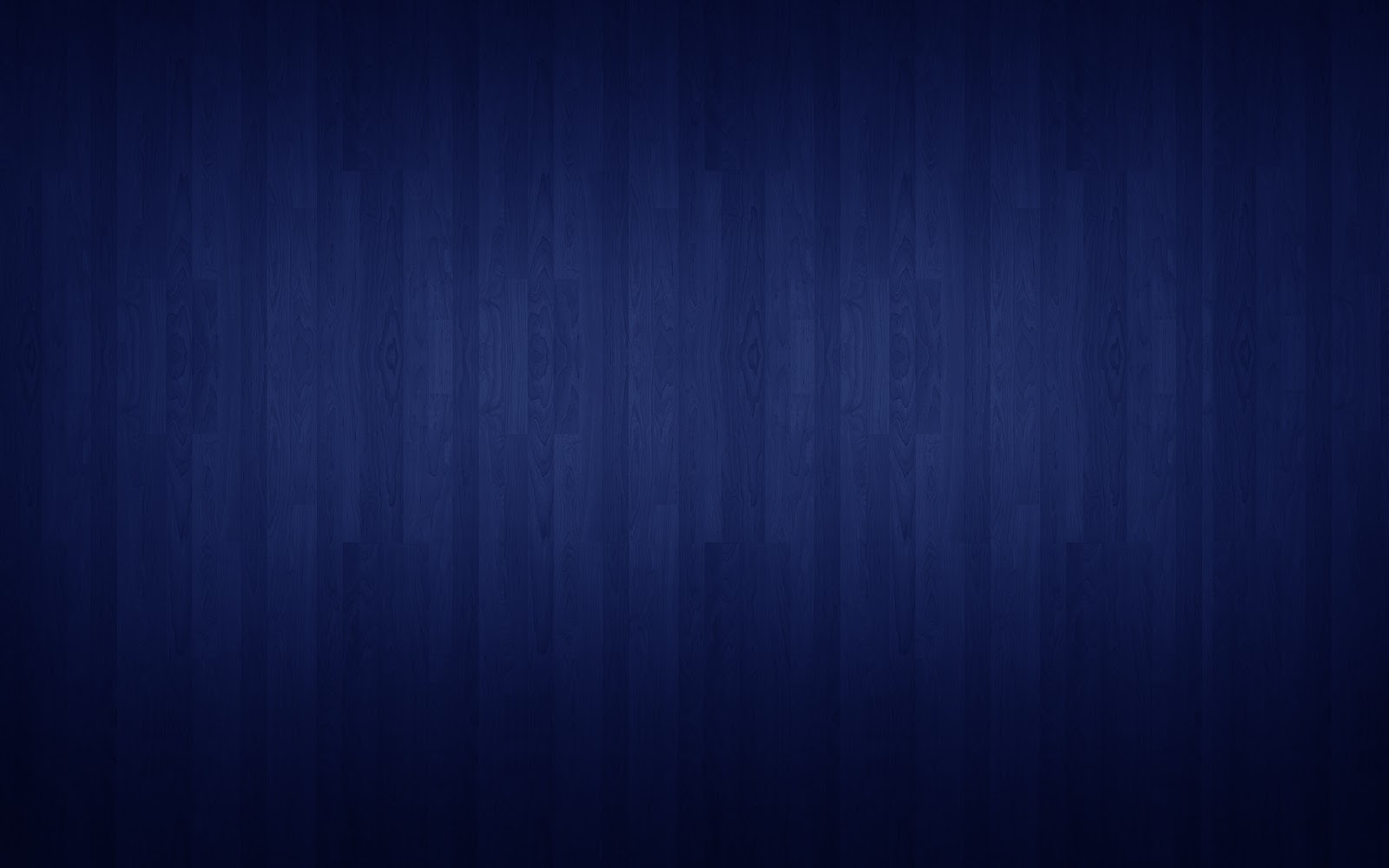 Organizers provide the venue for communities to speak for themselves.
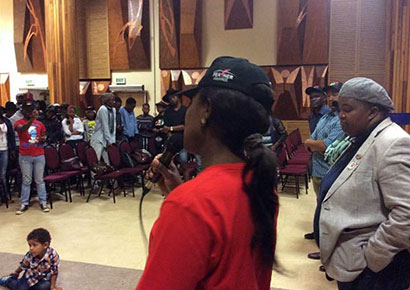 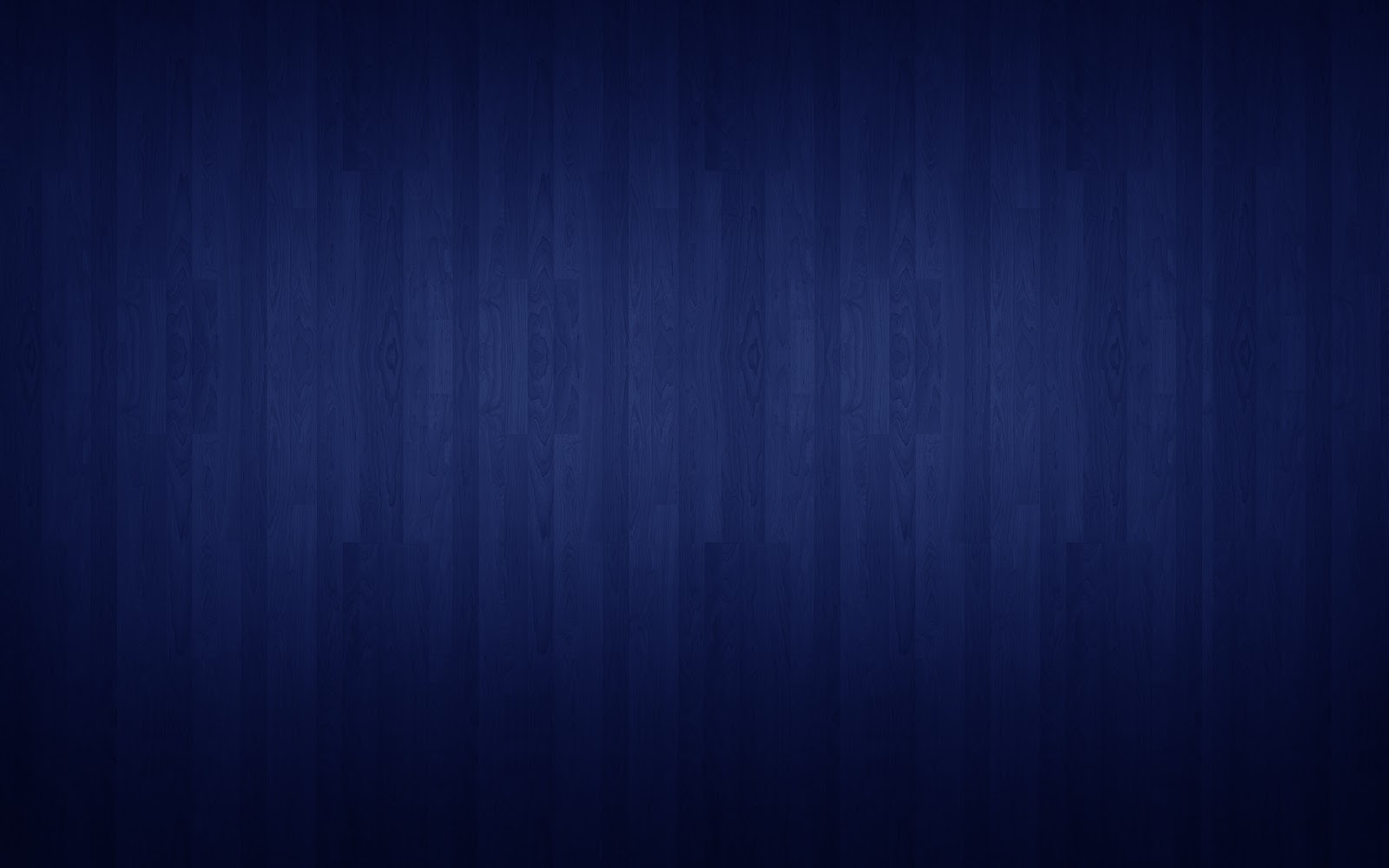 Activism focuses on issues
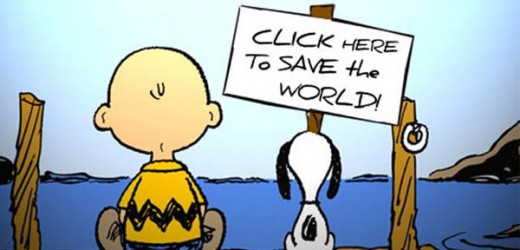 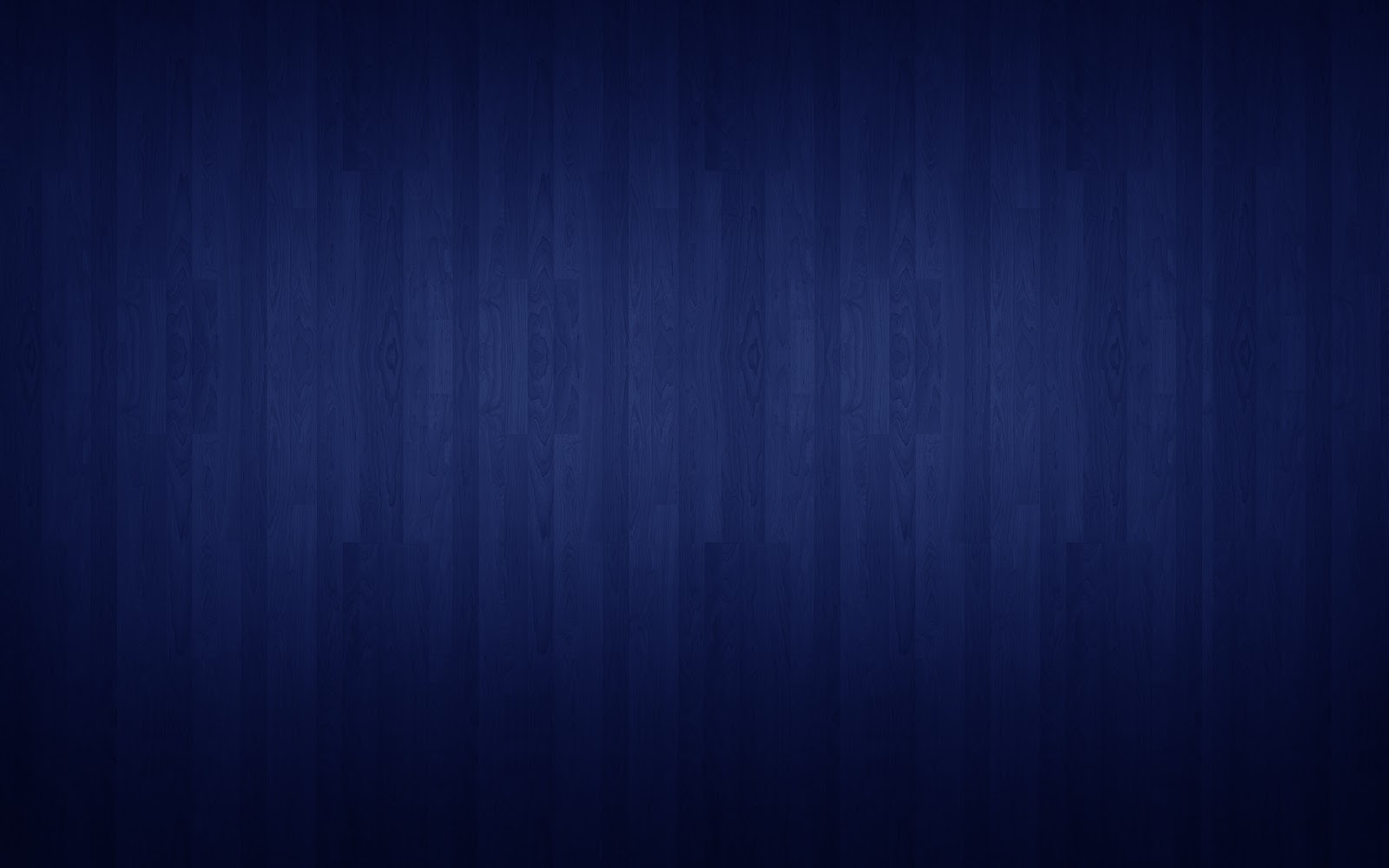 Organizers focuses on values that drive interest in creating change.
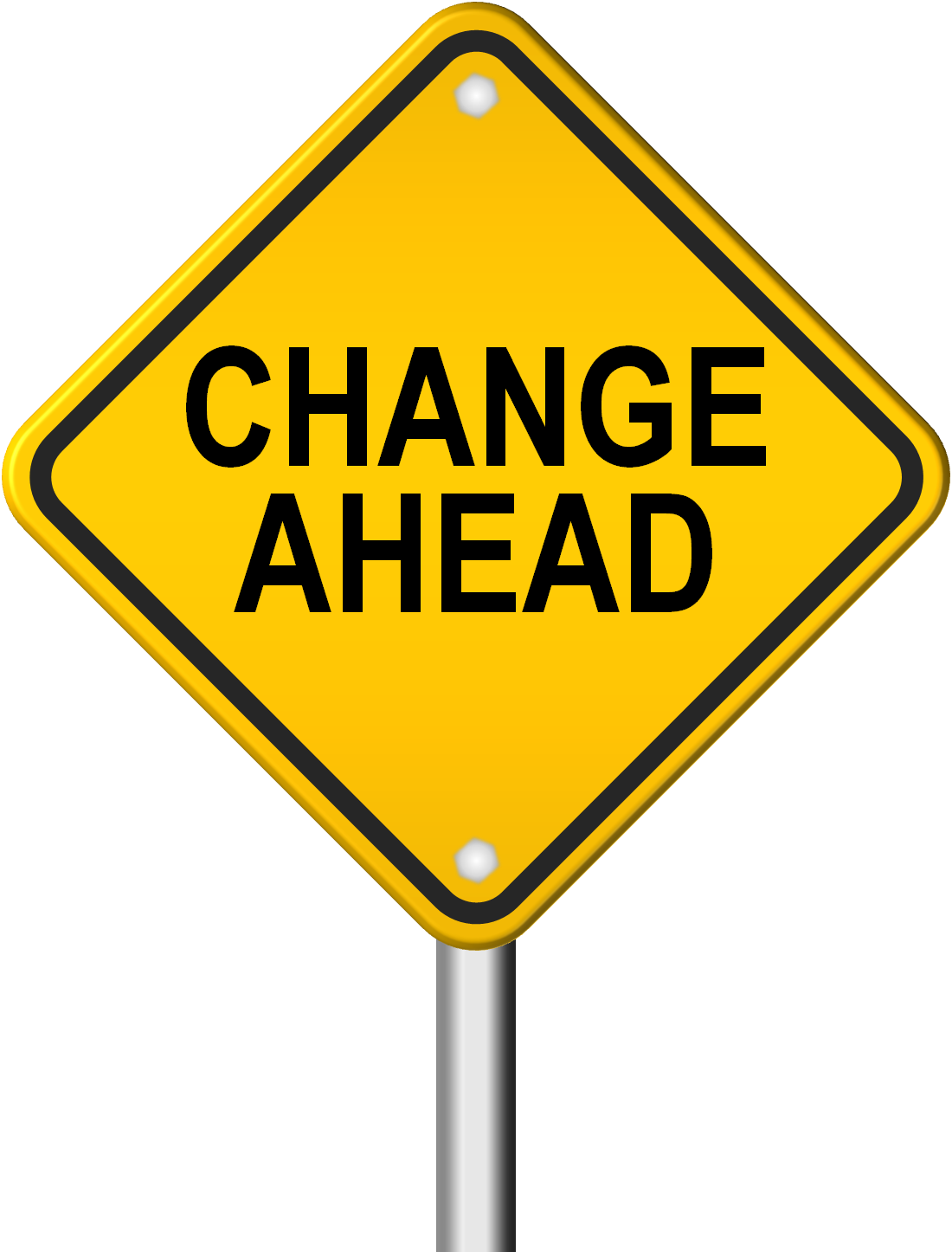 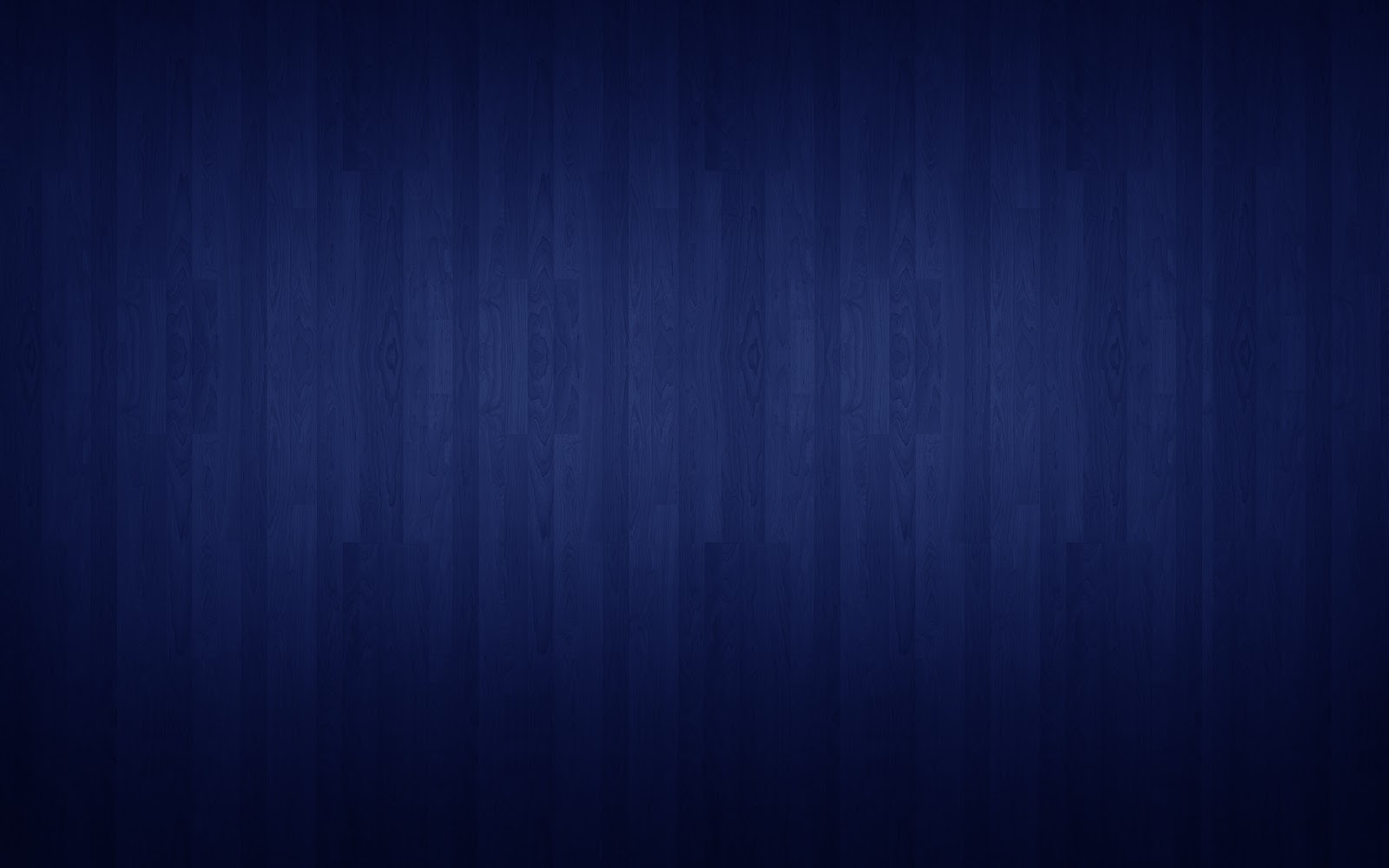 Service providers supply immediate needs in the short-term.
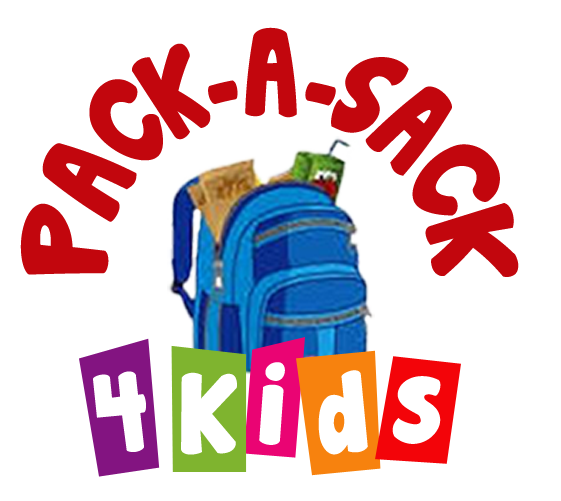 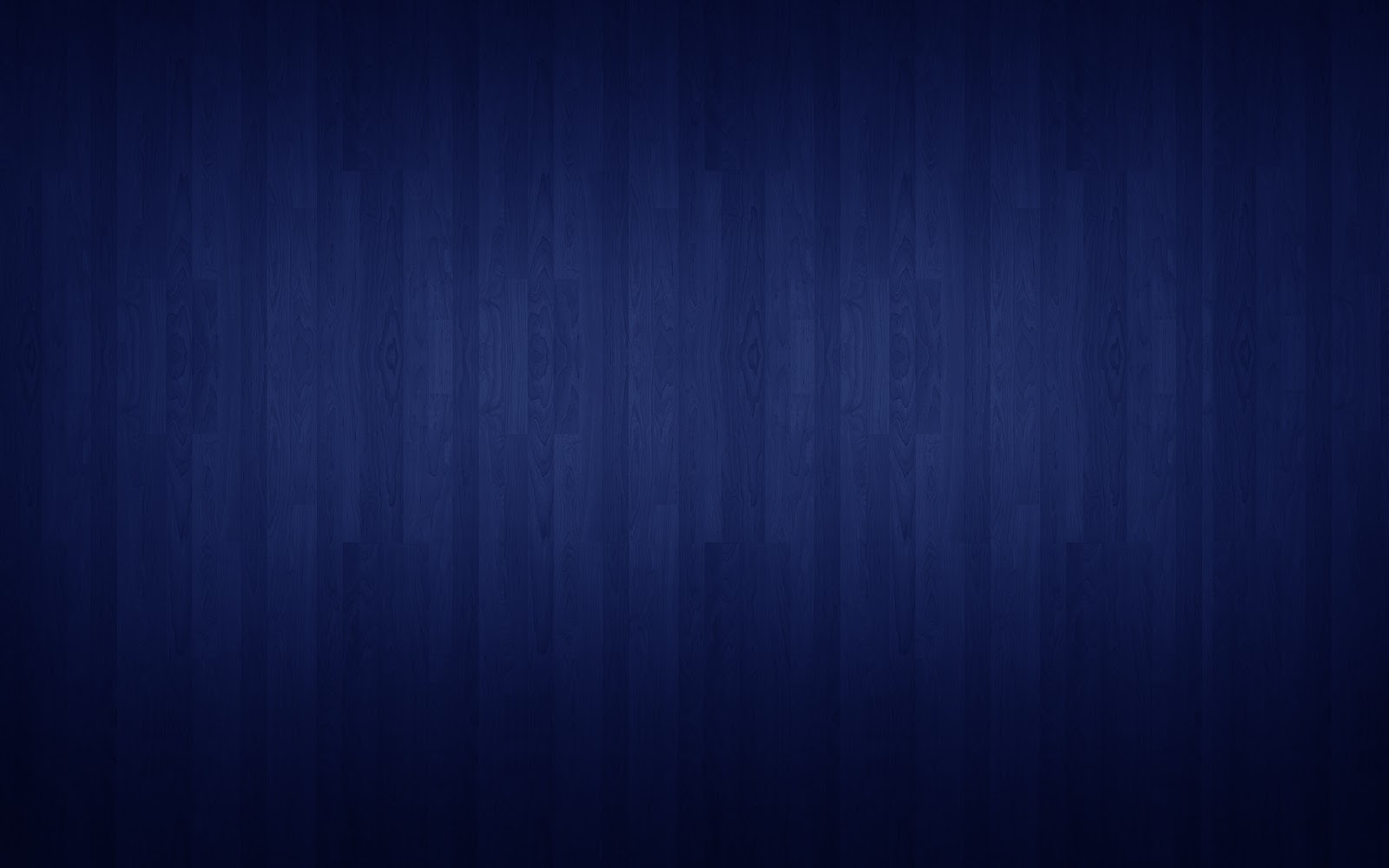 Organizing focuses on understanding root causes.
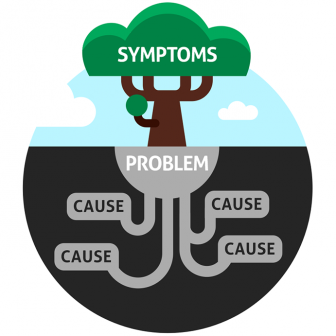 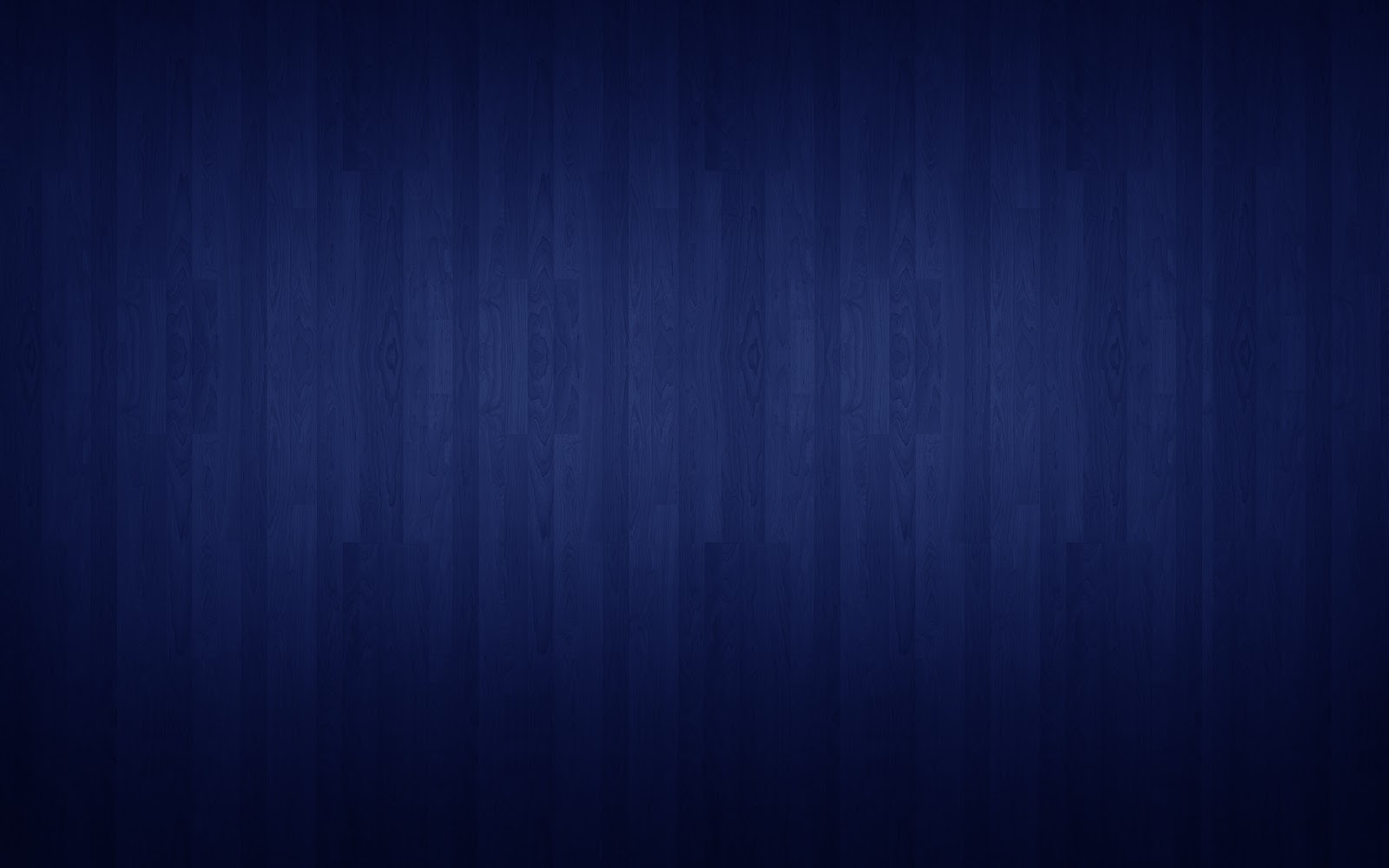 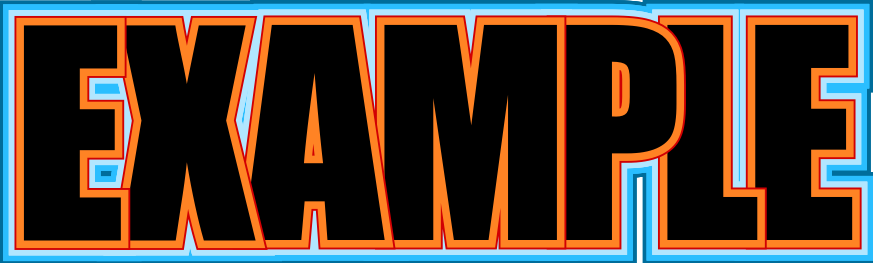 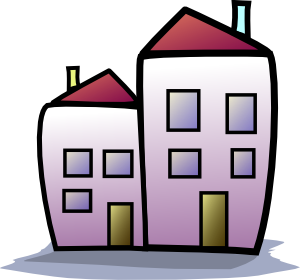 A community experiences a lack of affordable housing
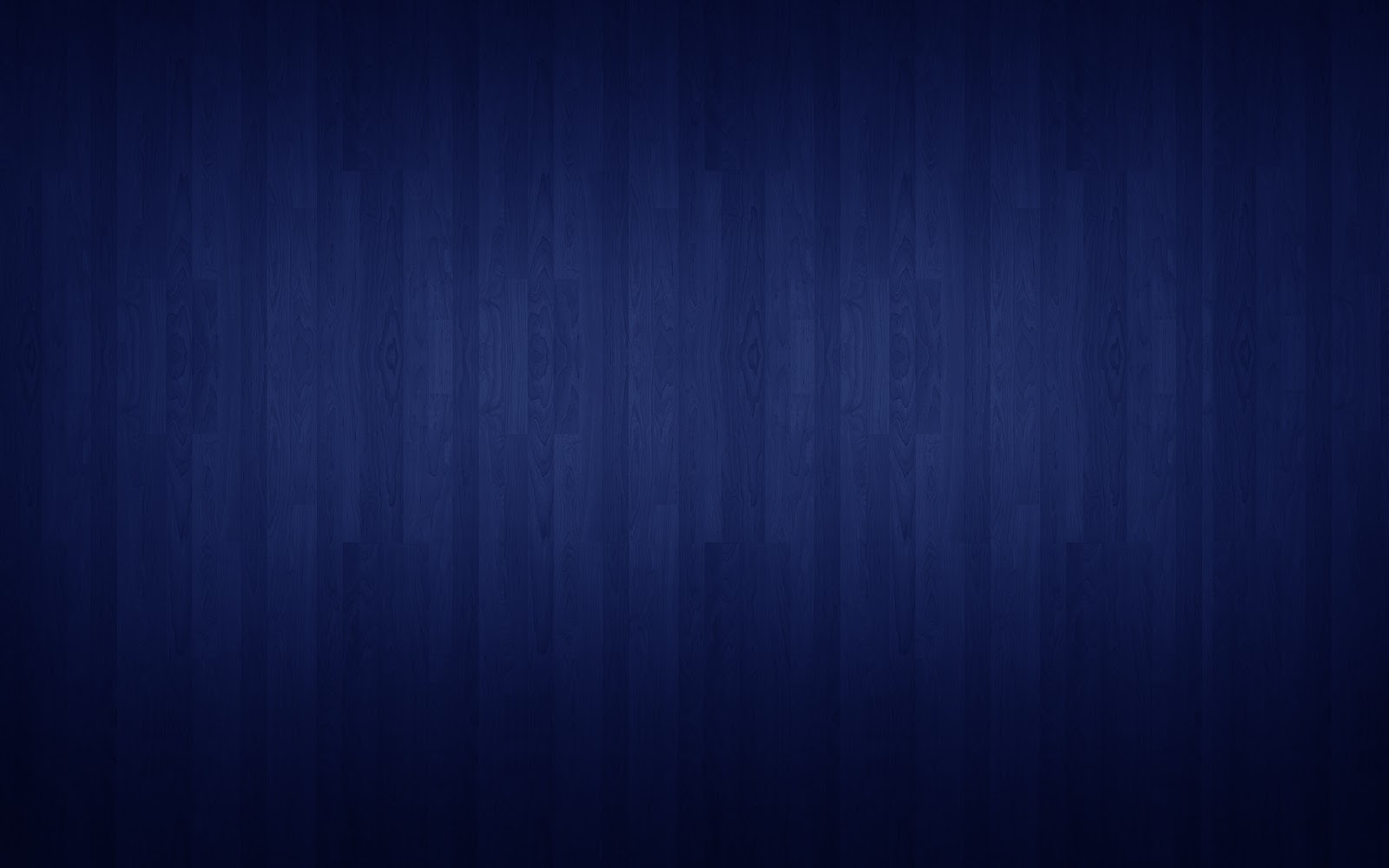 Advocacy:
Outsides might be involved in lobbying for more affordable housing, creating awareness of the issue, and educating the public about it yet, stakeholders may or may not be involved.
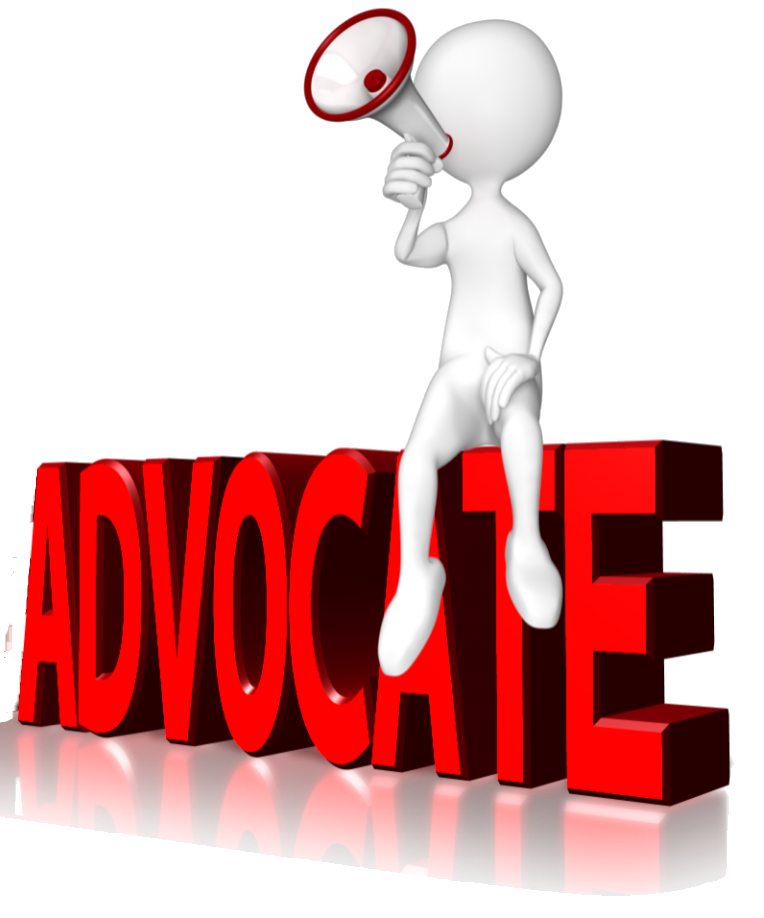 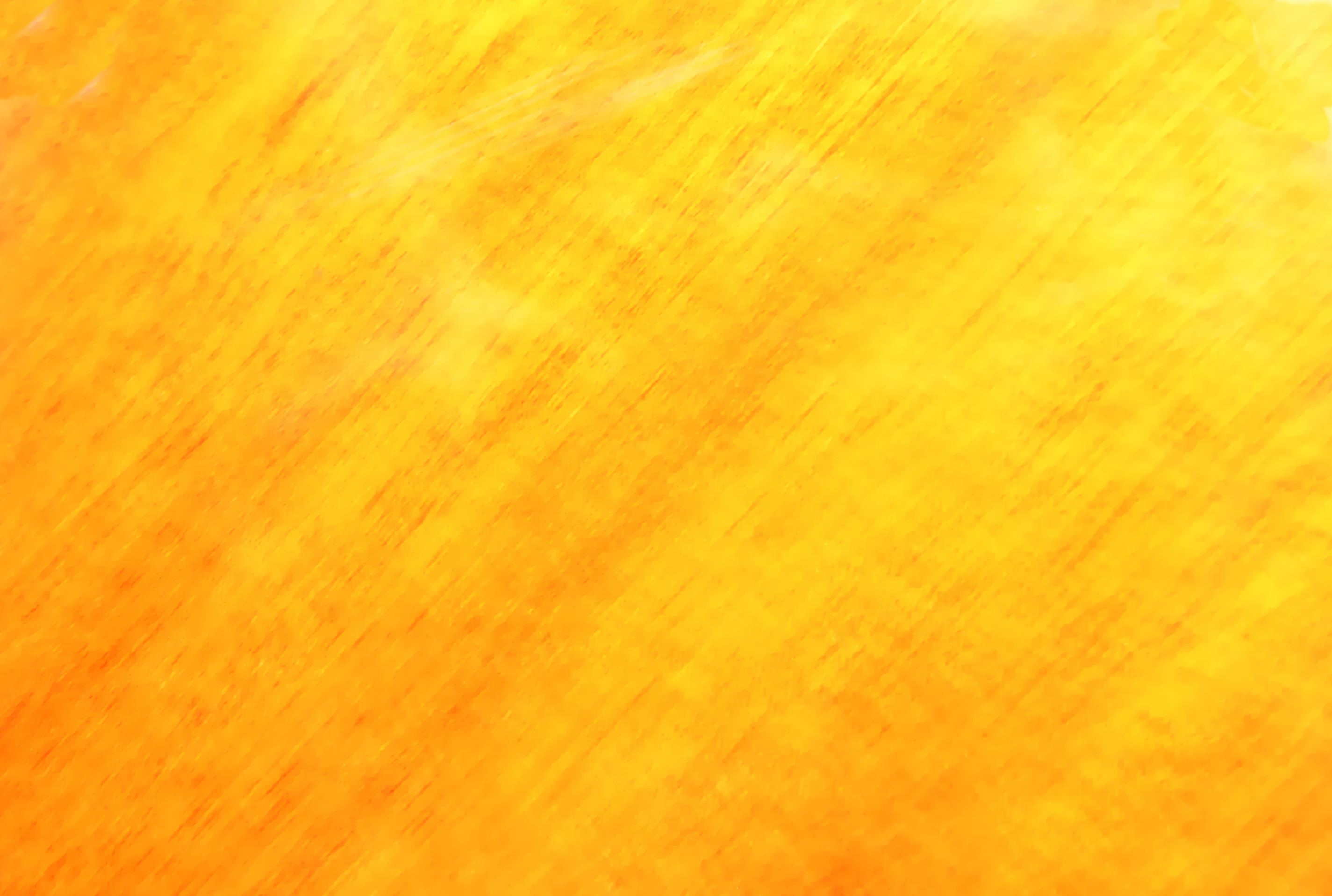 Mobilizing:
Mobilizing could include having community meetings with stakeholders about the lack of housing. The focus of these meetings would be on the current issue: lack of affordable housing.
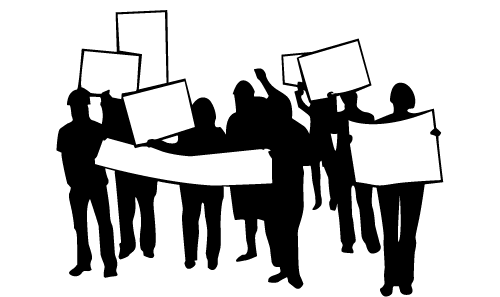 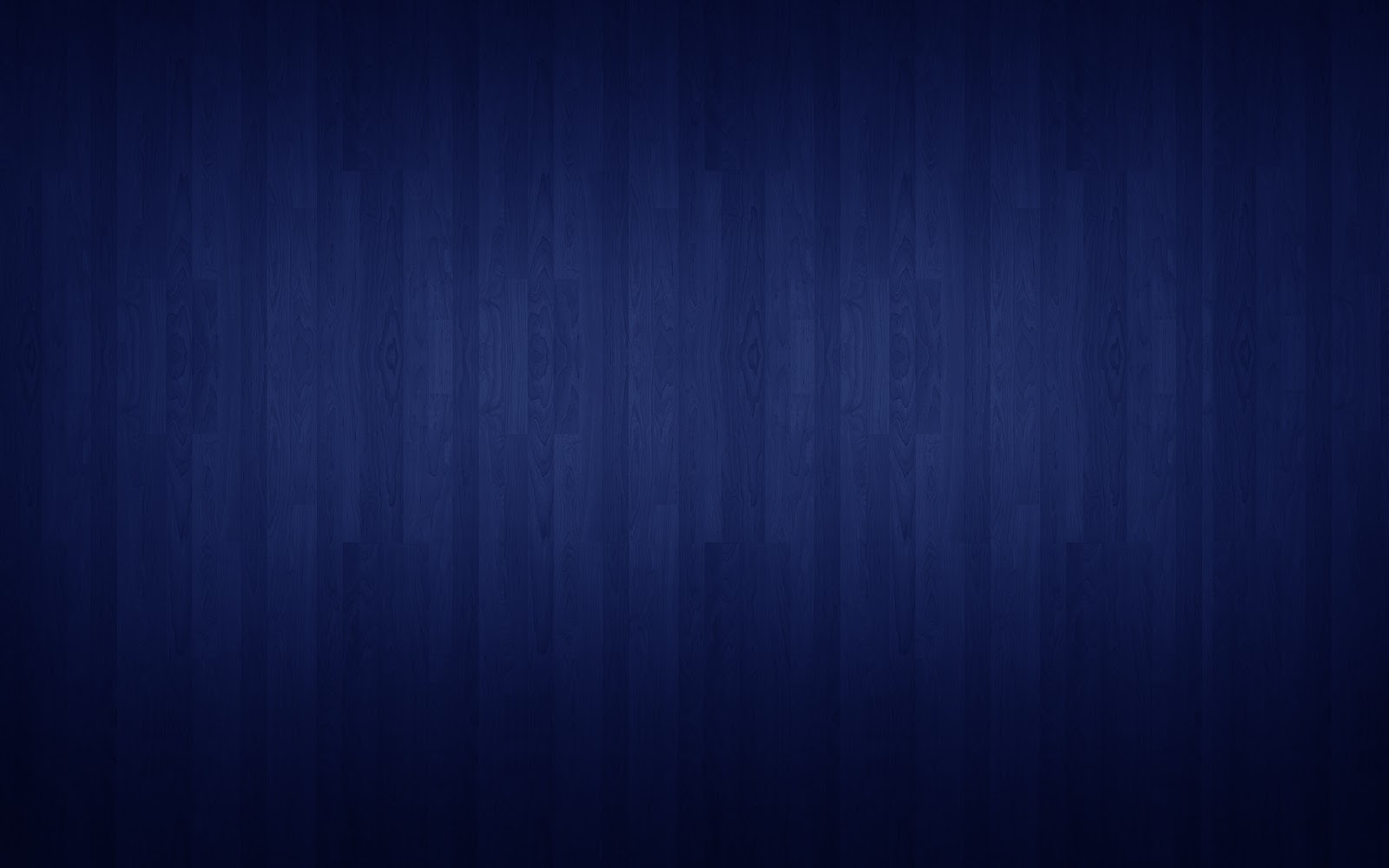 Activism:
Activism could include things such as public awareness campaigns to draw attention to the housing issue and hopefully instigate a social or policy change to increase affordable housing options.
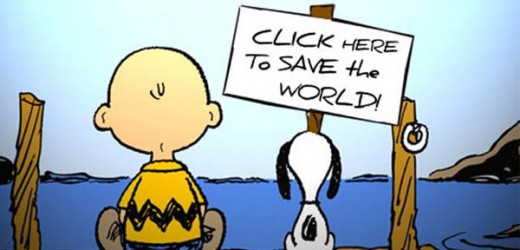 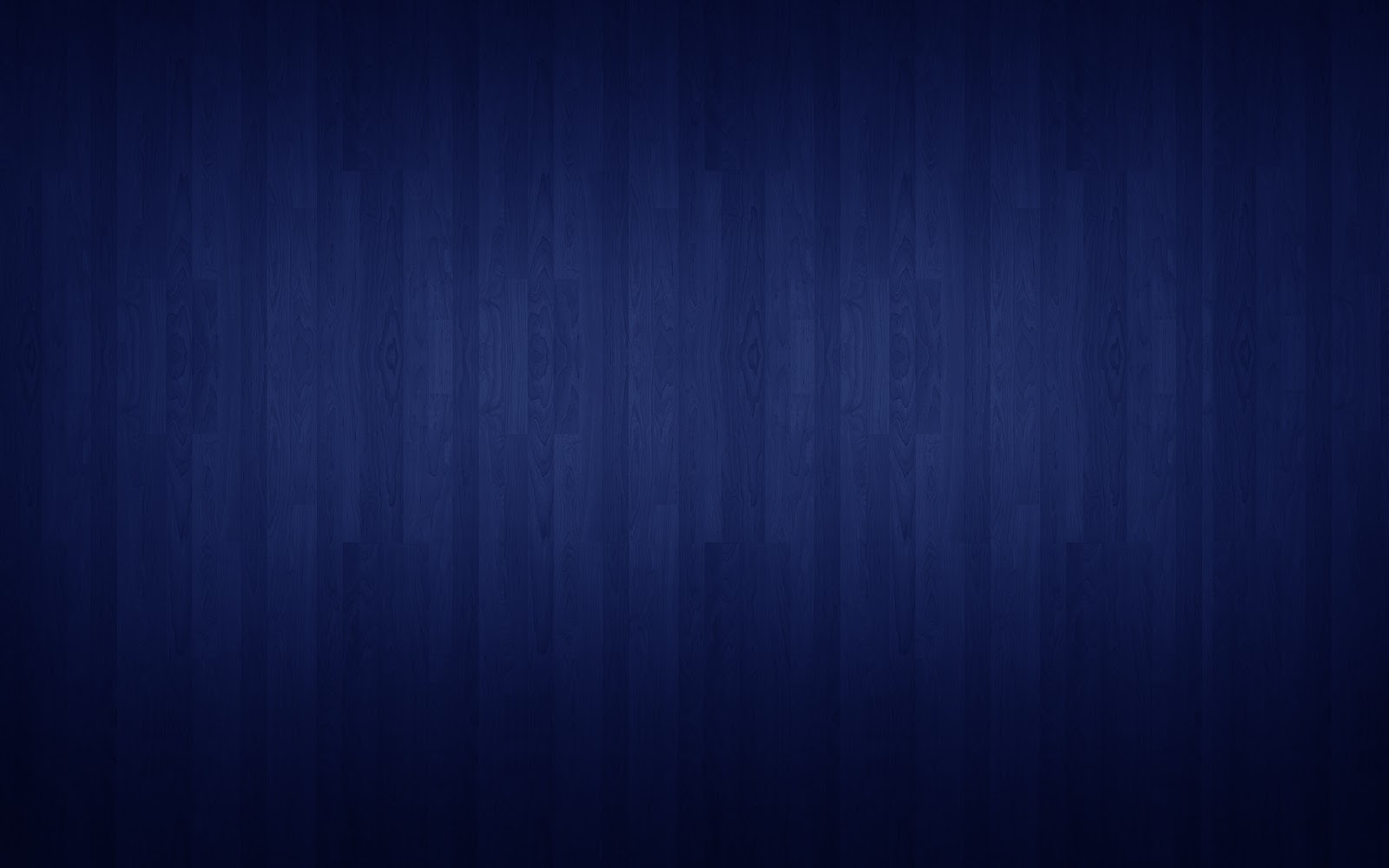 Providing Service:
Providing service could include individuals helping to secure temporary housing for those that need it in places such as shelters.
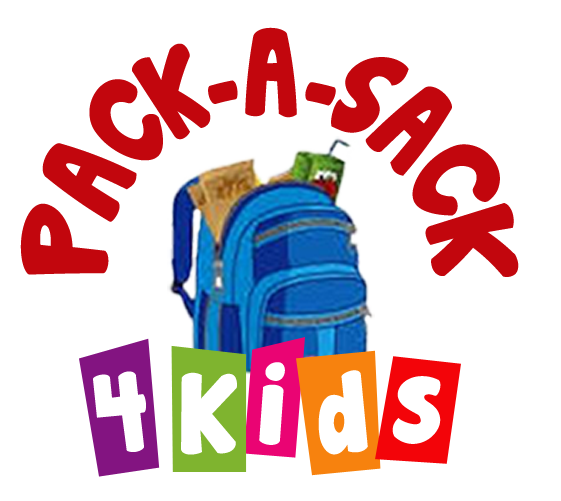 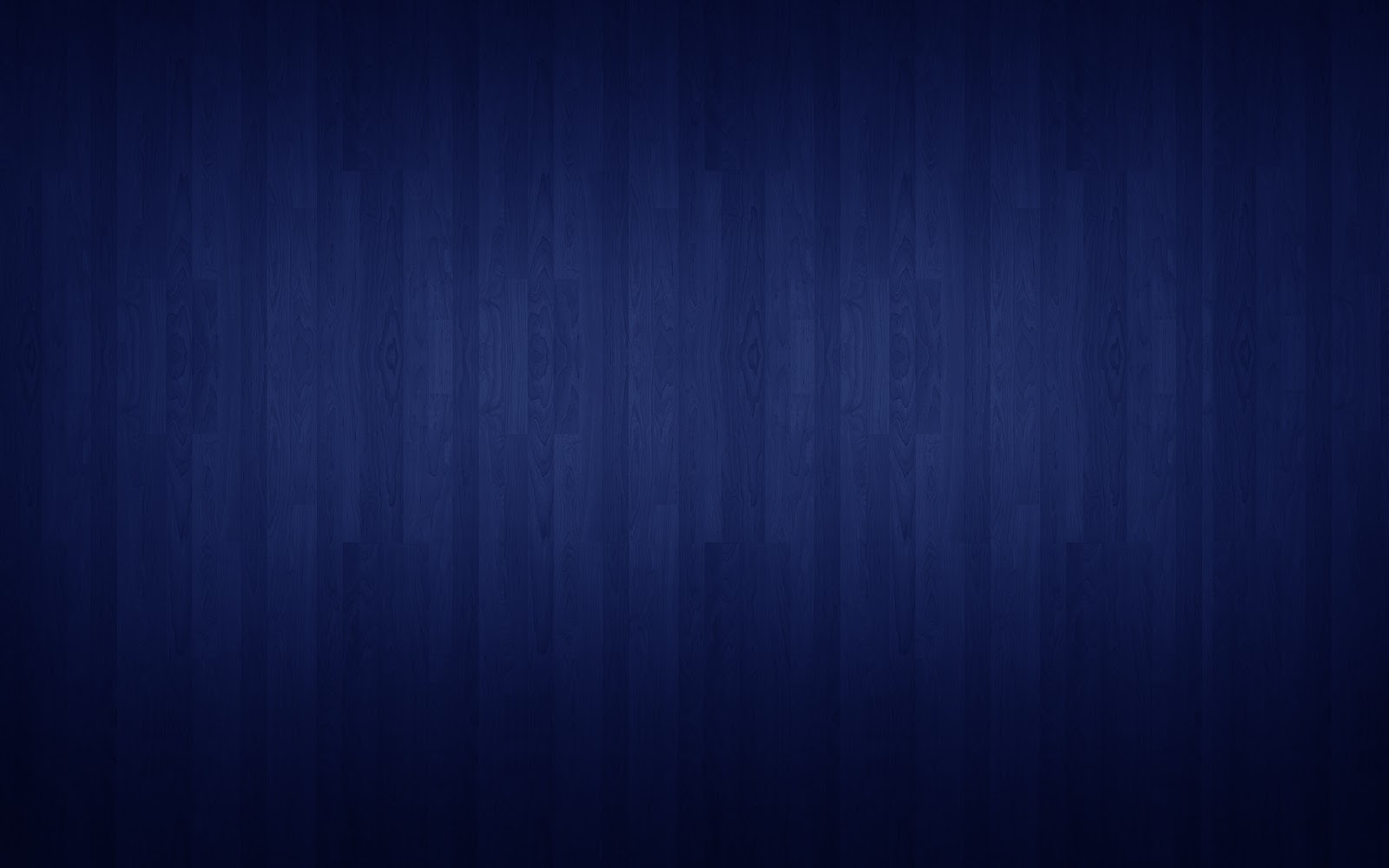 Community Organizing:
Community organizing would not only address the current issue but also take a look at the root cause of the housing crisis. For example, the lack of affordable housing could exist in response to discriminatory zoning laws.
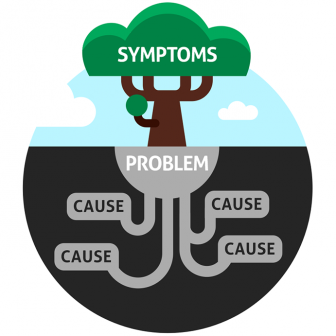 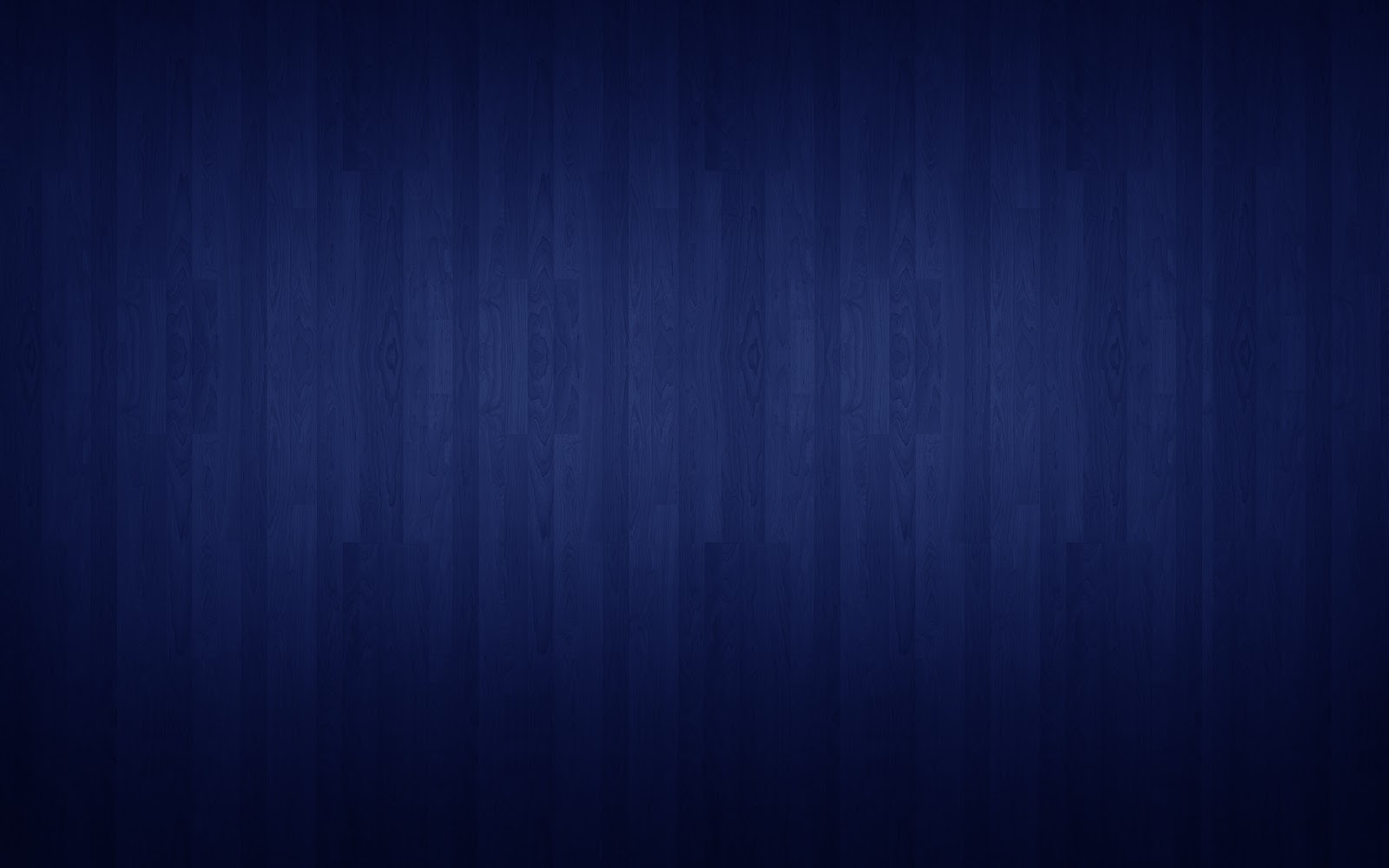 Not only would community organizers address the housing crisis, they would also look at challenging these laws to get at the root cause of the issue. This is done by involving stakeholders in addressing how this violates their values of equality and working to resolve this violation as well as the lack of affordable housing.
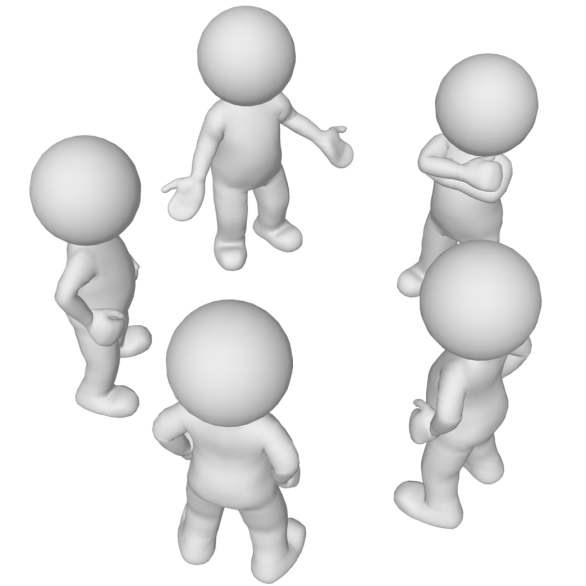 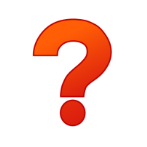 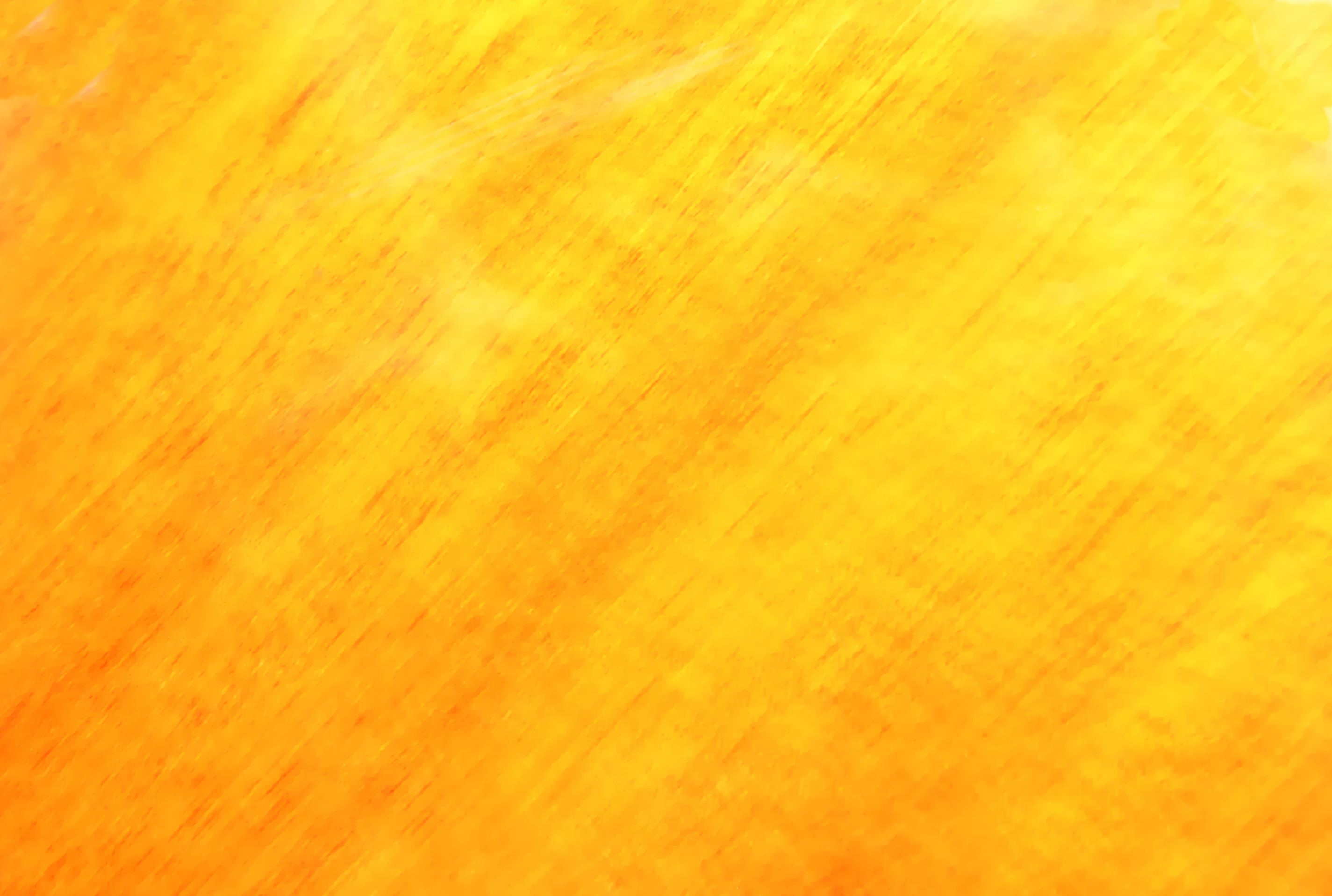 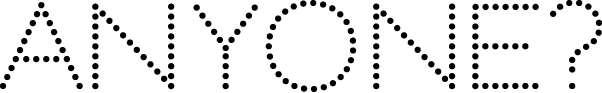 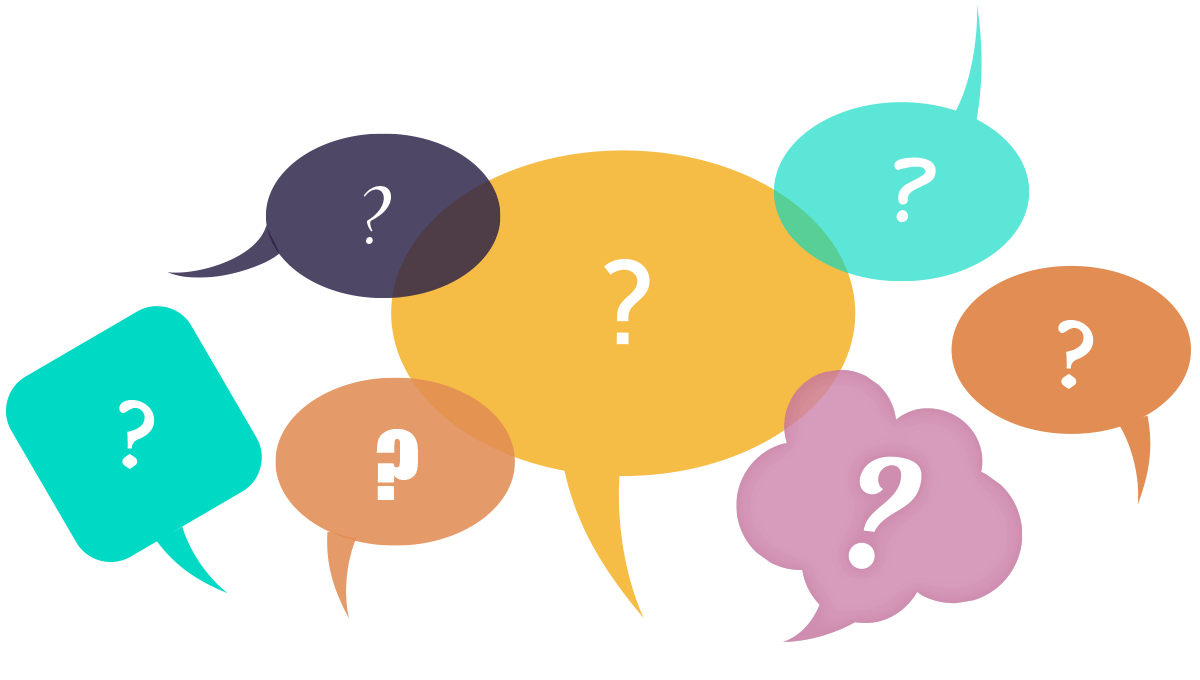 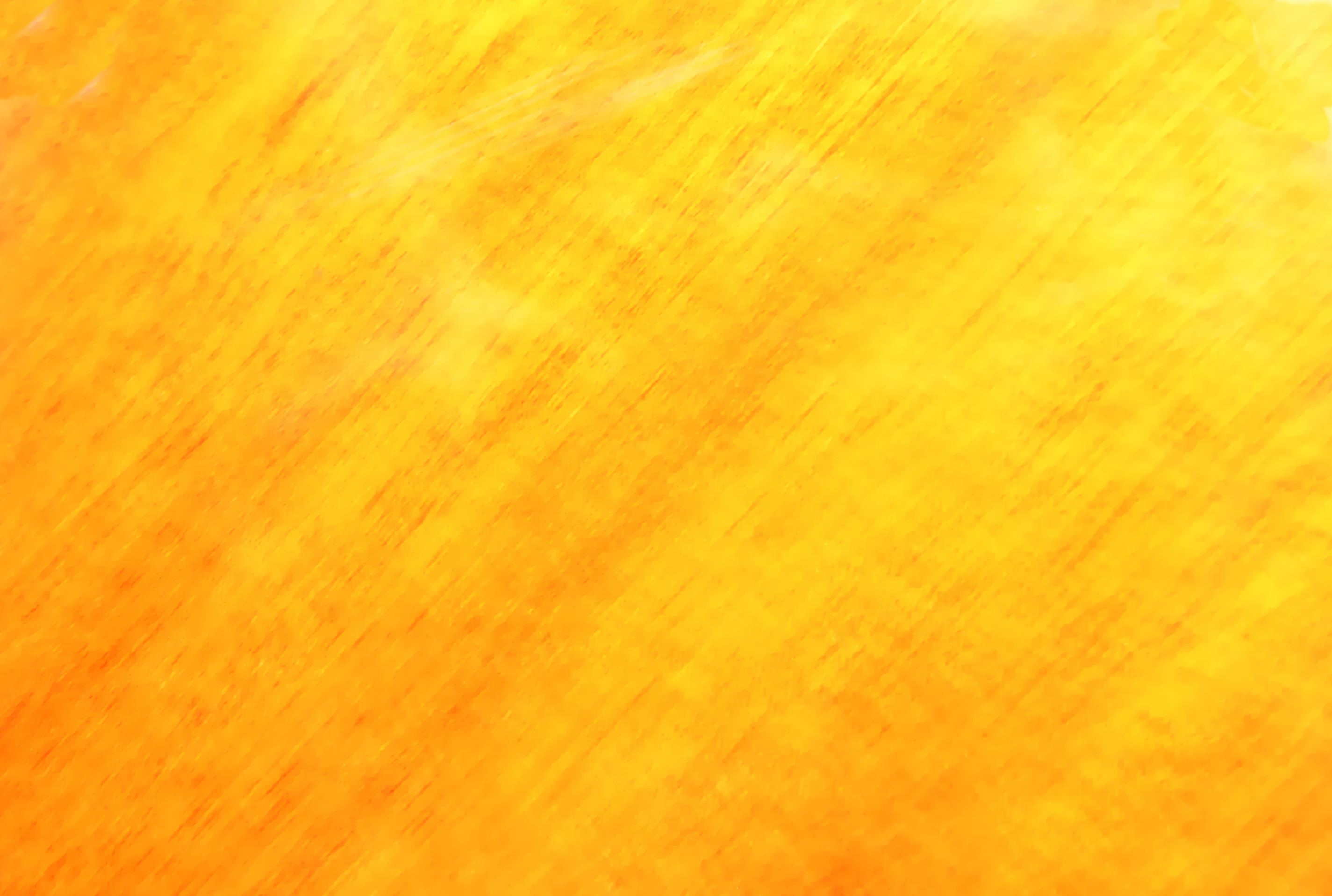 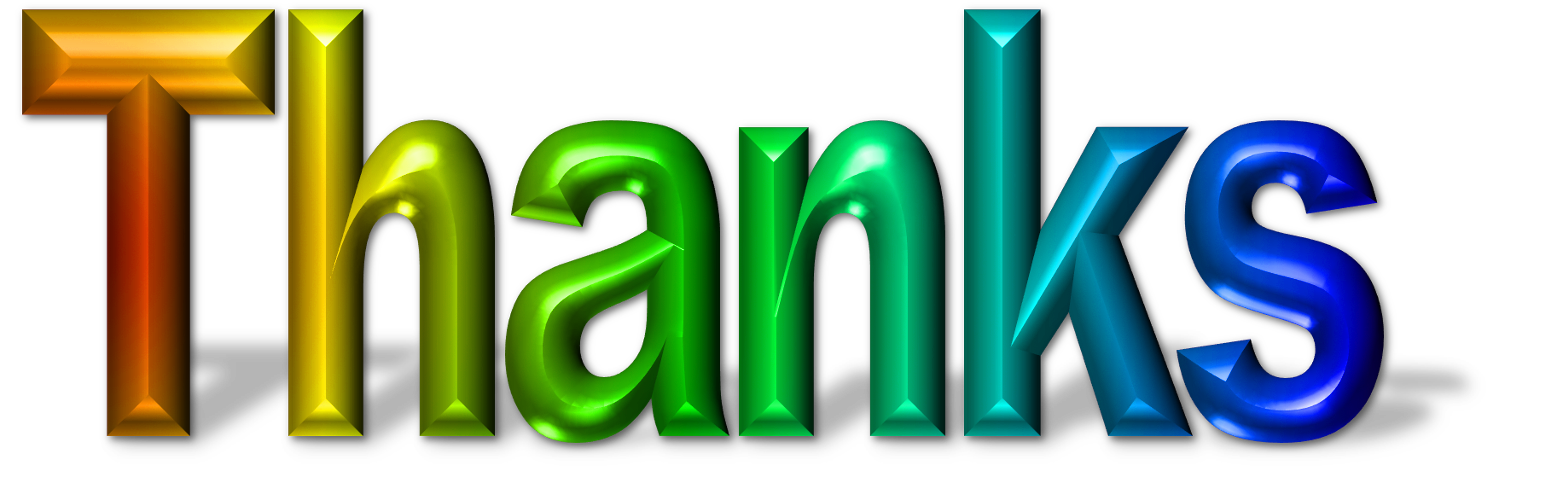 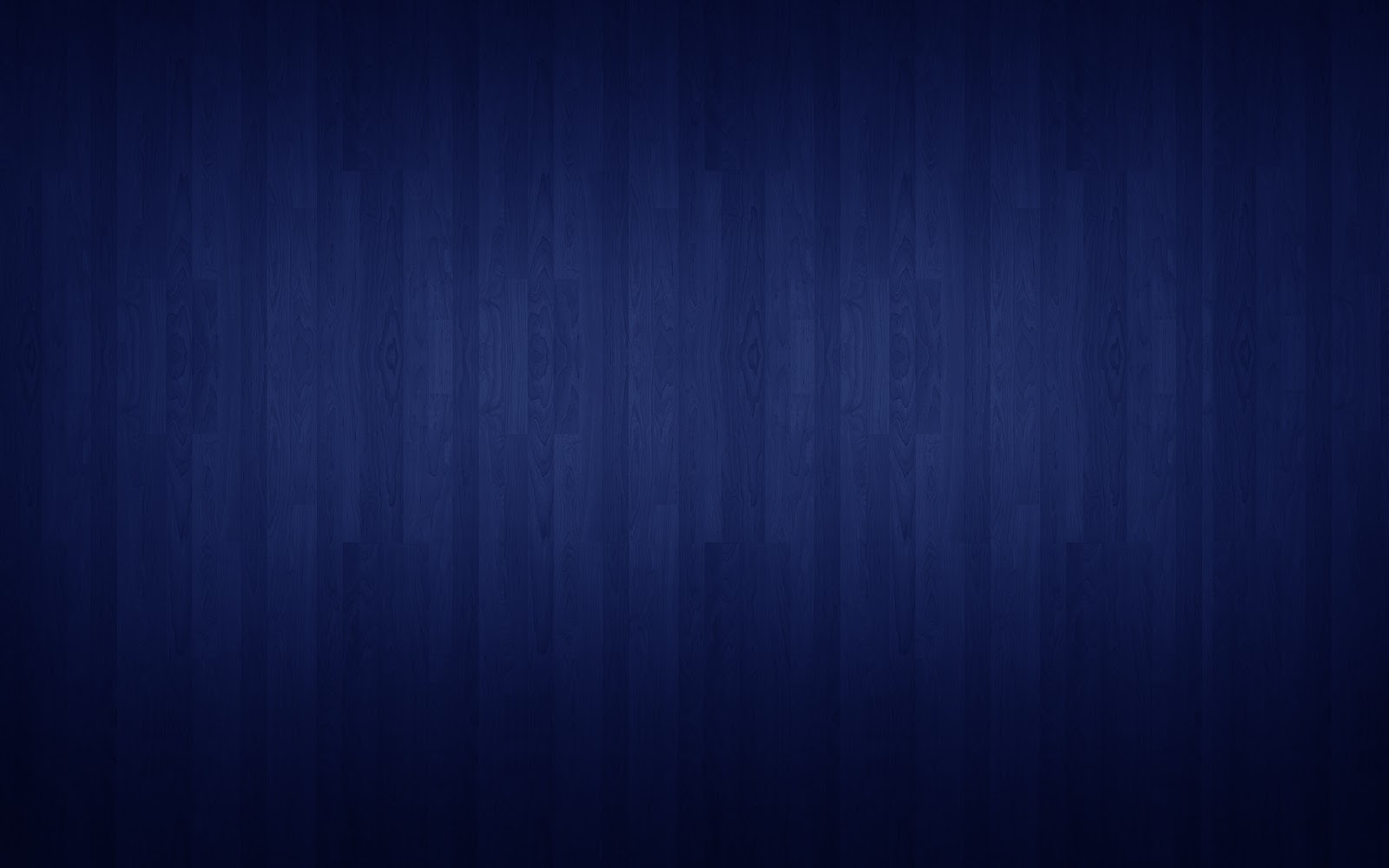 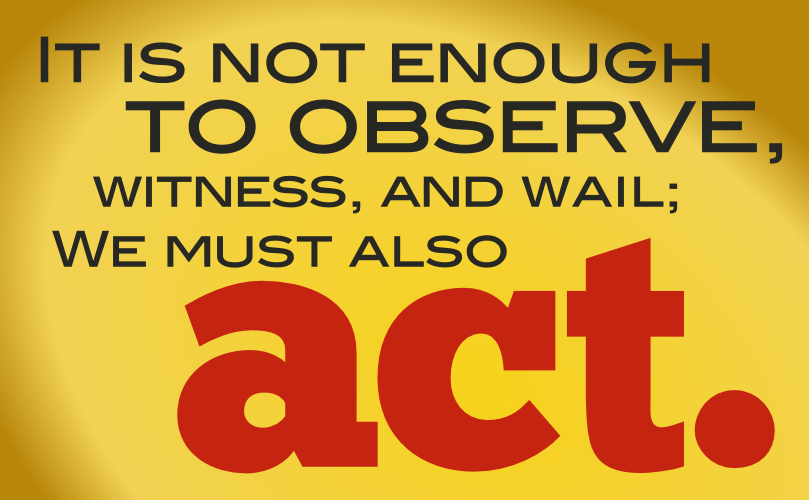 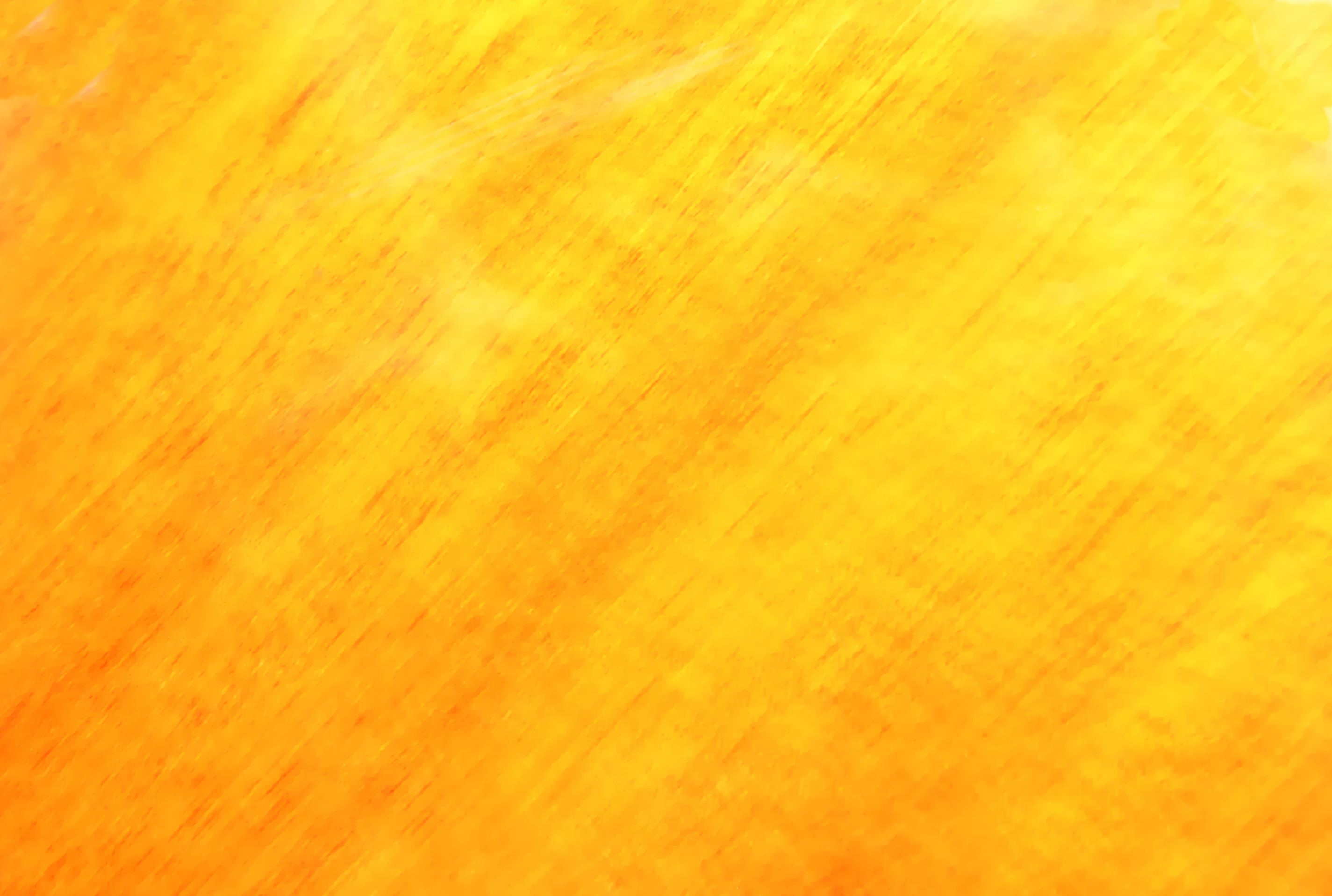 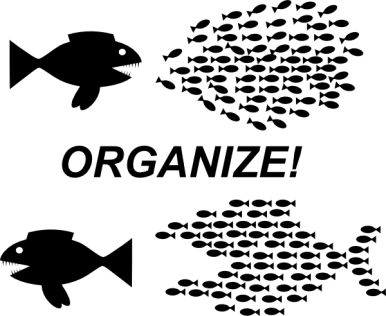 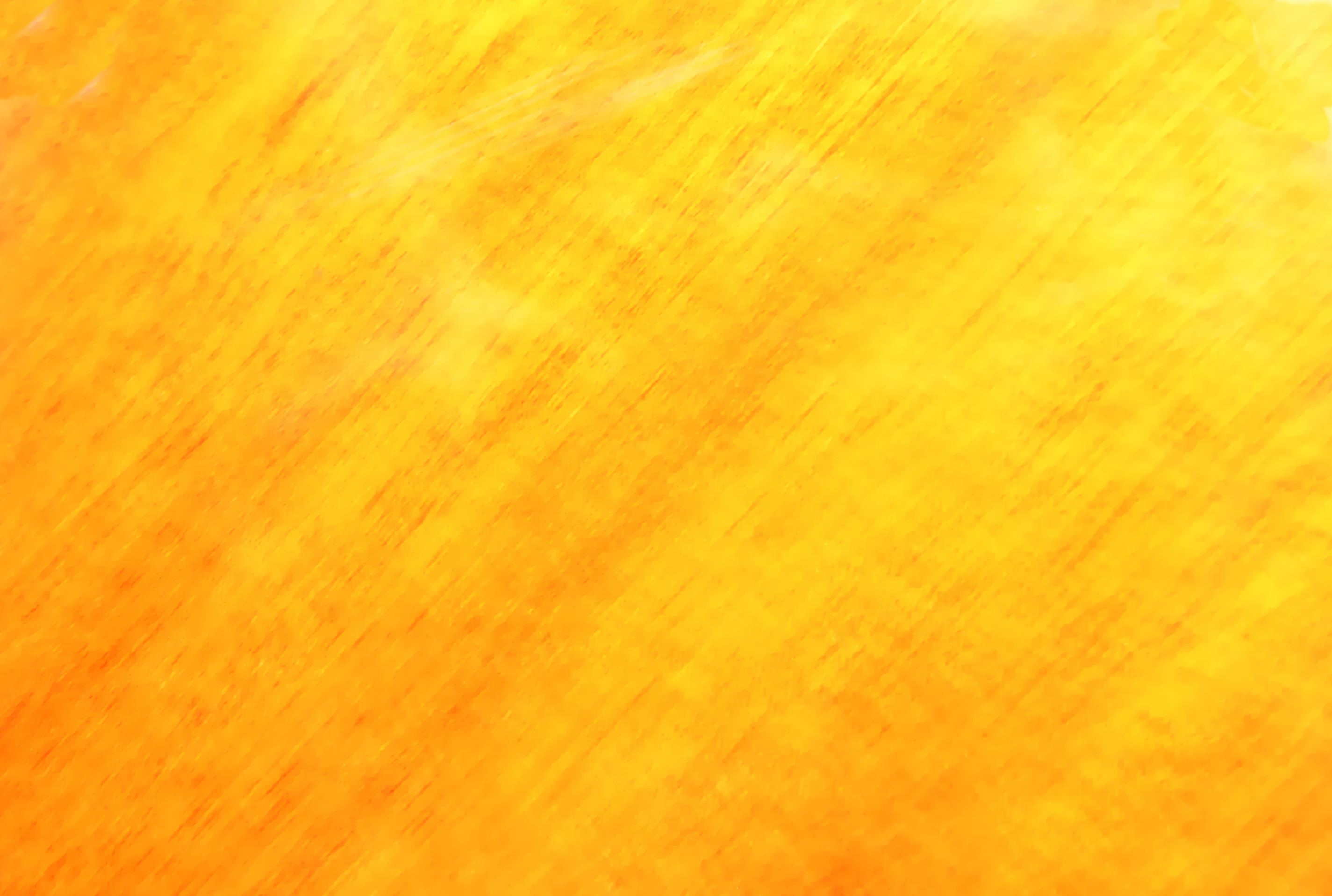 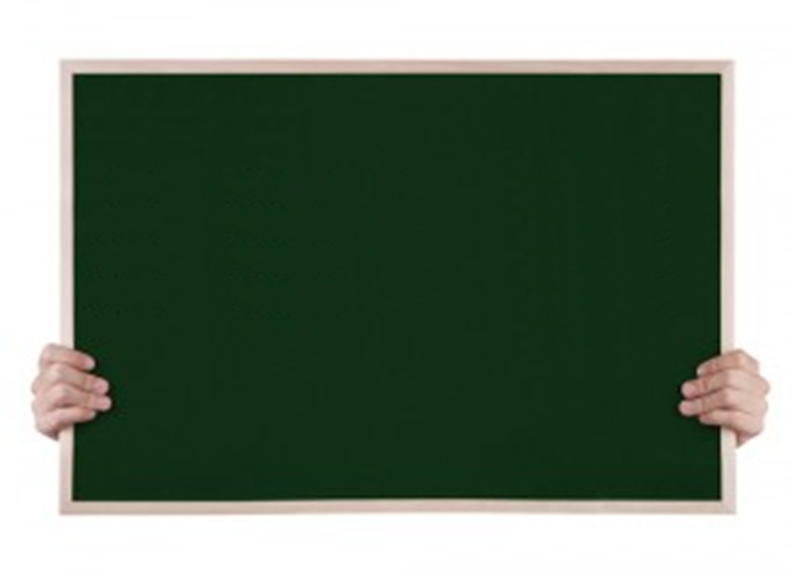 Assessment
of
Training
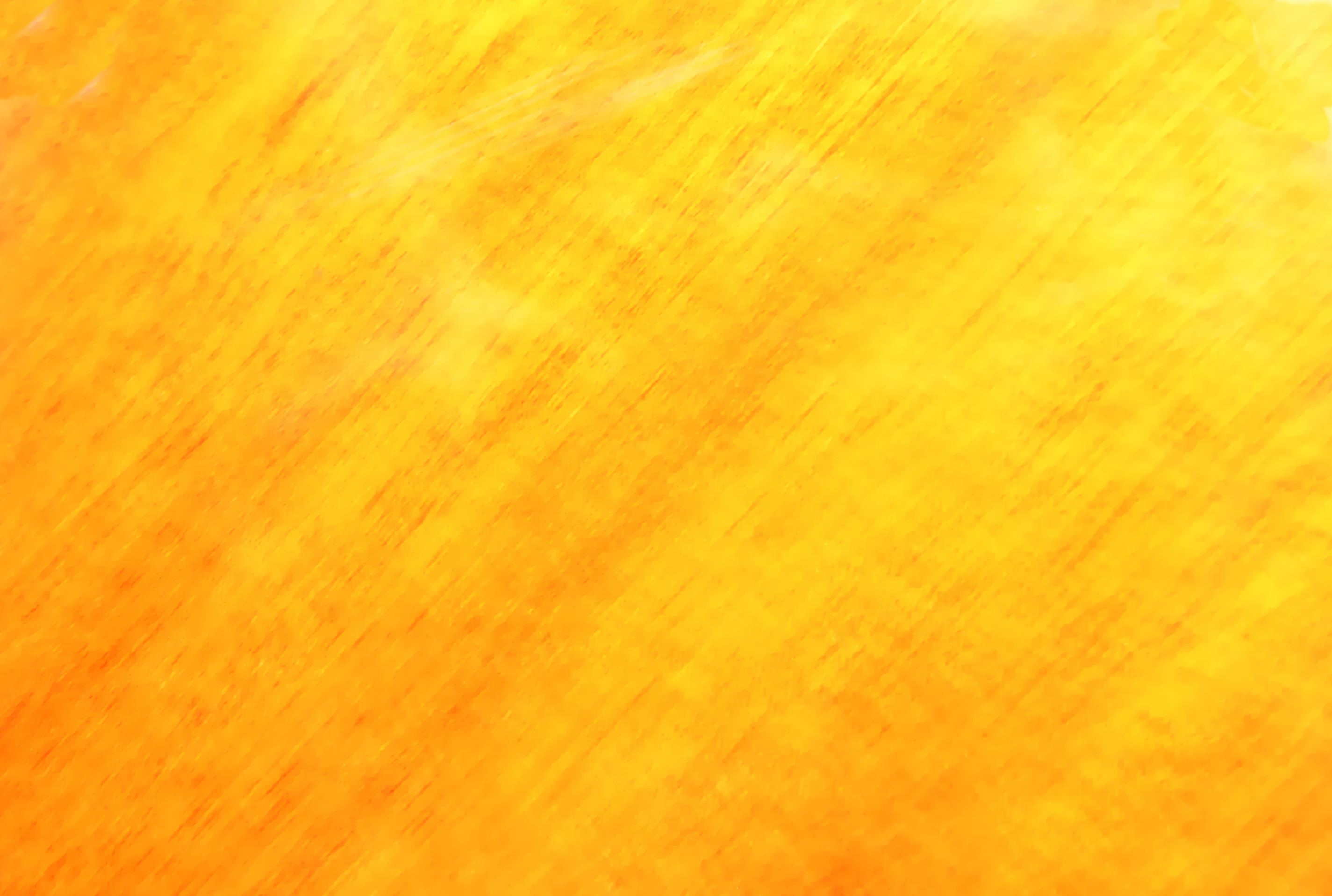 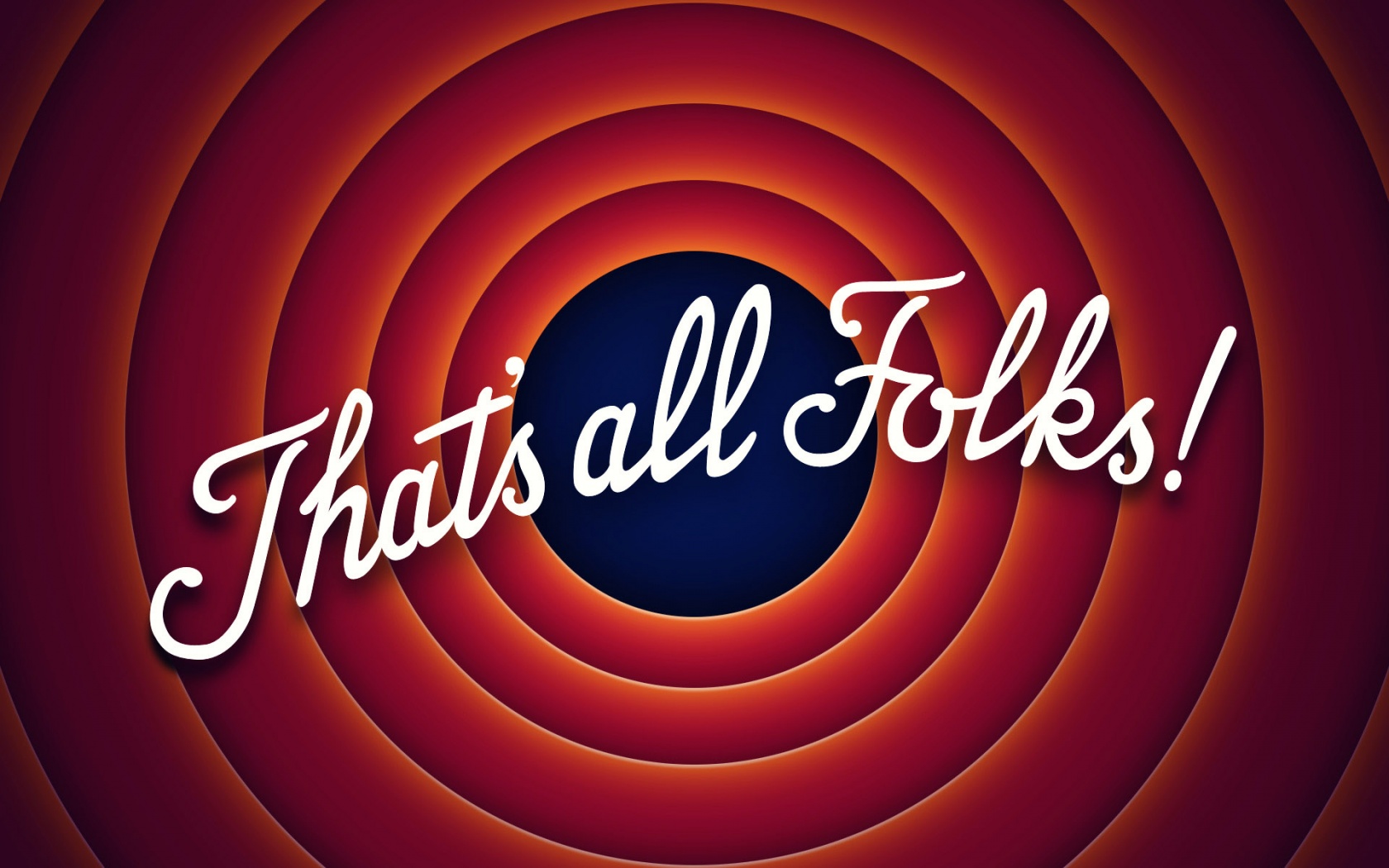